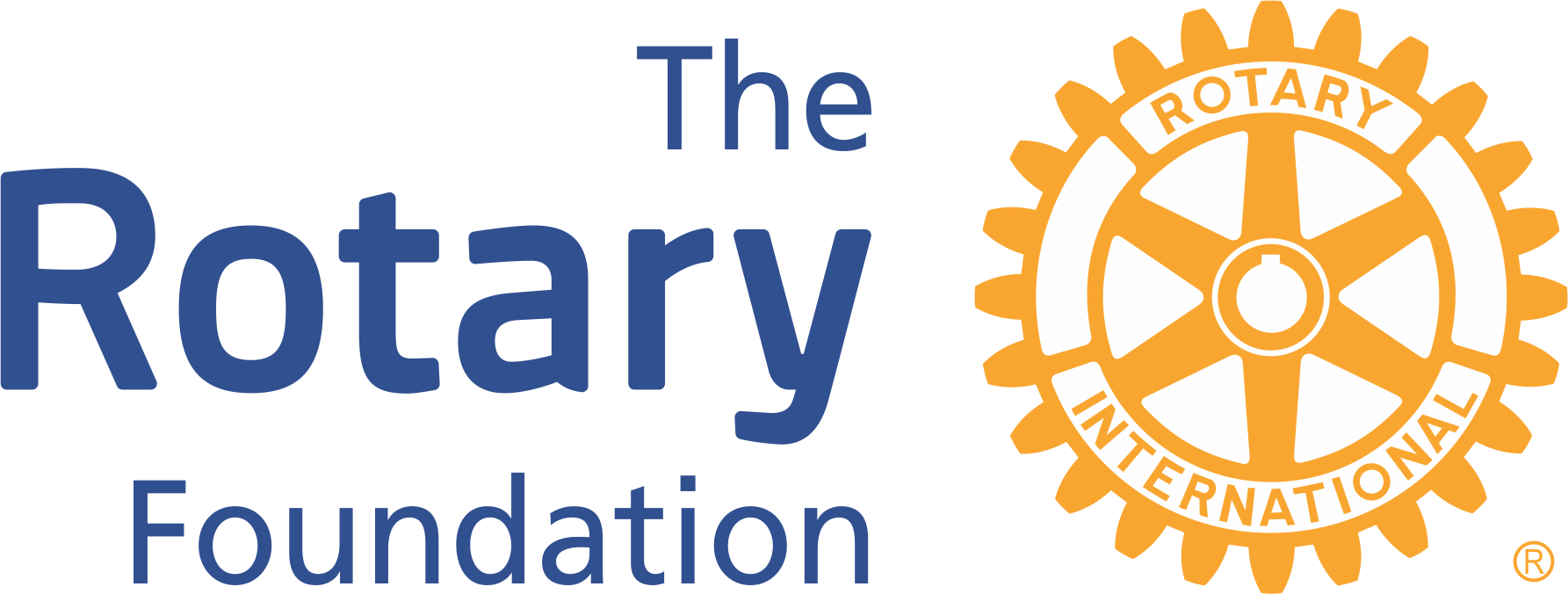 President-Elect Training Seminar
February 28, 2025
The Rotary Foundation
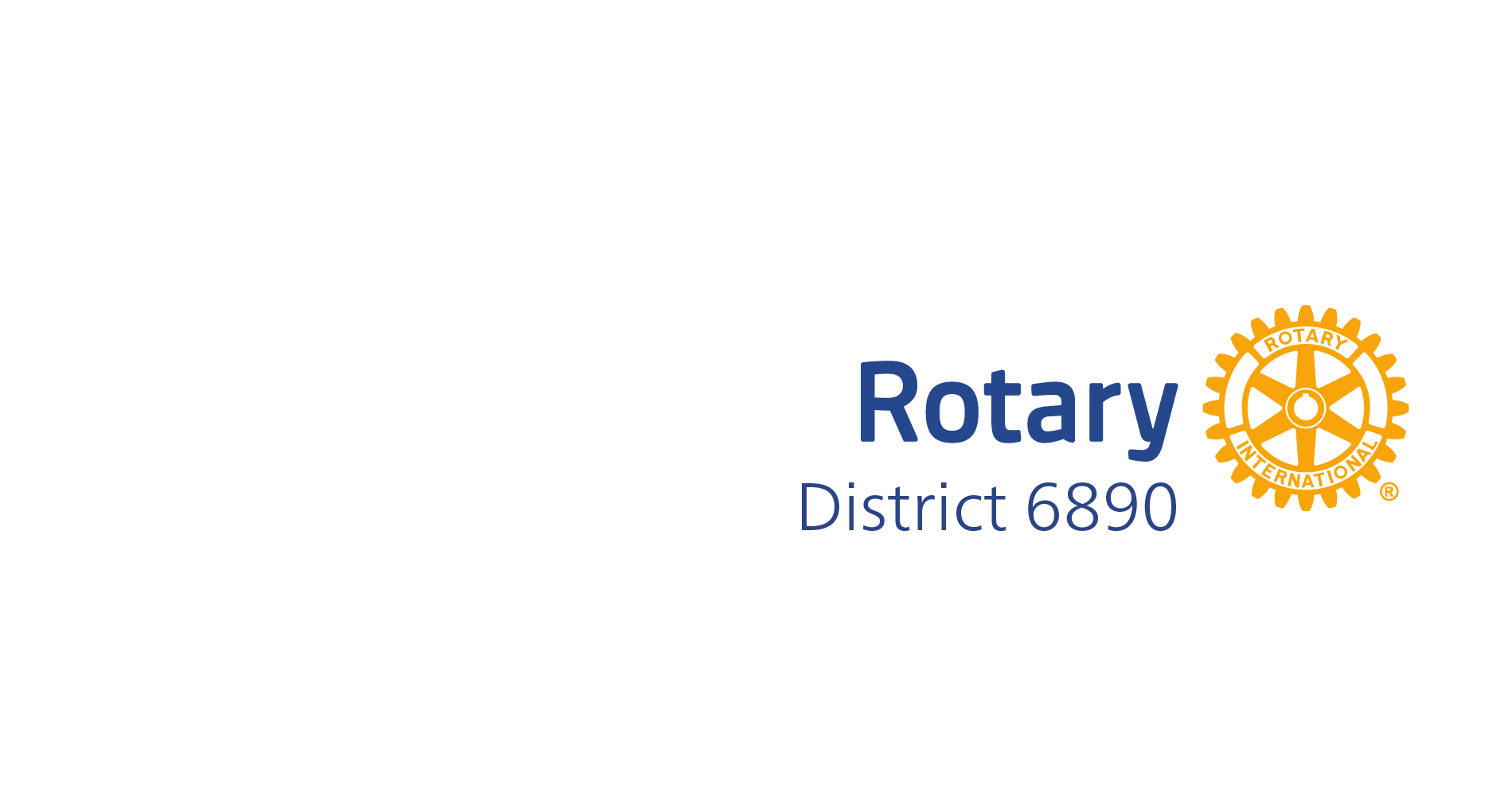 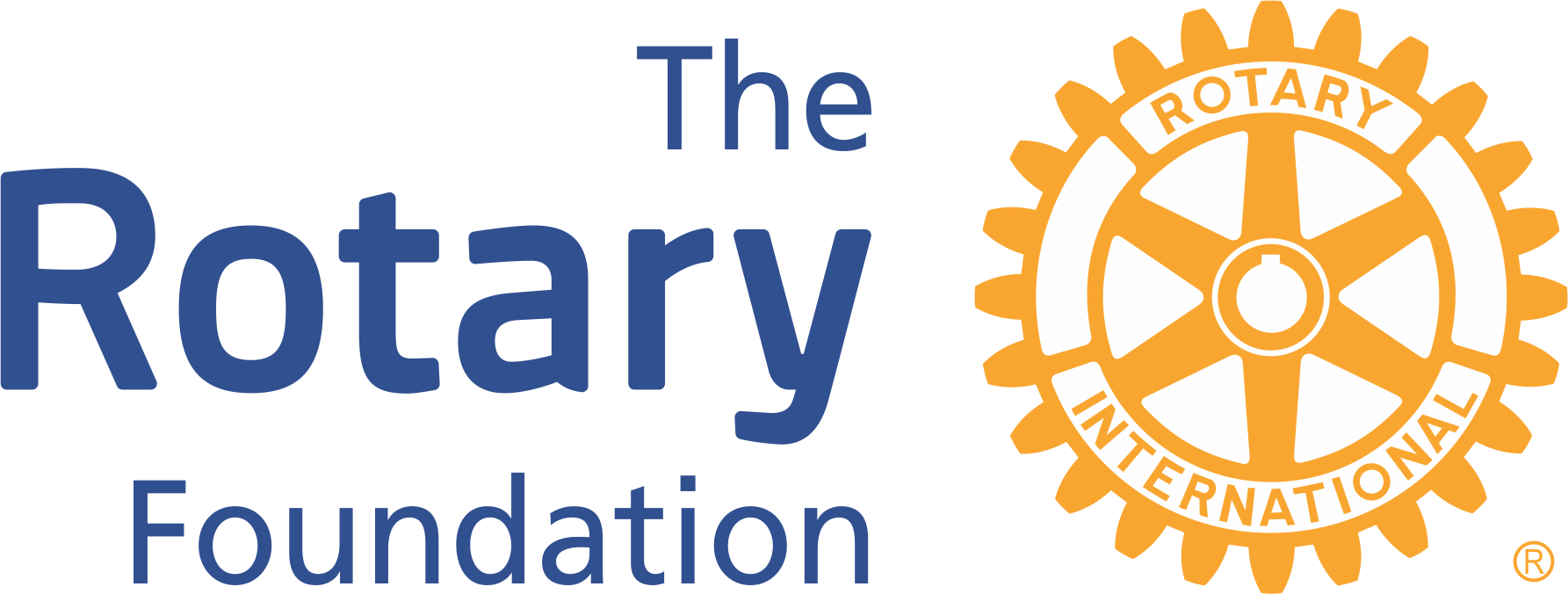 Join Leaders     •     Exchange Ideas     •     Take Action
Counting Down:  123…122…121… (days)
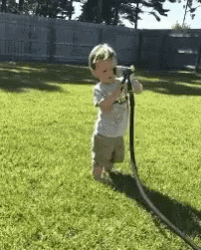 Drink from 
the hose 
(of knowledge) NOW 
and enter 
next year 
with a PLAN!
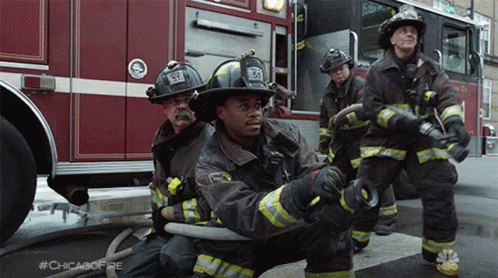 Spend the next YEAR putting 
out fires
OR…
Florida PETS • February 28, 2025
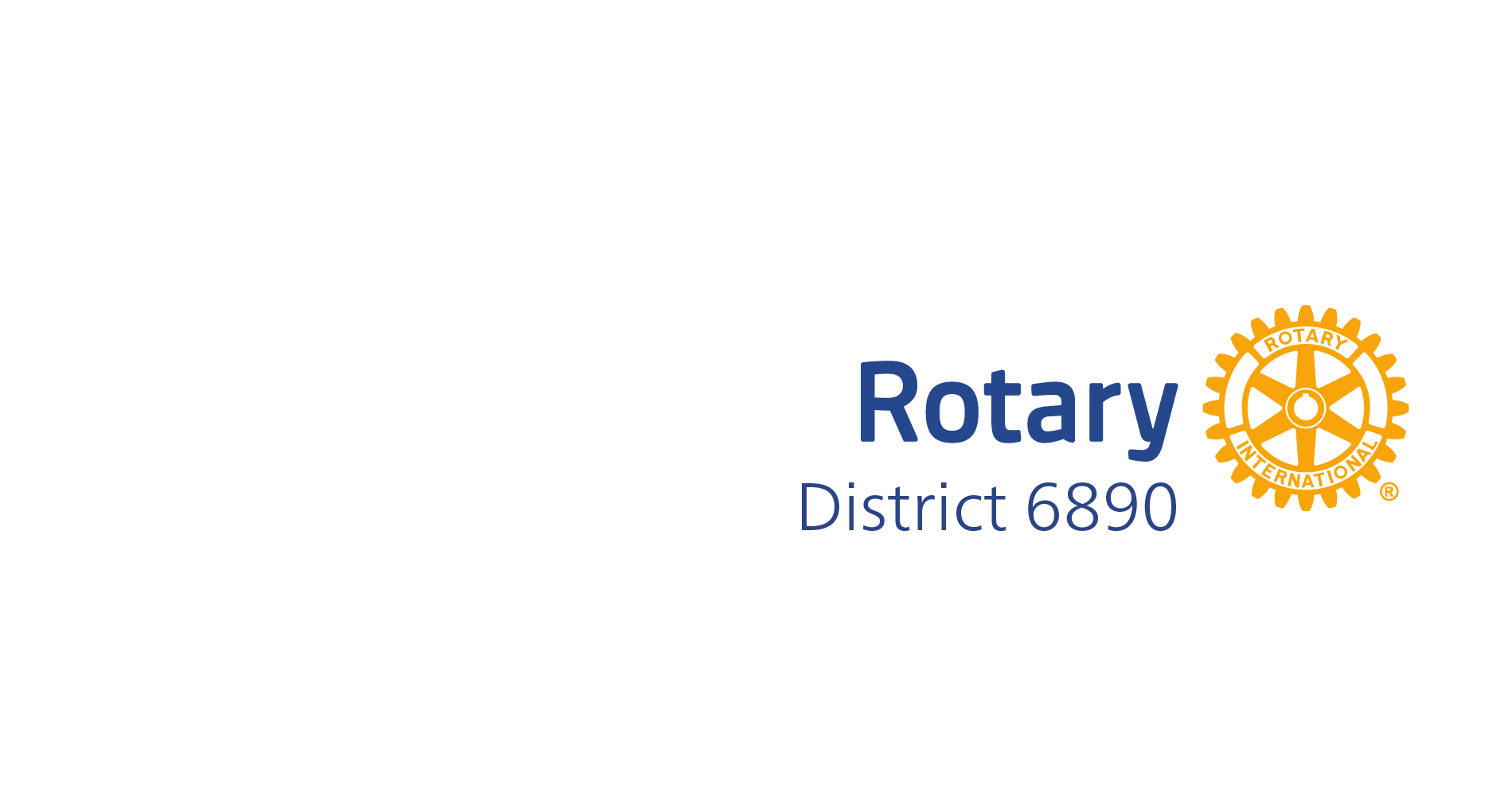 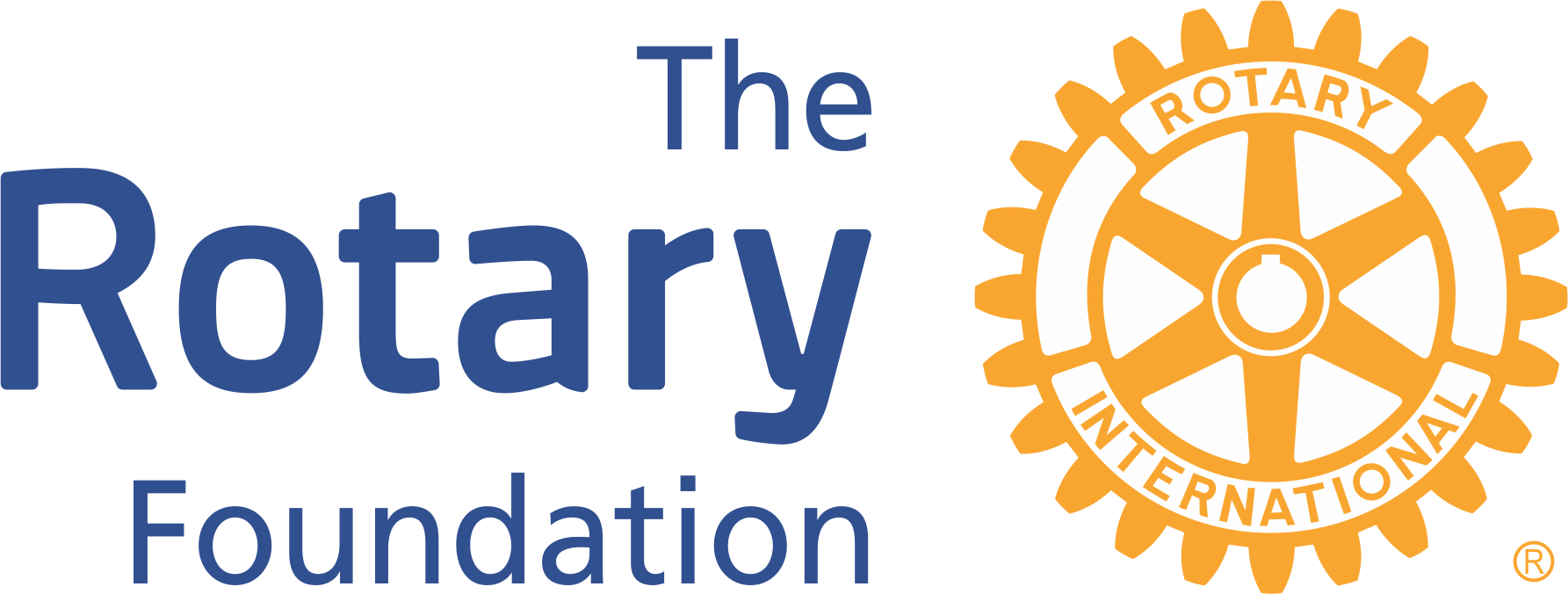 Join Leaders     •     Exchange Ideas     •     Take Action
20
A Quick Refresher from PETS (1)
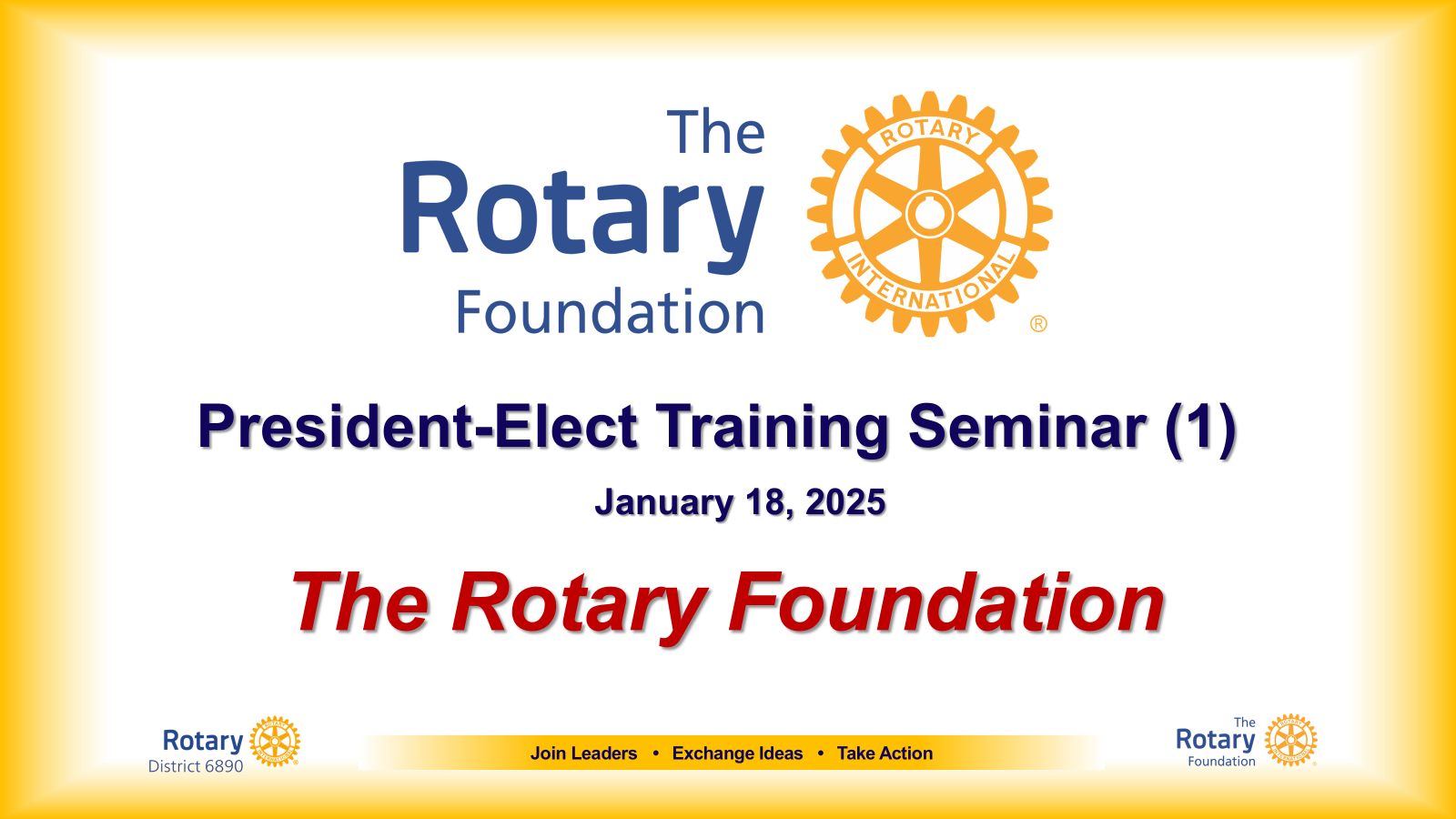 Florida PETS • February 28, 2025
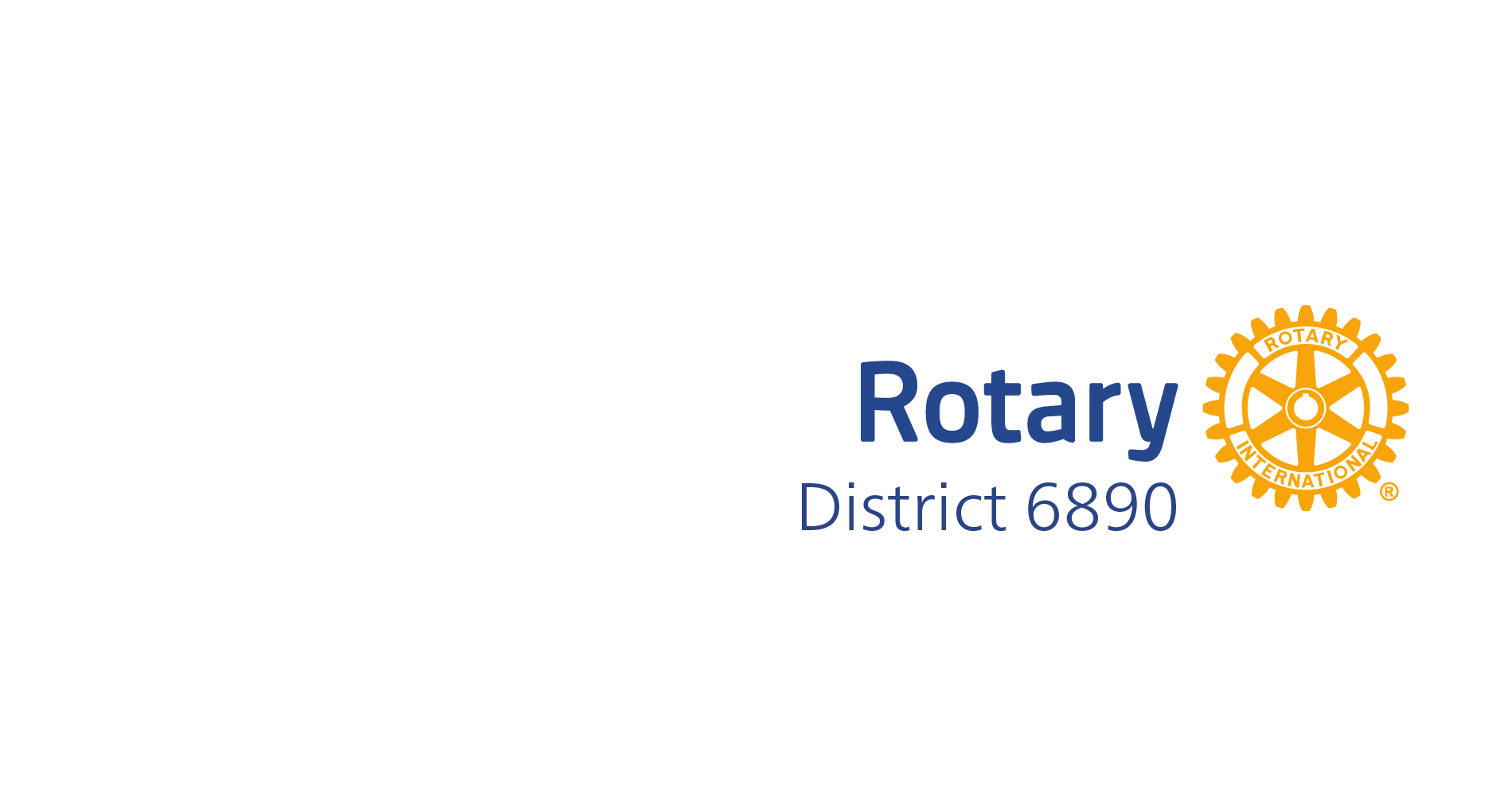 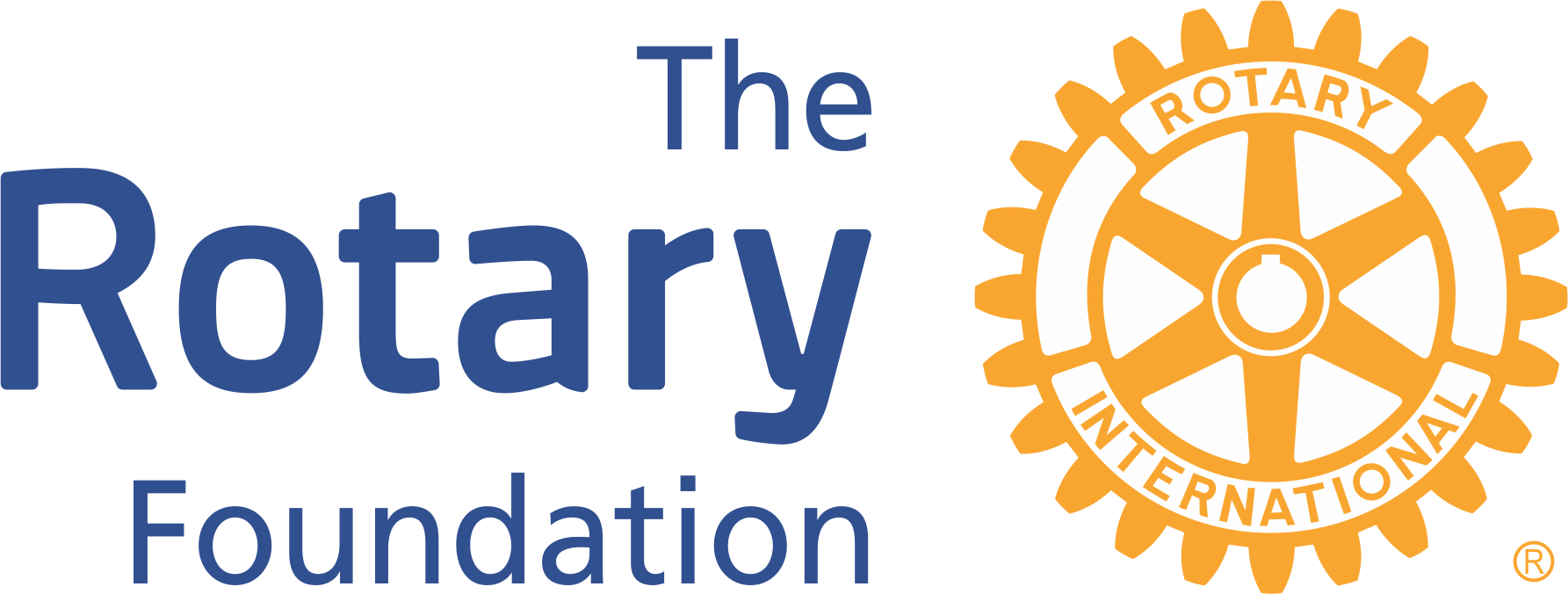 Join Leaders     •     Exchange Ideas     •     Take Action
19
NOW
Last Month!
List Club TRF Chair on Rotary.org
	• Occasional email & invitations from RI
	• Access to important TRF club reports
List Club TRF Chair on DACdb
	• Receive monthly District TRF Newsletter
	• Additional access to p-mail features
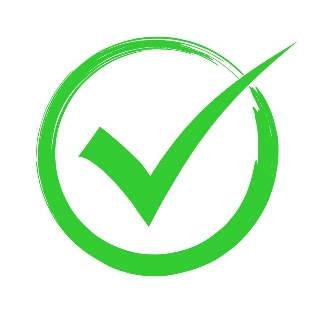 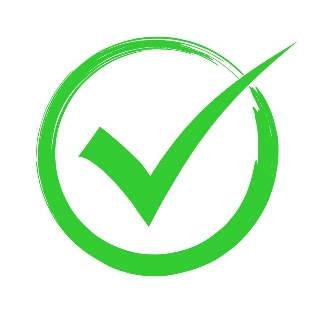 Florida PETS • February 28, 2025
Contact District 6890 International Service Chair
IRMA COLE (Lakeland RC) for help entering data on Rotary.org and DACdb
(978) 394-2661  •  RtnIrmaCole@yahoo.com
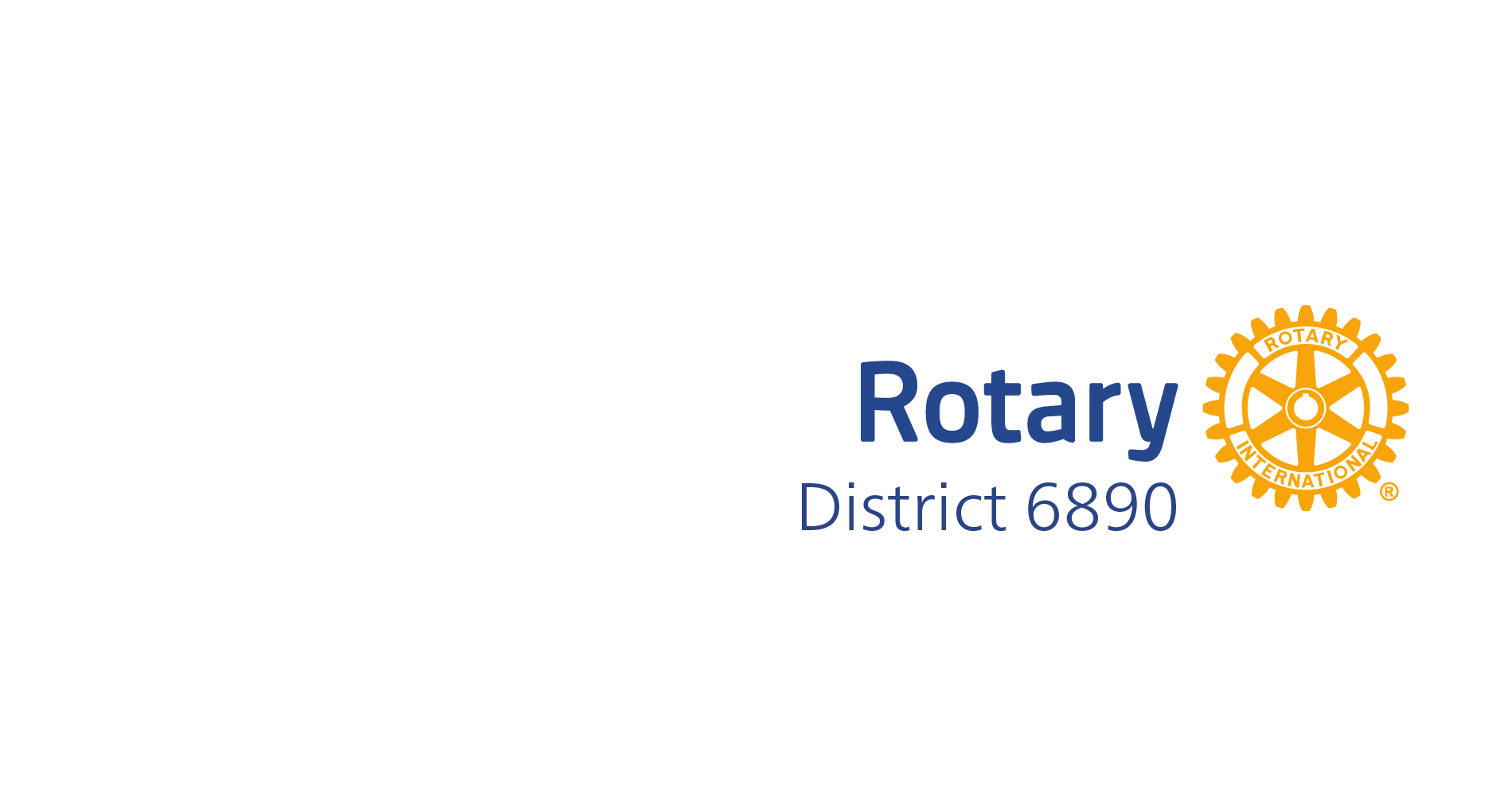 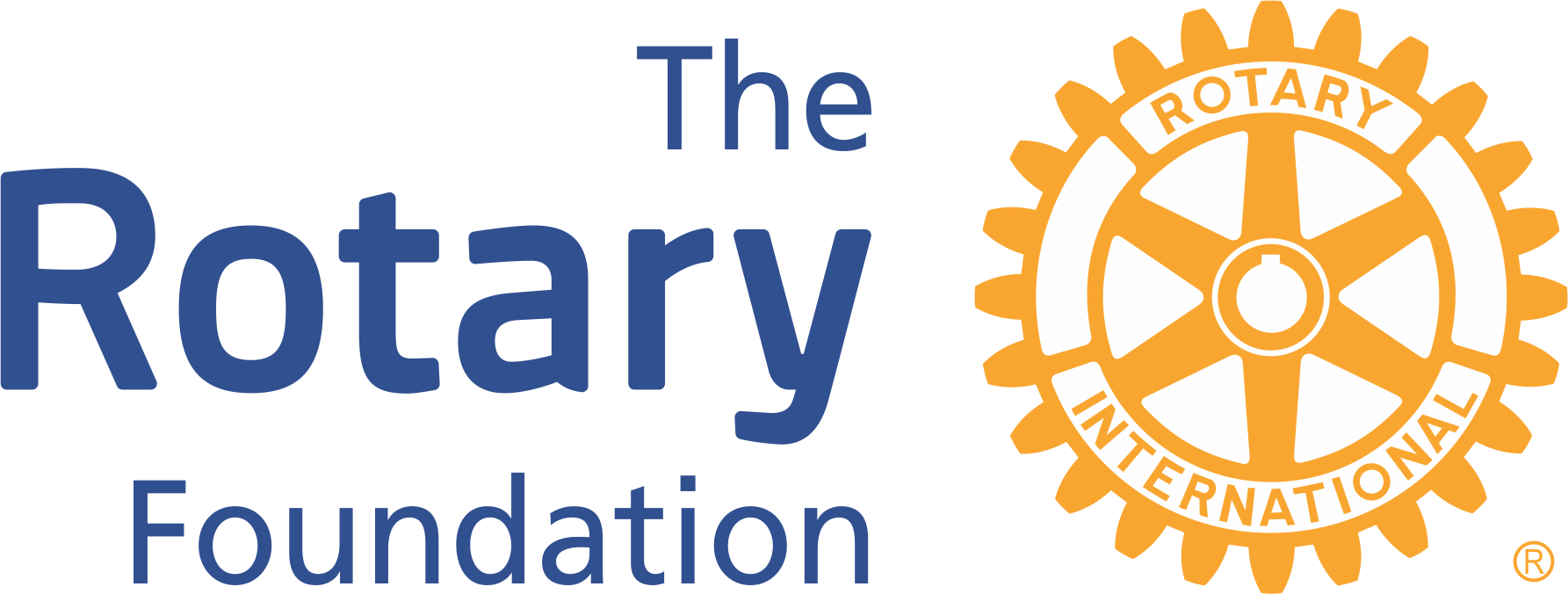 Join Leaders     •     Exchange Ideas     •     Take Action
18
Soon
Really Soon!
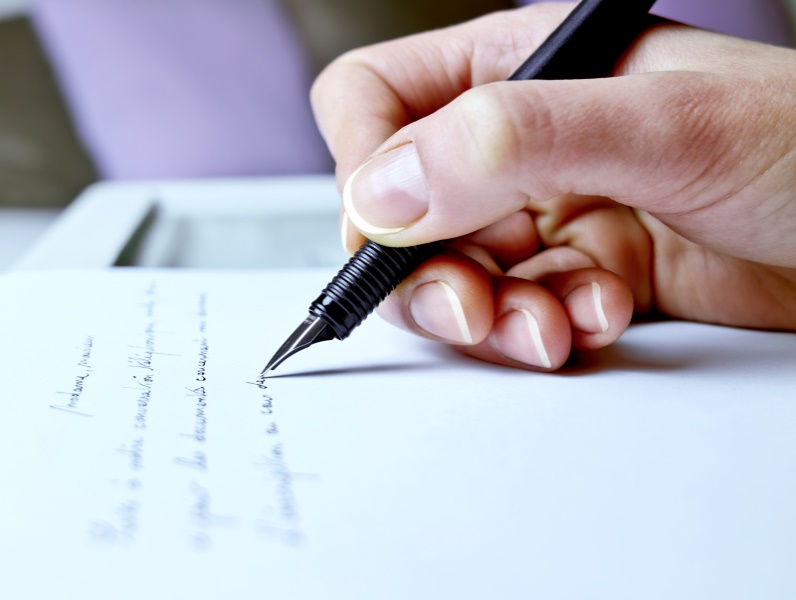 Develop a WRITTEN Club TRF Giving Strategy
	• Club TRF assessment – “current state”
		> Number of club members contributing annually
		> Per capita Annual Fund giving
		> Separate PolioPlus commitment (RI asks $1,500 per club)
	• Set 2 or 3 realistic GOALS to work on
		> Keep it SIMPLE (e.g., “Increase AF giving to $100 per capita”) 
		> Define 2 or 3 specific ACTION STEPS to support each goal
		> Share with club membership and provide regular UPDATES
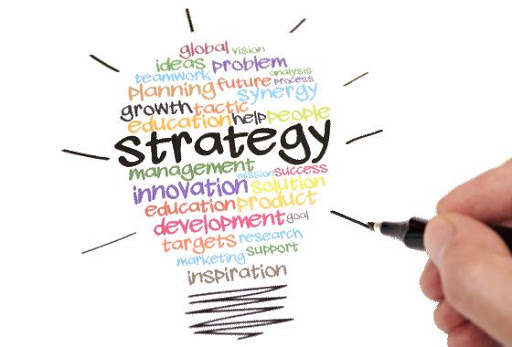 Florida PETS • February 28, 2025
SPEND Your DDF (District & Global Grant Funds)
	• DISTRICT Grant deadline is May 31, 2025 (Yes, BEFORE the new year!)
	• GLOBAL Grant deadline is August 31, 2025
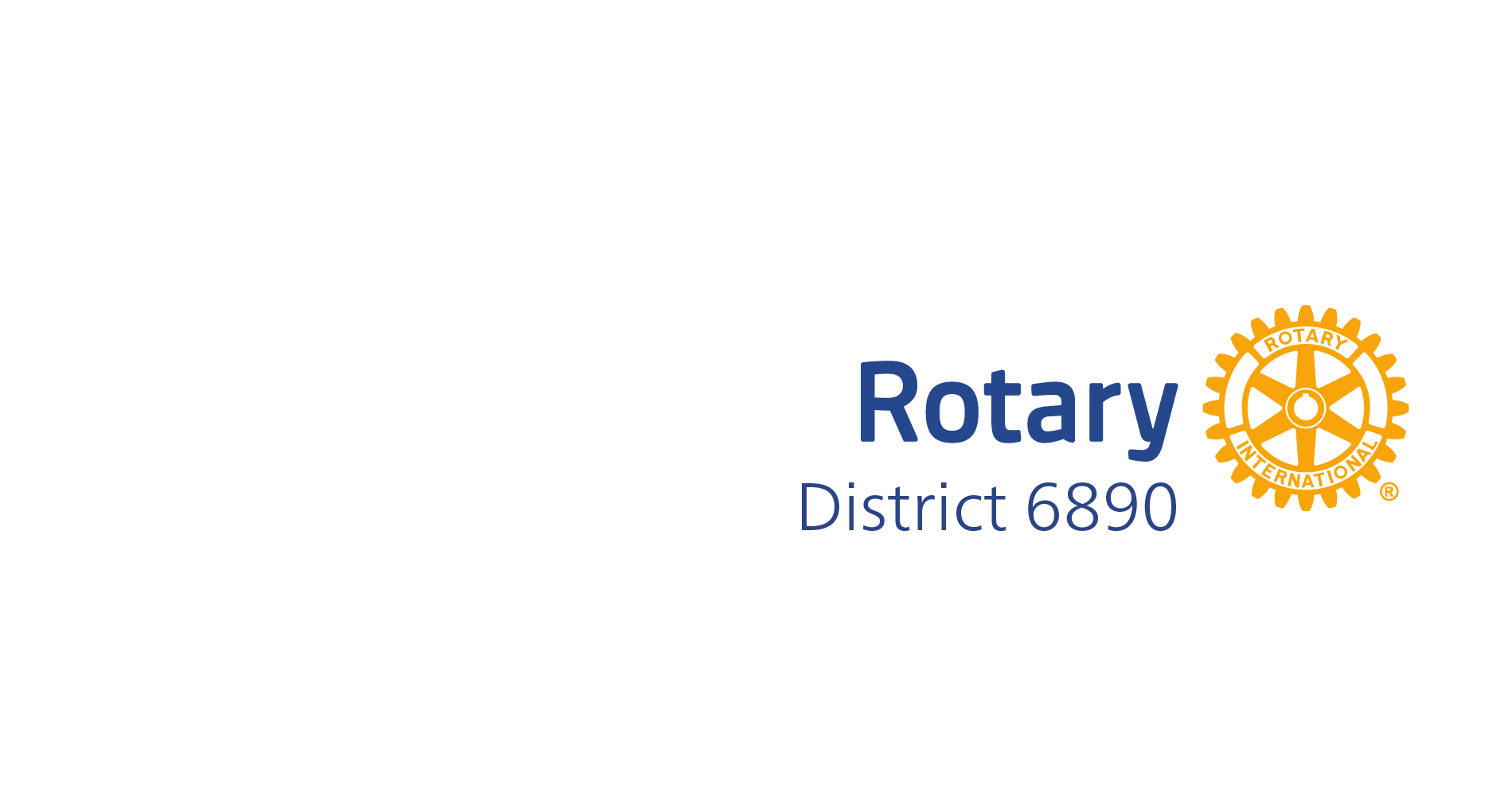 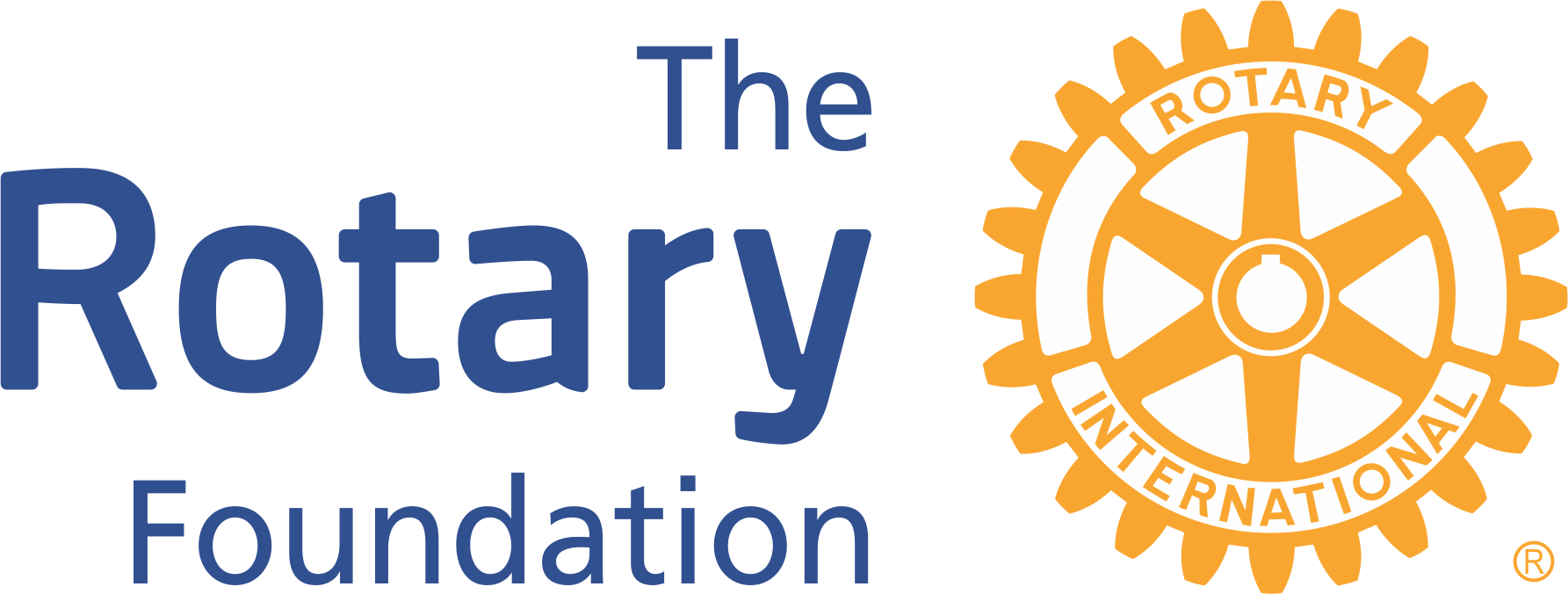 Join Leaders     •     Exchange Ideas     •     Take Action
17
Early in the New Rotary Year
(Sooner than you Think!)
TALK About The Rotary Foundation (a LOT)
	• Regular project mentions from Rotary magazine or Rotary.org (or newsletters)
	• Include TRF Giving in new-member orientations (Fireside Chats)
	• Invite speakers to share TRF-related topics (ideally one per quarter – or more)
	• Participate in International Service (multiple ways to contribute…not just money)
Florida PETS • February 28, 2025
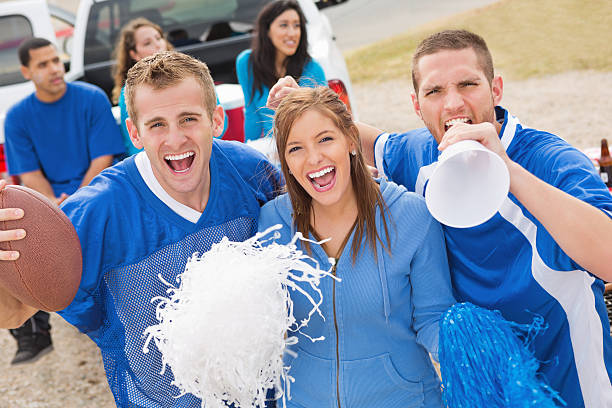 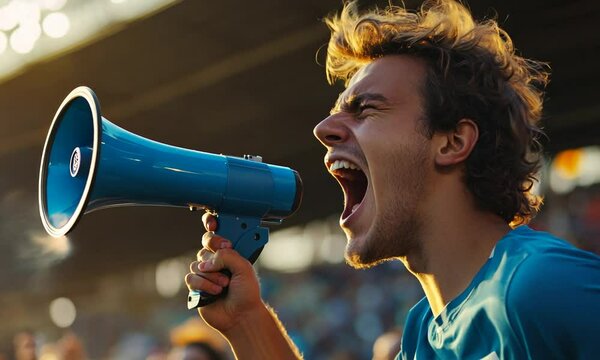 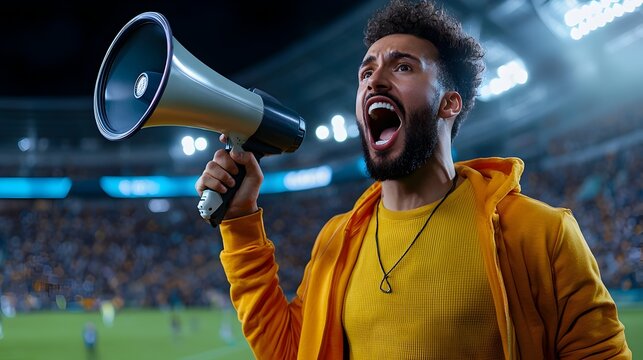 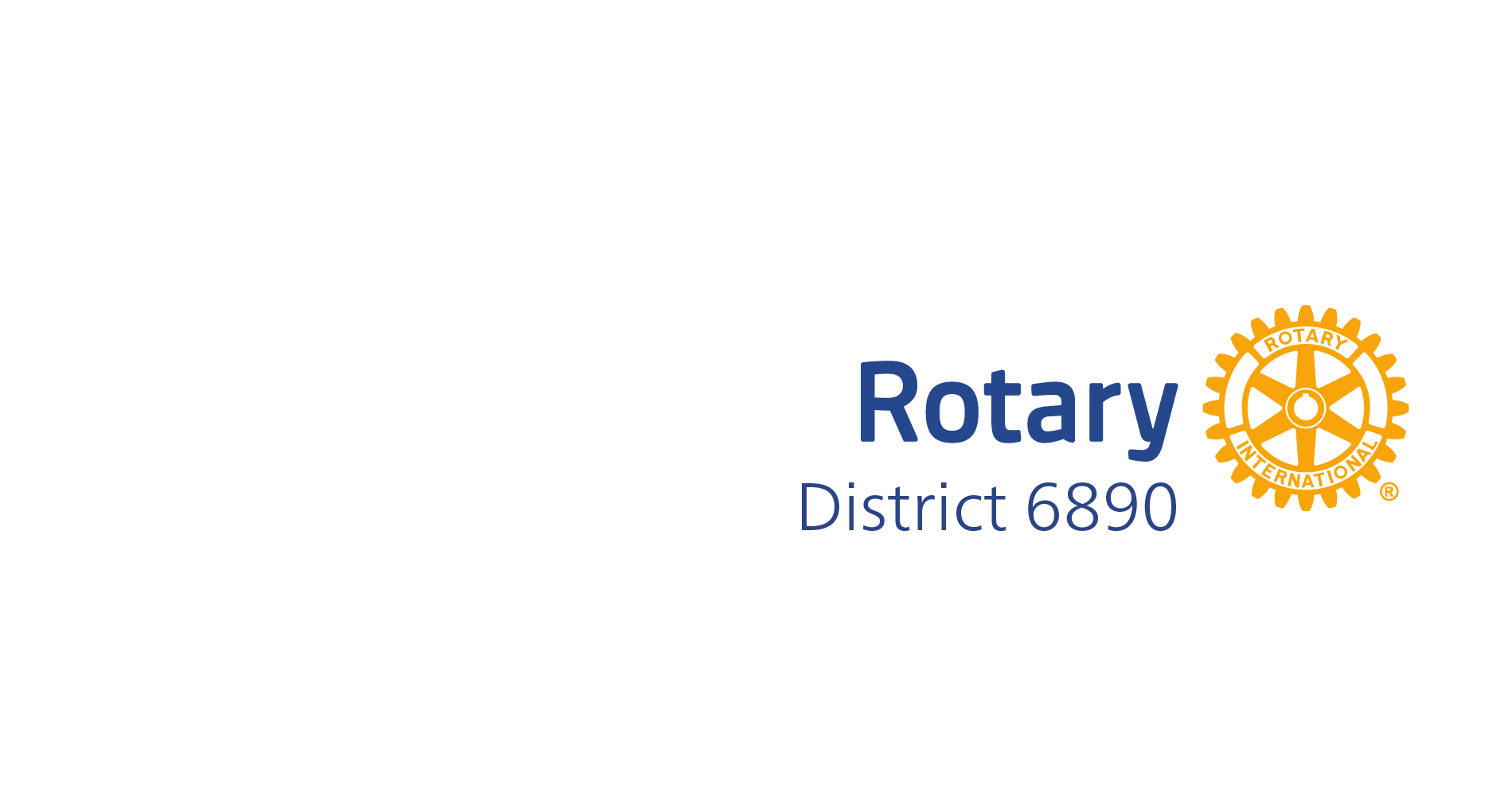 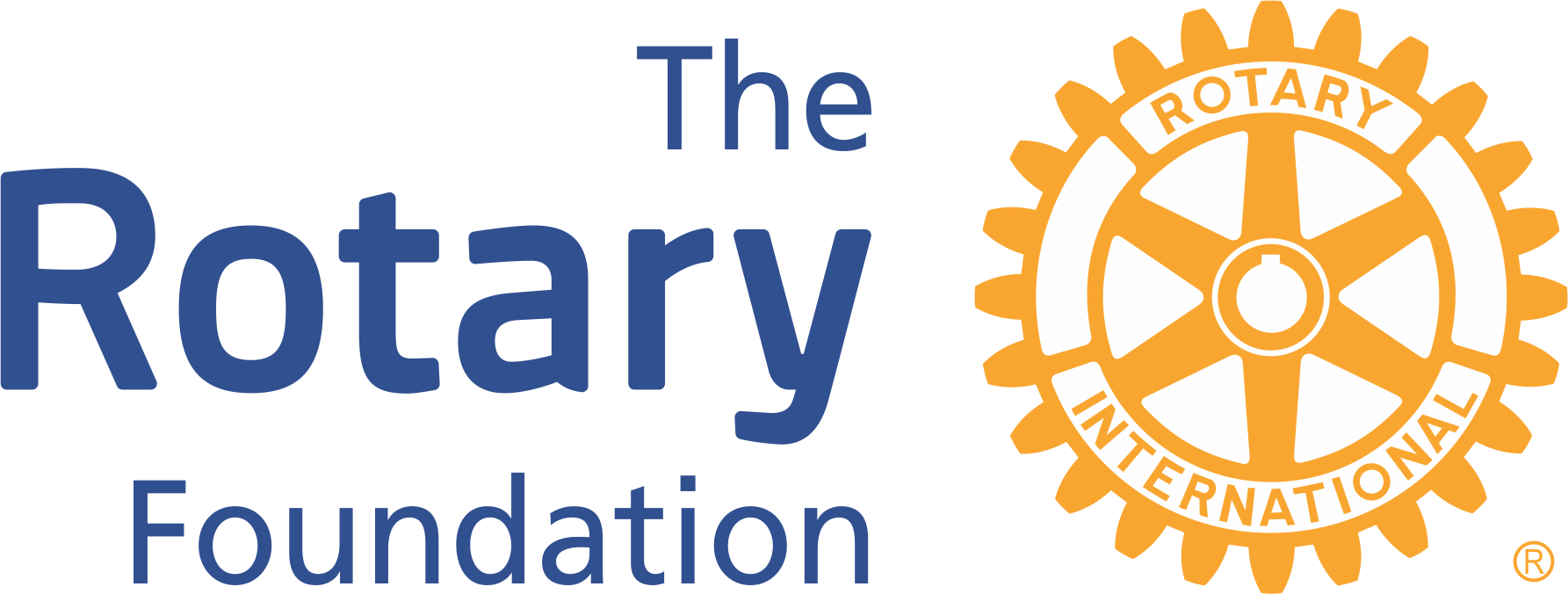 Join Leaders     •     Exchange Ideas     •     Take Action
16
THREE Key TRF Elements
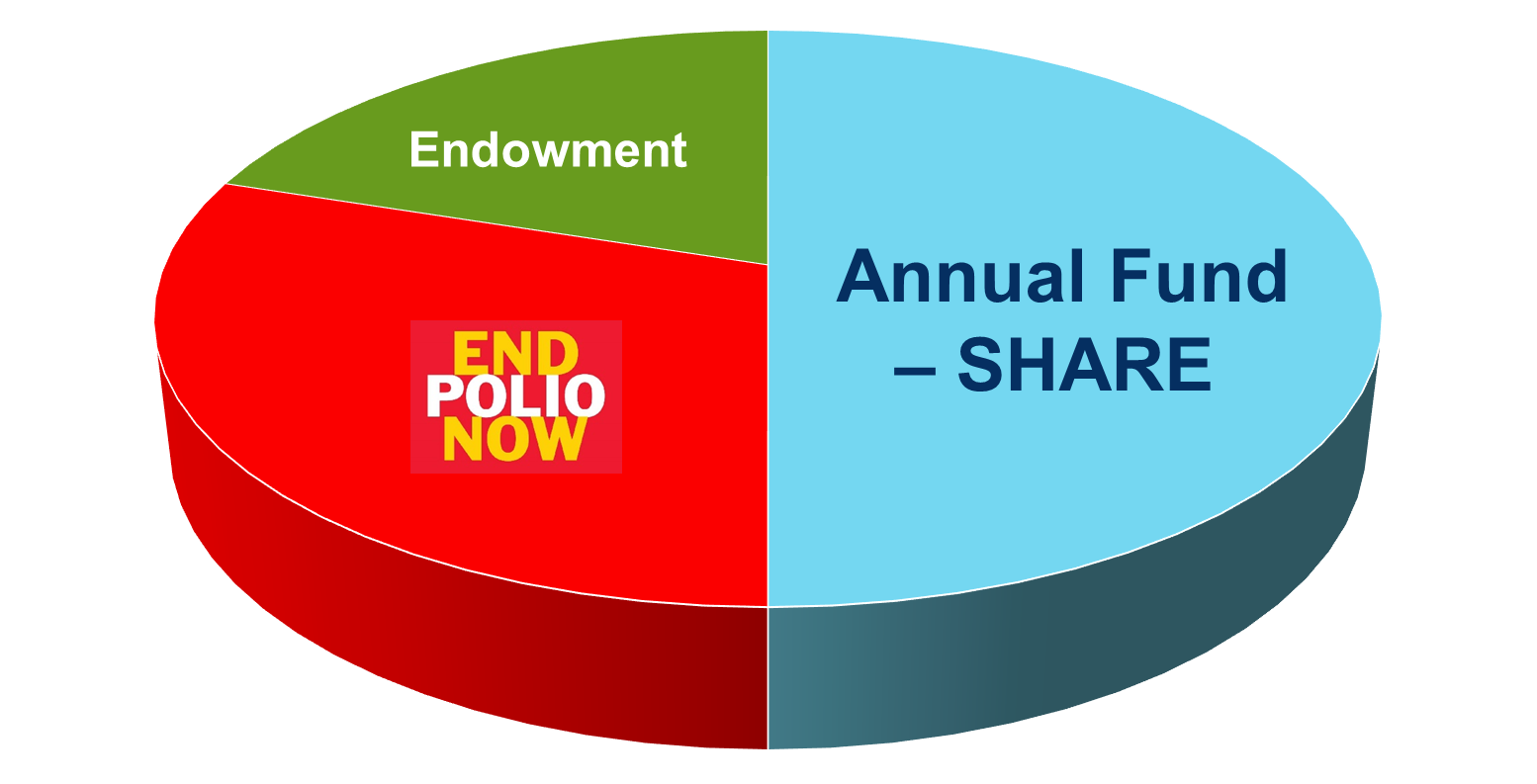 Florida PETS • February 28, 2025
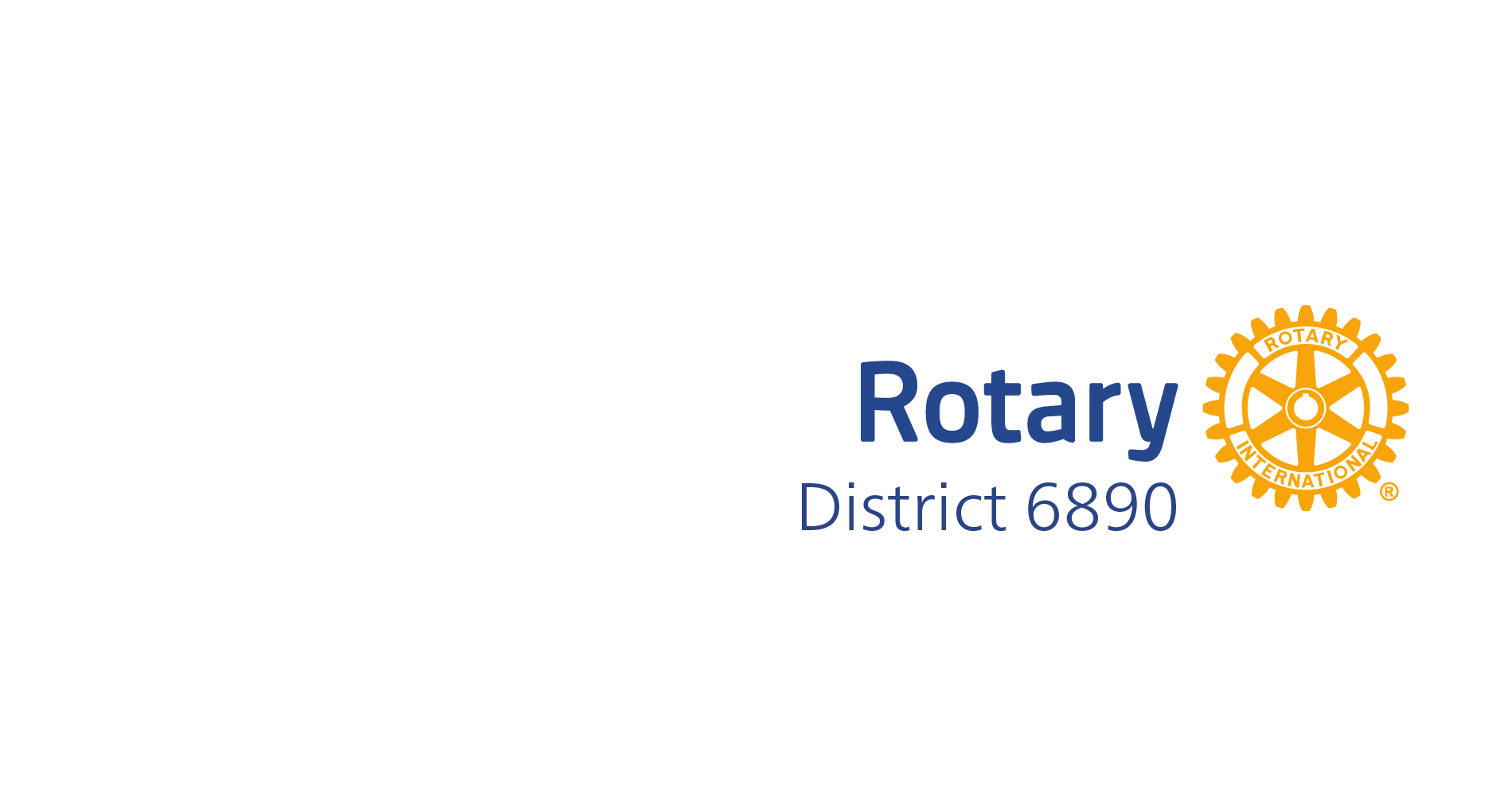 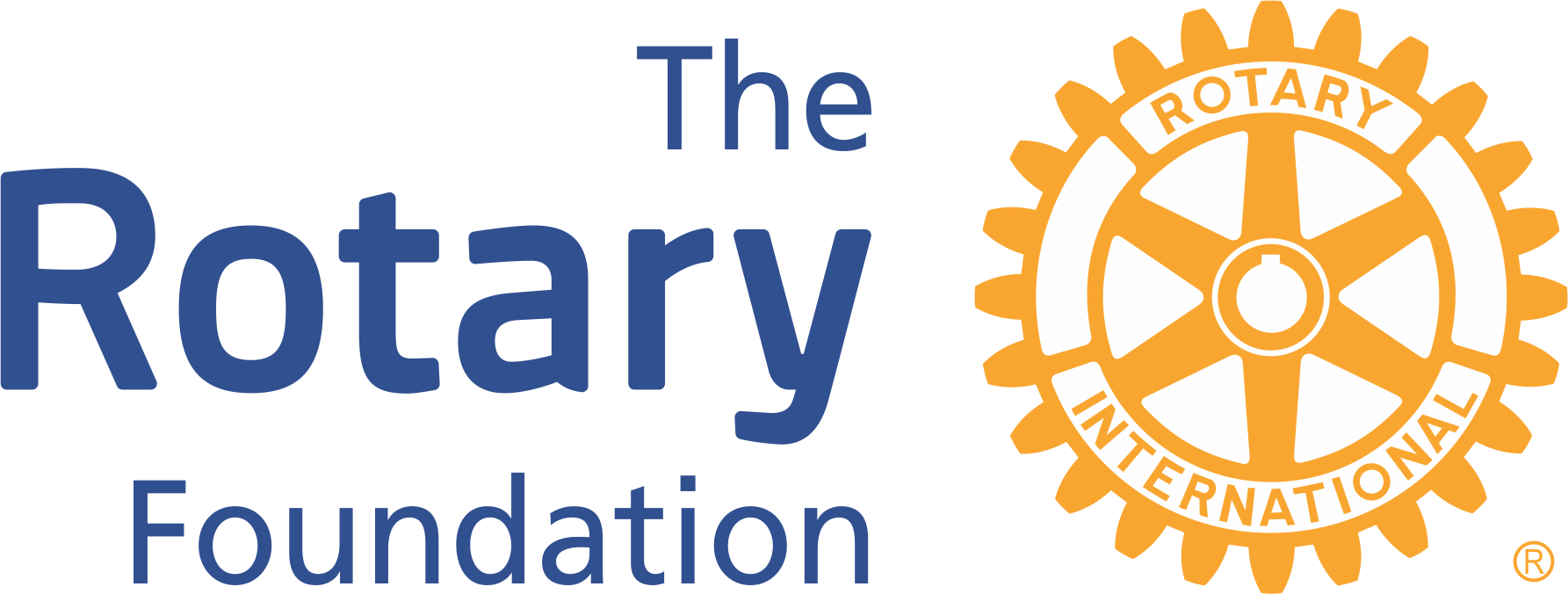 Join Leaders     •     Exchange Ideas     •     Take Action
15
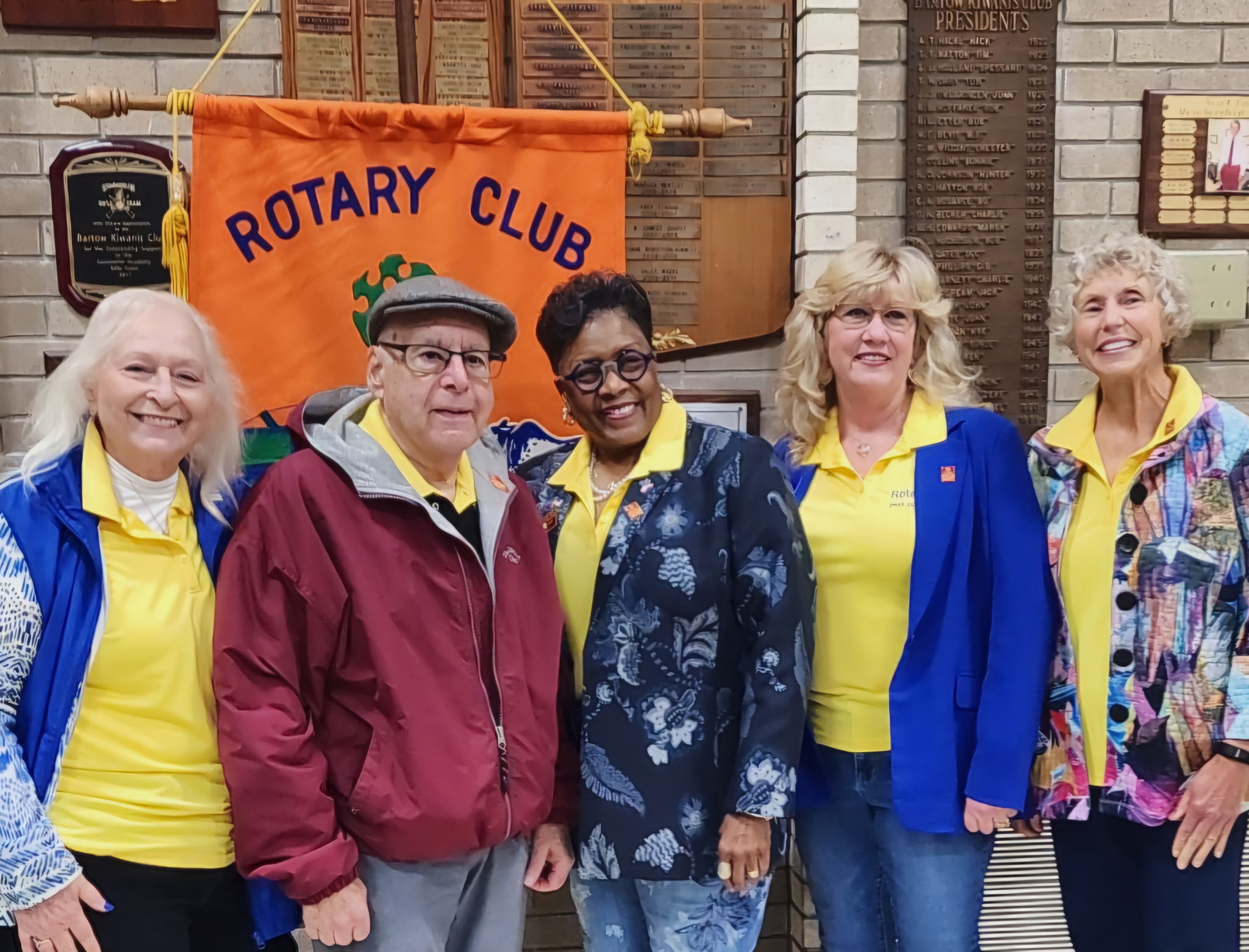 PolioPlus
PolioPlus
Florida PETS • February 28, 2025
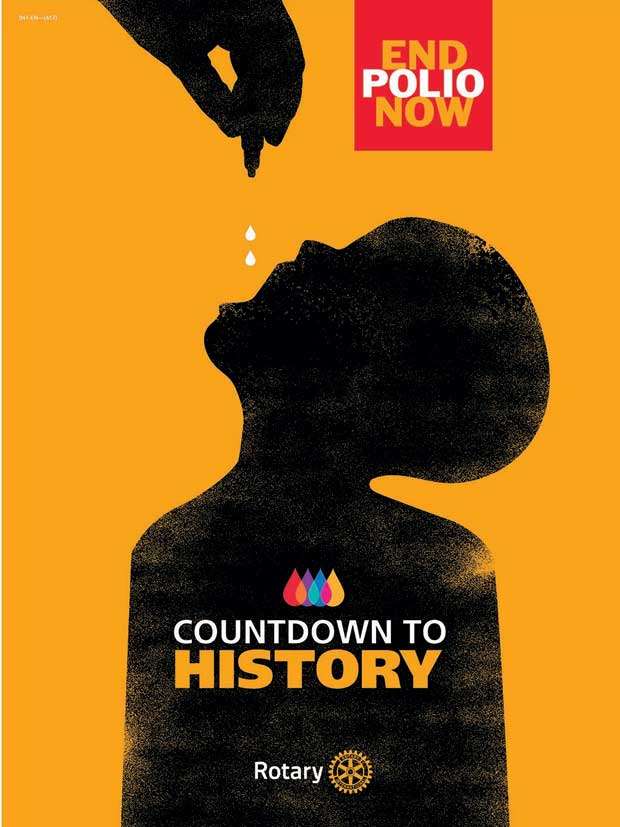 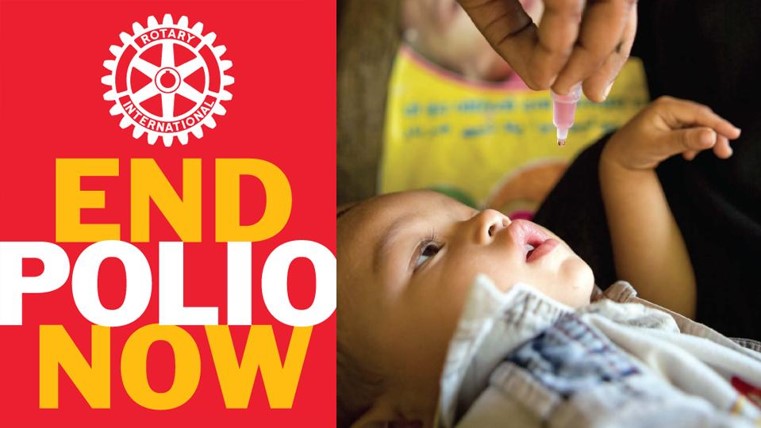 District 6890 Rotarians PDG Mark Scolnick, PDG Deborah L. Williams, DISC Irma Cole, 
AG Clarice Roth, and Dori Huntoon
Joined a National Immunization Day (NID) 
in India, February 2025!
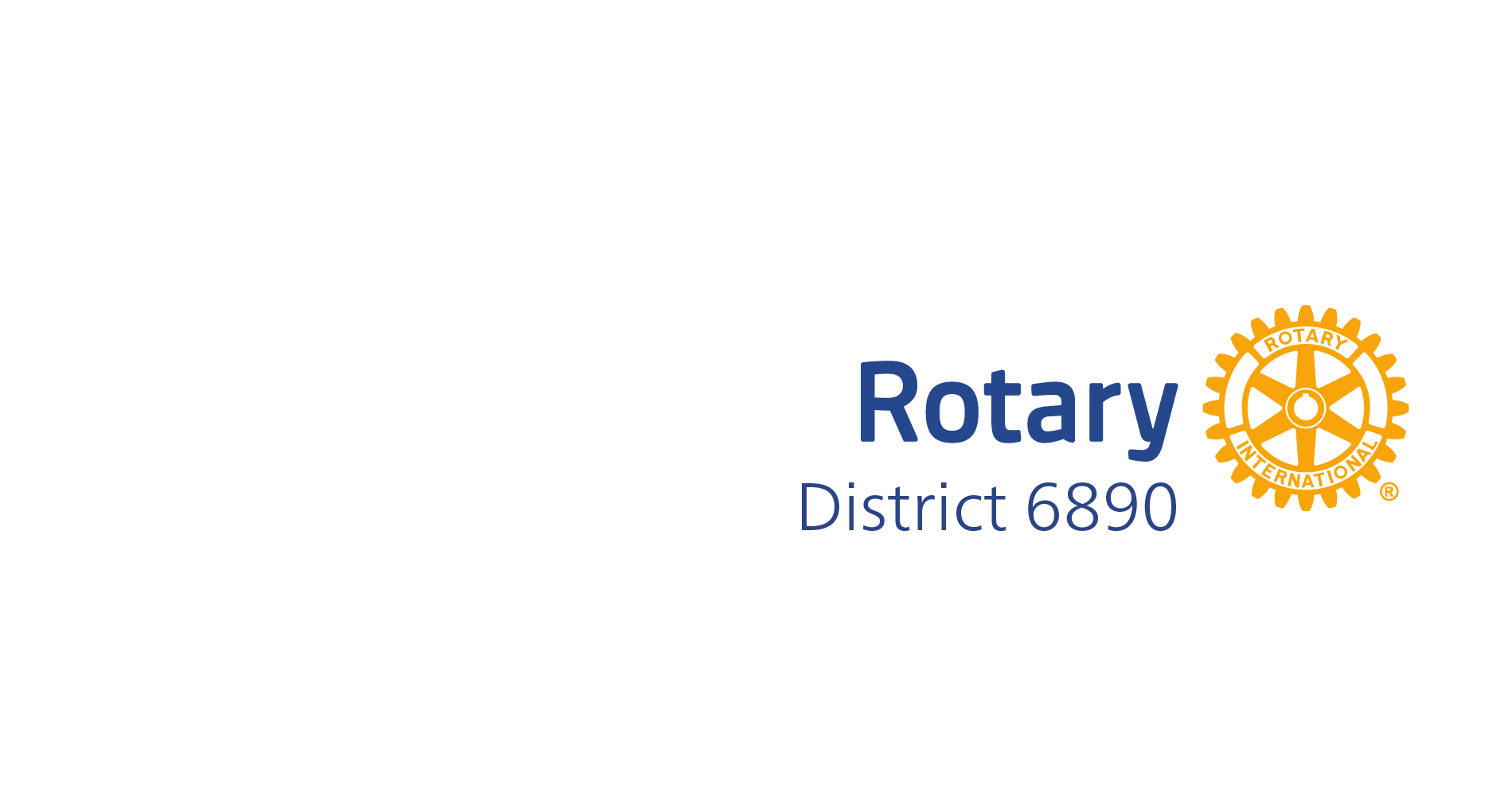 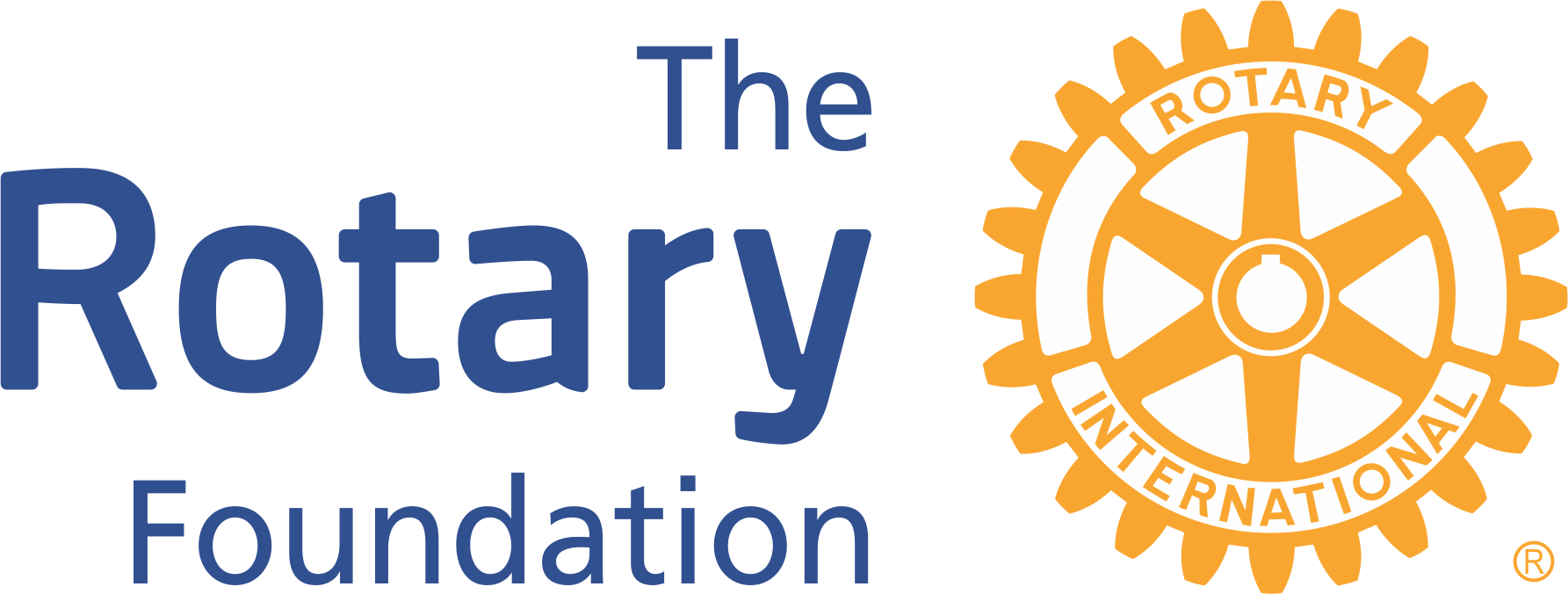 Join Leaders     •     Exchange Ideas     •     Take Action
18
14
PolioPlus
Rotary’s single, greatest pursuit – Global Polio Eradication Initiative (GPEI).  Since 1979: Rotarians have donated >$2.1B ($10B from governments worldwide) • Over   3 billion children protected against polio in 122 countries • Polio reduced 99.9%
PROGRAM
Minimum donation of $1,500 per club (may be combination of cash & DDF)
PolioPlus Society members pledge to give at least $100 per year
TARGETS
Florida PETS • February 28, 2025
District TRF Newsletter (PolioPlus contributions listed quarterly)
Monthly Contribution Report (Rotary.org / My Rotary >> Contribution & Recognition)
PolioPlus Report (Rotary.org / My Rotary >> Contribution & Recognition )
TRACKING
www.EndPolio.org
D6890 PolioPlus Co-chairs, PDG Mark Scolnick & PDG Nick Hall
Rotary.org / My Rotary >> Learning Center
LEARNING
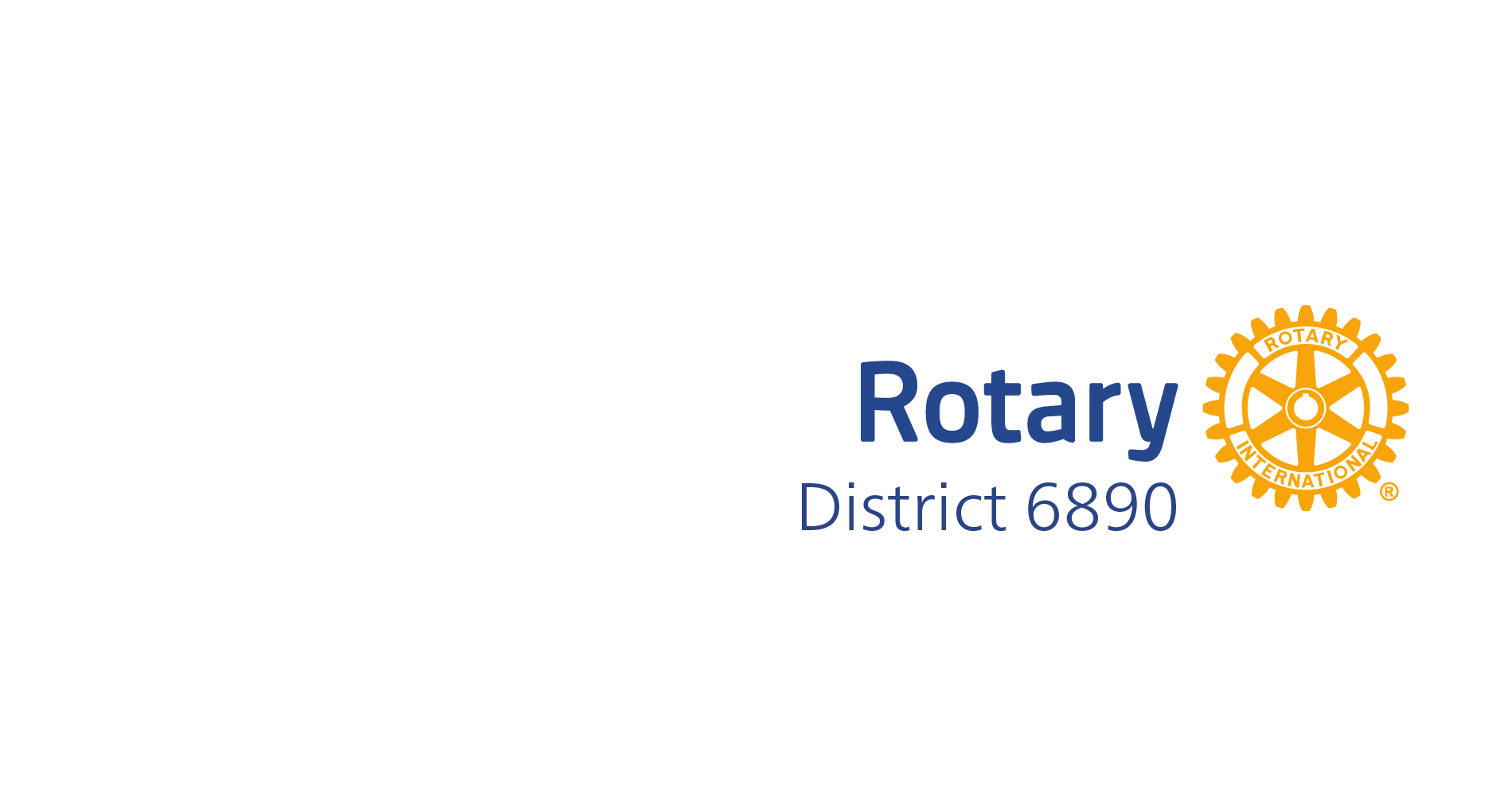 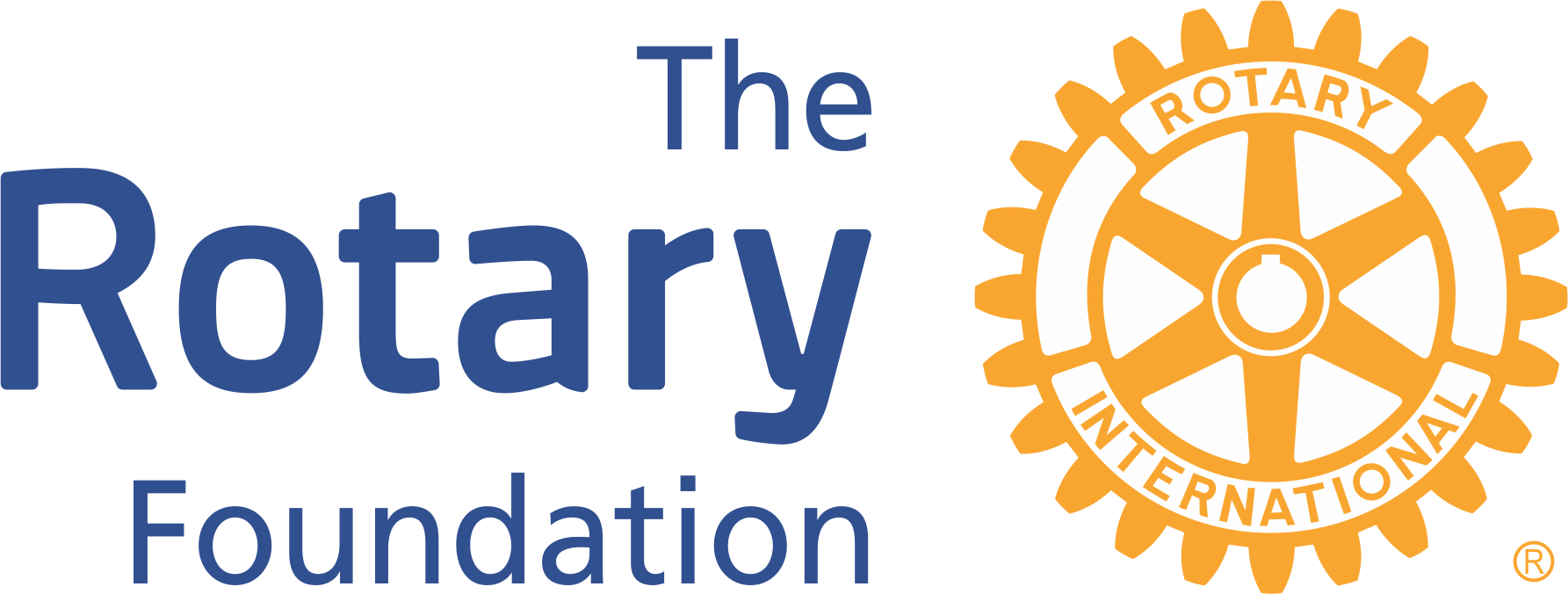 Join Leaders     •     Exchange Ideas     •     Take Action
13
PolioPlus
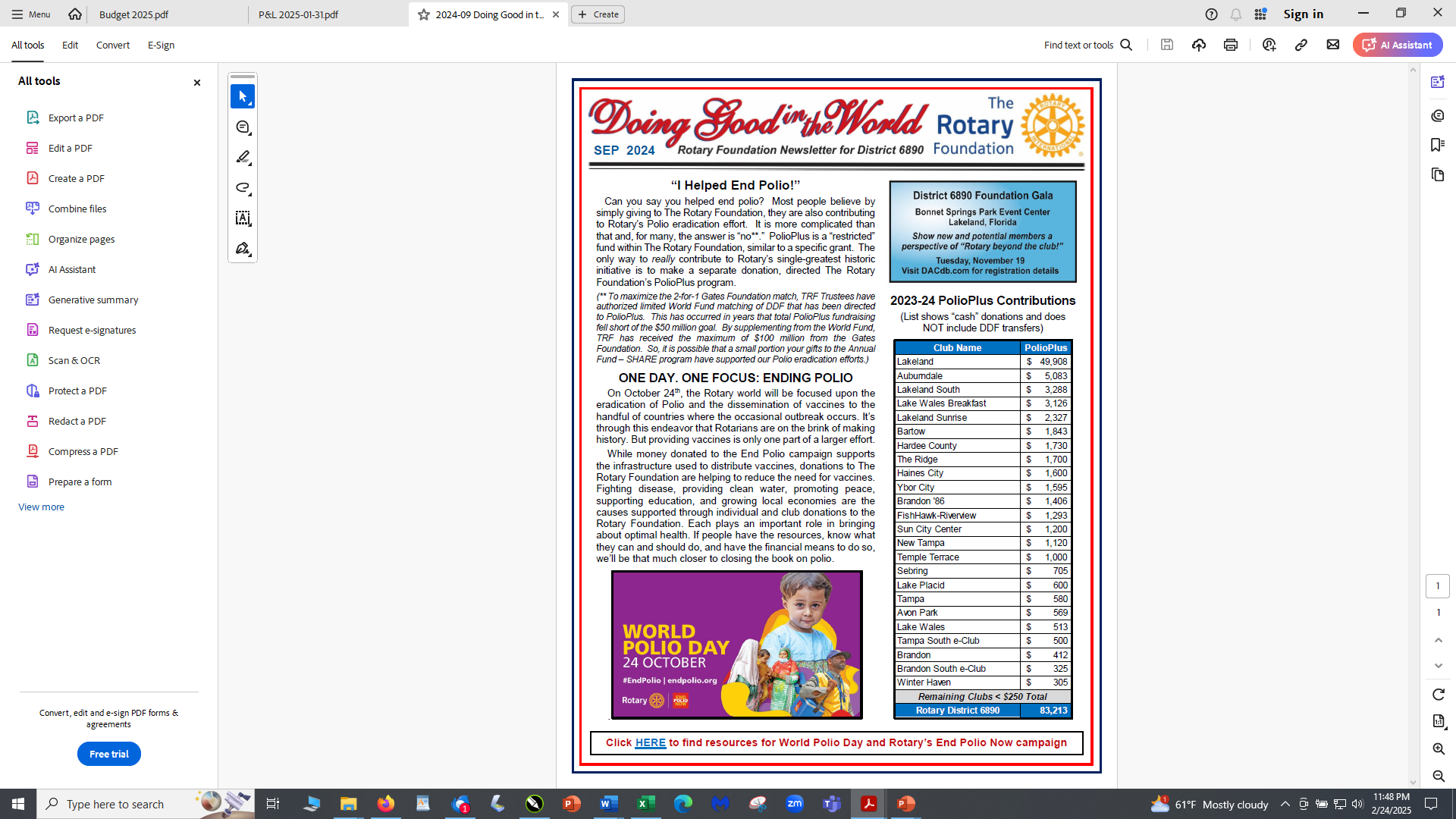 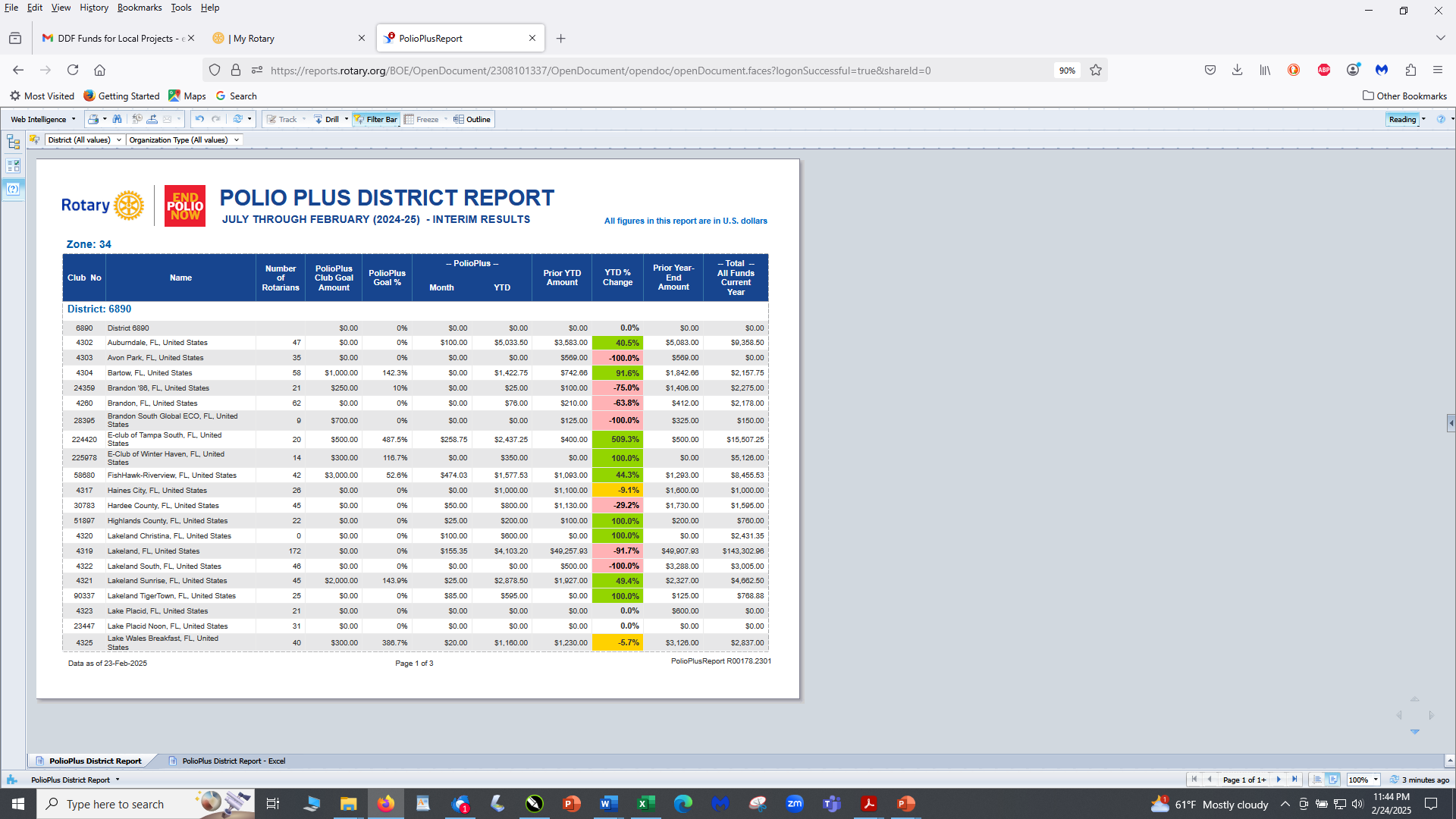 Florida PETS • February 28, 2025
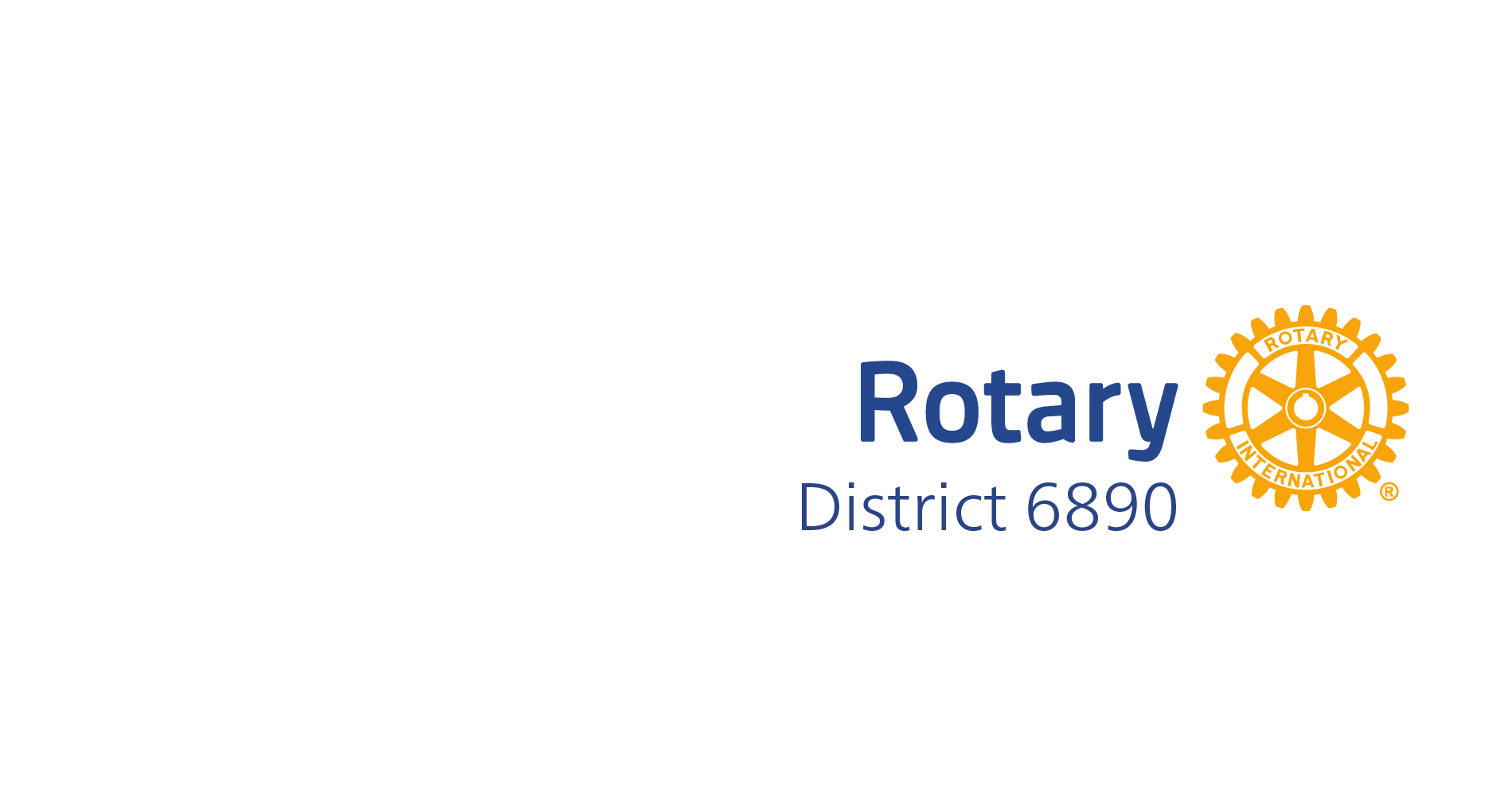 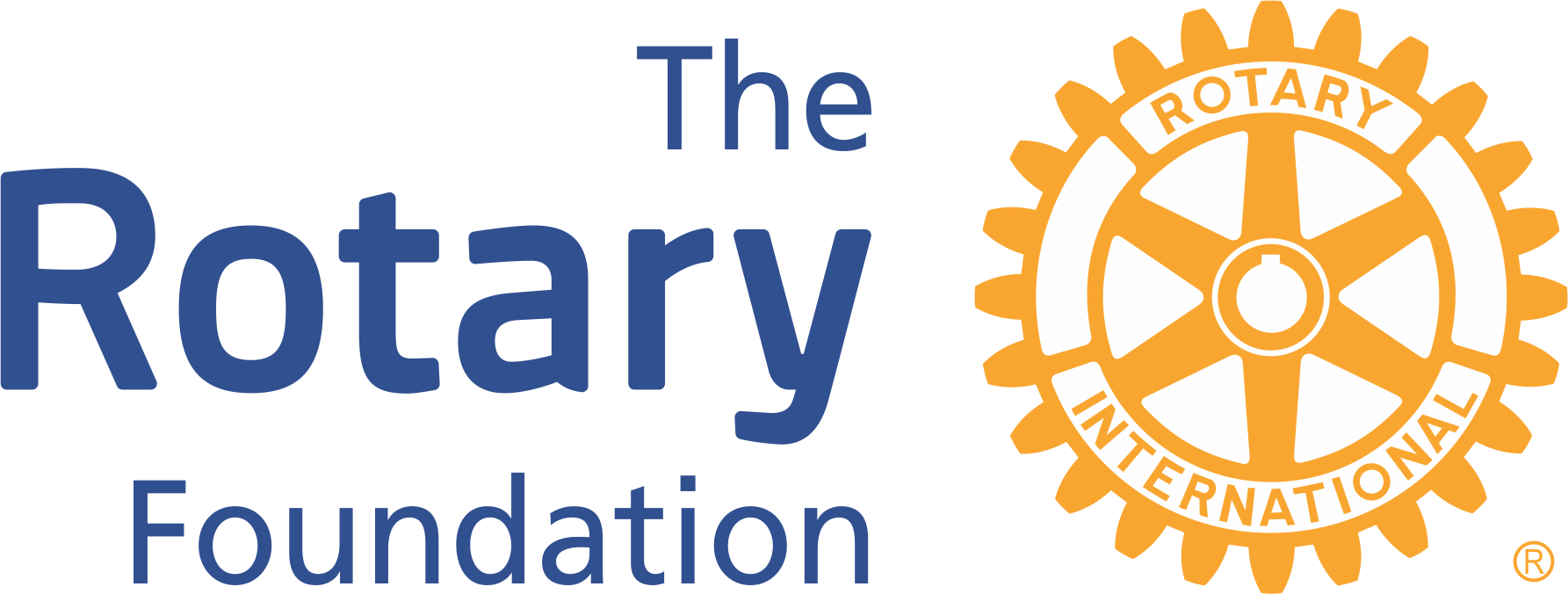 Join Leaders     •     Exchange Ideas     •     Take Action
12
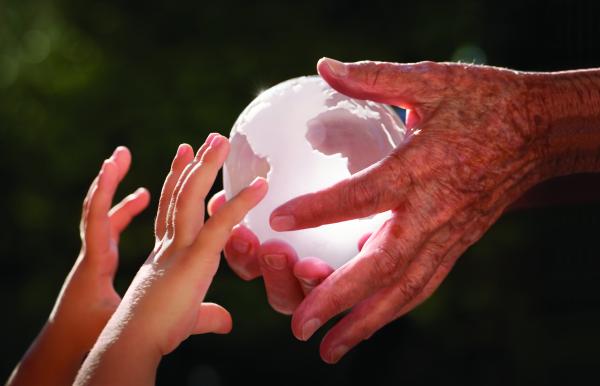 Endowment
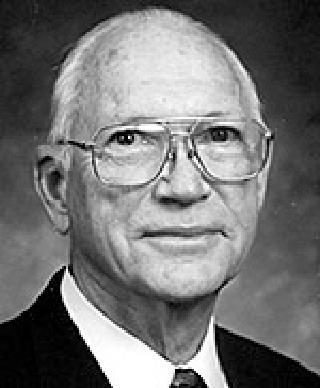 William “Bill” Hammontree
1926 – 2018
Florida PETS • February 28, 2025
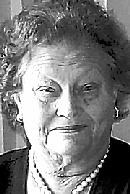 Janet Richwine
1930 – 2009
Include THE ROTARY FOUNDATION in your estate plans 
to be part of ROTARY’S LEGACY of “Doing Good in the World”
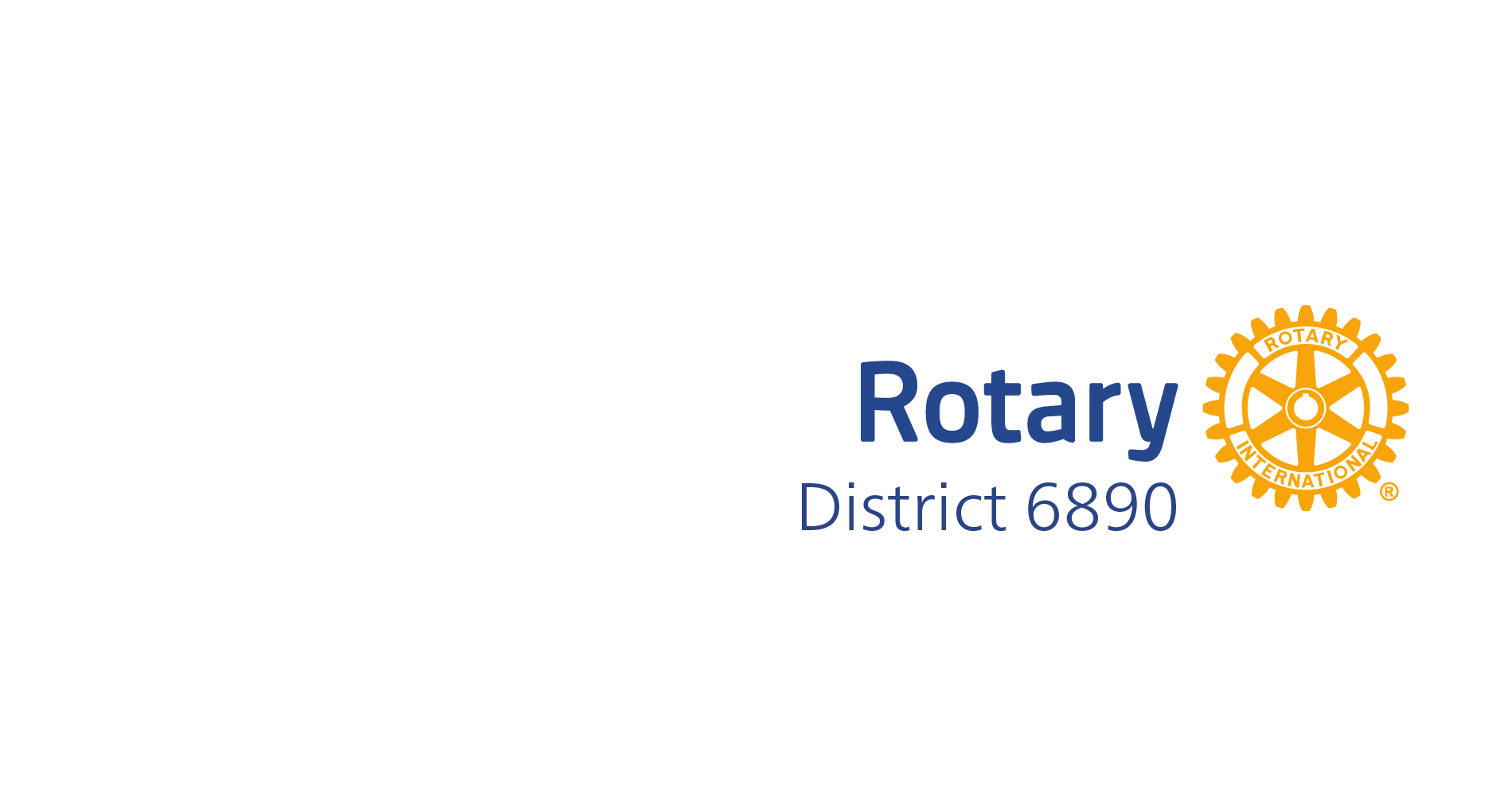 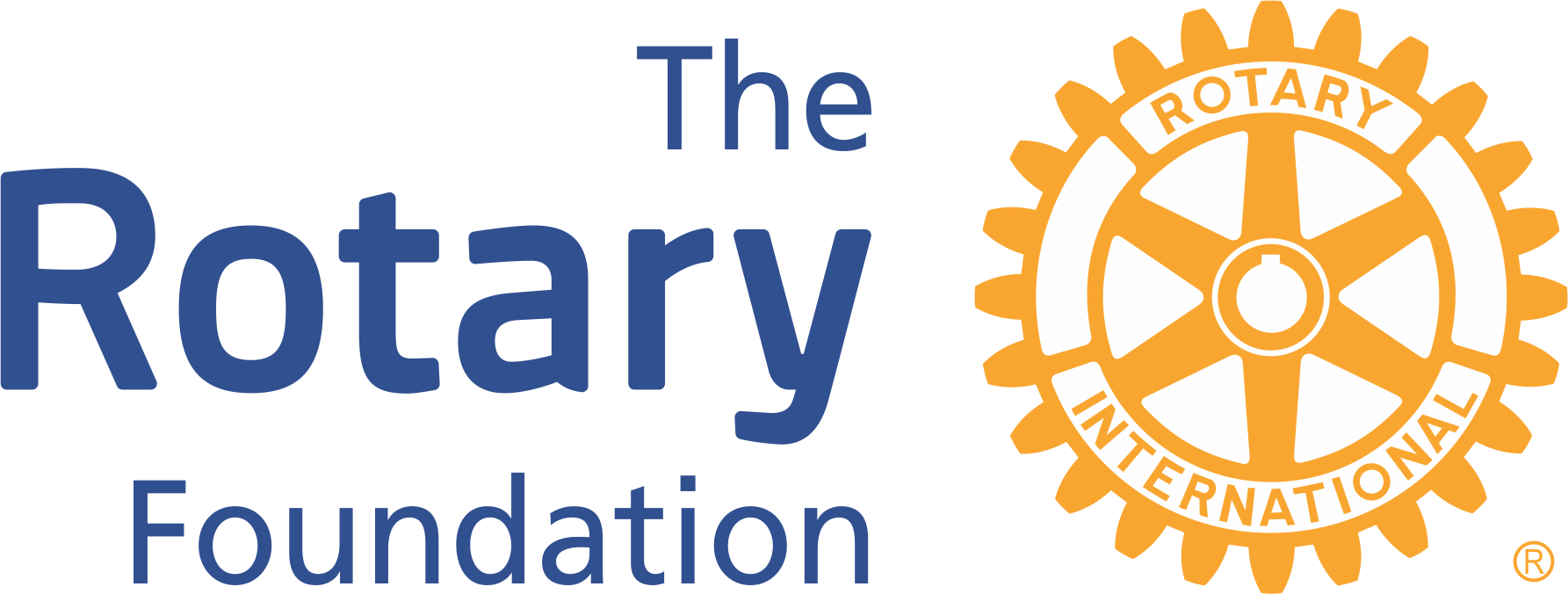 Join Leaders     •     Exchange Ideas     •     Take Action
18
11
Endowment
Rotary’s “Permanent Fund” holding money in perpetuity to generate annual spendable earnings (~4%). Named funds ($25k min.) may be created by individuals or clubs, with earnings directed to the donor’s preferred Rotary cause.
PROGRAM
Benefactors pledge minimum $1,000 legacy gift, “Promise Club” = 100% Benefactors
Bequest Society members pledge minimum $10,000 legacy gift
Contributions may be direct to the Endowment or as part of estate plan
TARGETS
Florida PETS • February 28, 2025
Club Recognition Summary (CRS) shows Benefactors and number of Bequest 
Major Donors, Arch C. Klumph Society and Bequest Society Report
Paul Harris Fellow and Benefactor Report (includes former members)
TRACKING
www.Rotary.org/en/Rotary-Endowment
D6890 Major Gifts Chair, Gerry Gutenstein
Rotary.org / My Rotary >> Learning Center
LEARNING
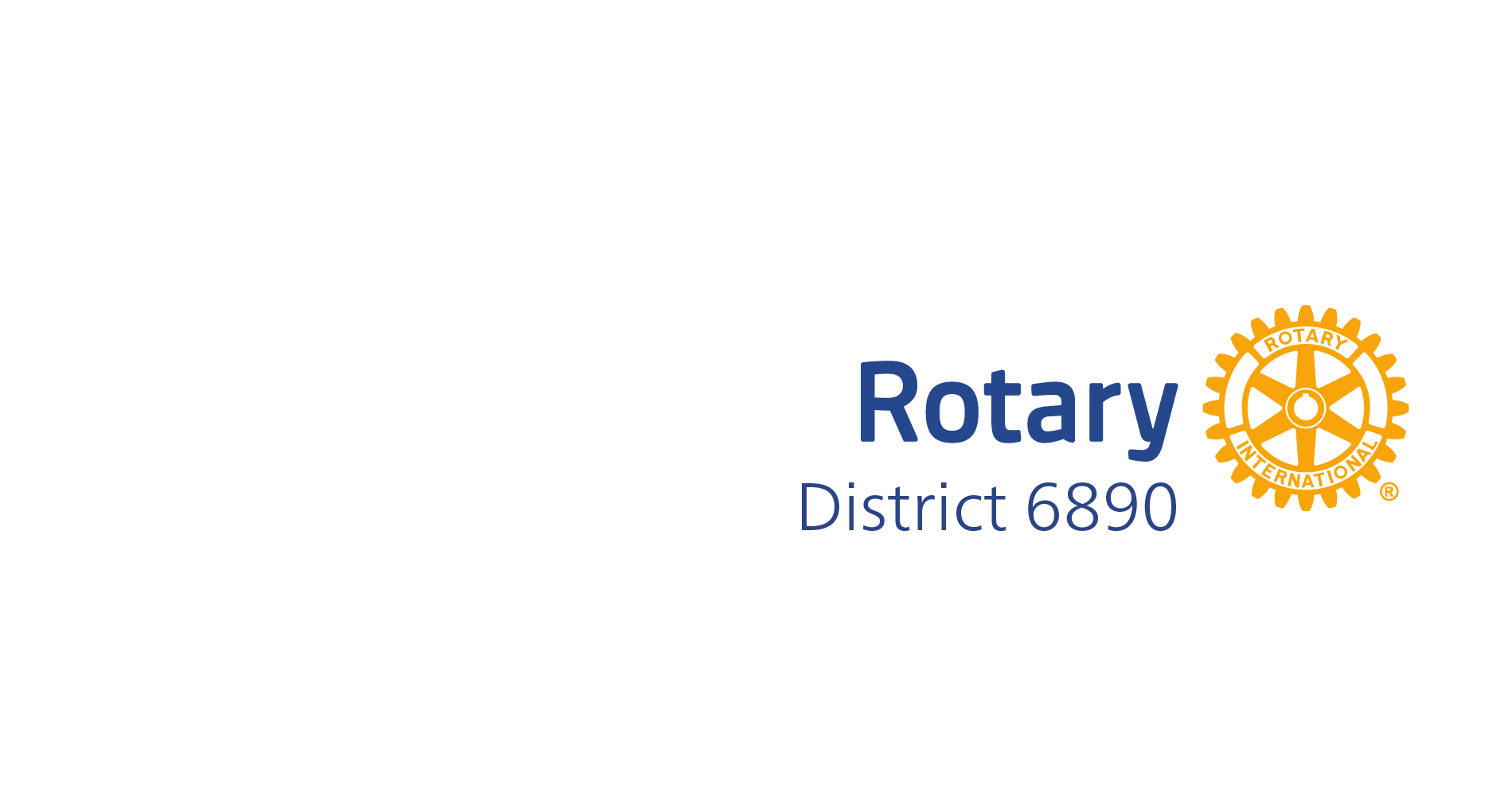 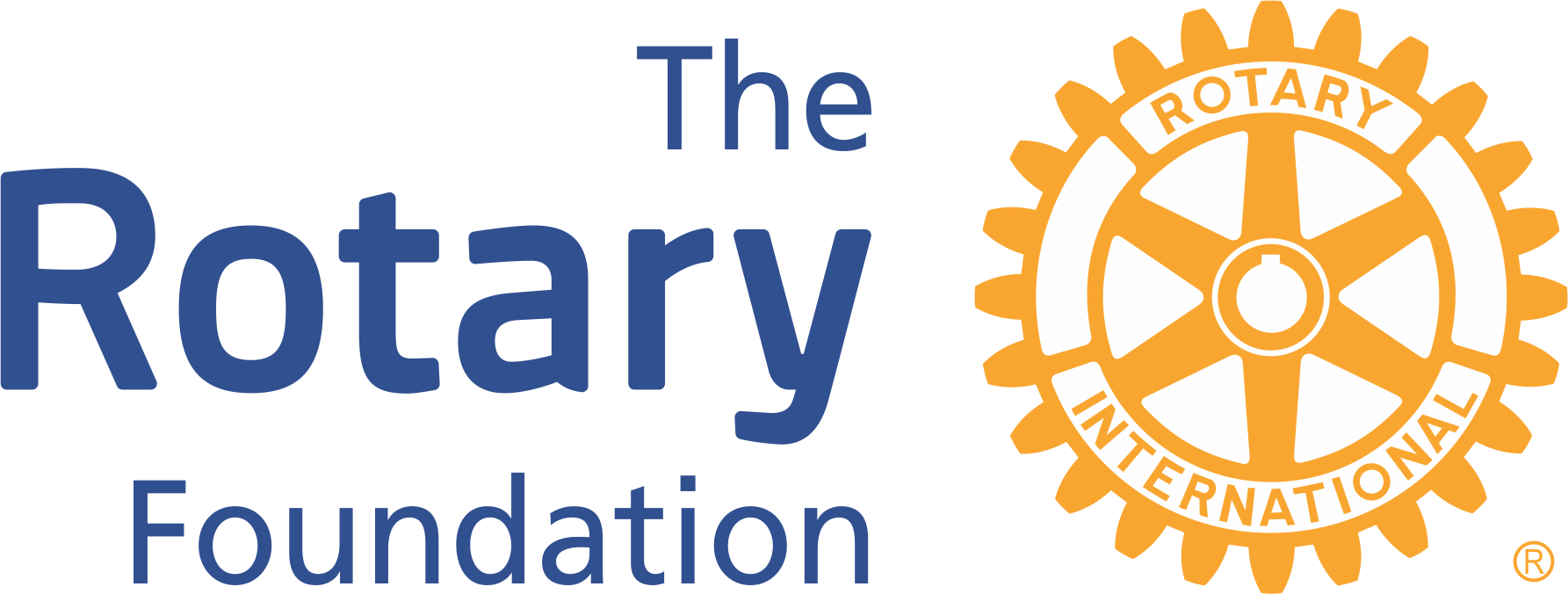 Join Leaders     •     Exchange Ideas     •     Take Action
10
Endowment
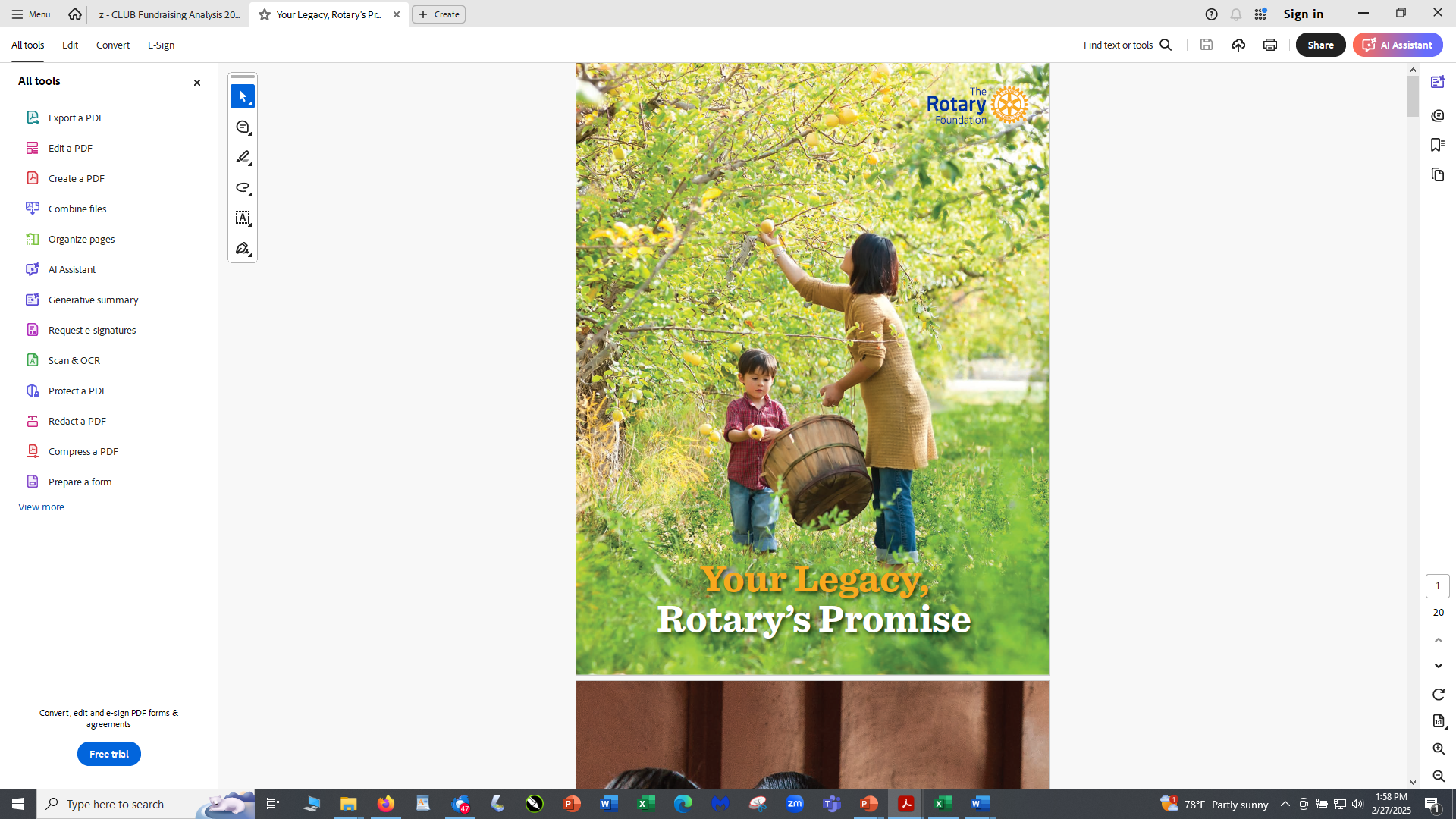 Endowment CHALLENGE #1
Who will be District 6890’s FIRST “Promise Club?”
• 100% of members pledge > $1,000 to Rotary’s Endowment
Endowment CHALLENGE #2
Which District 6890 Rotary club will create 
the FIRST “Named Fund?”
• $25,000 Endowment contribution is eligible for Named Fund
	• $100,000 Endowment contribution (proceeds to SHARE) is
 eligible to have DDF earmarked for YOUR CLUB each year
Florida PETS • February 28, 2025
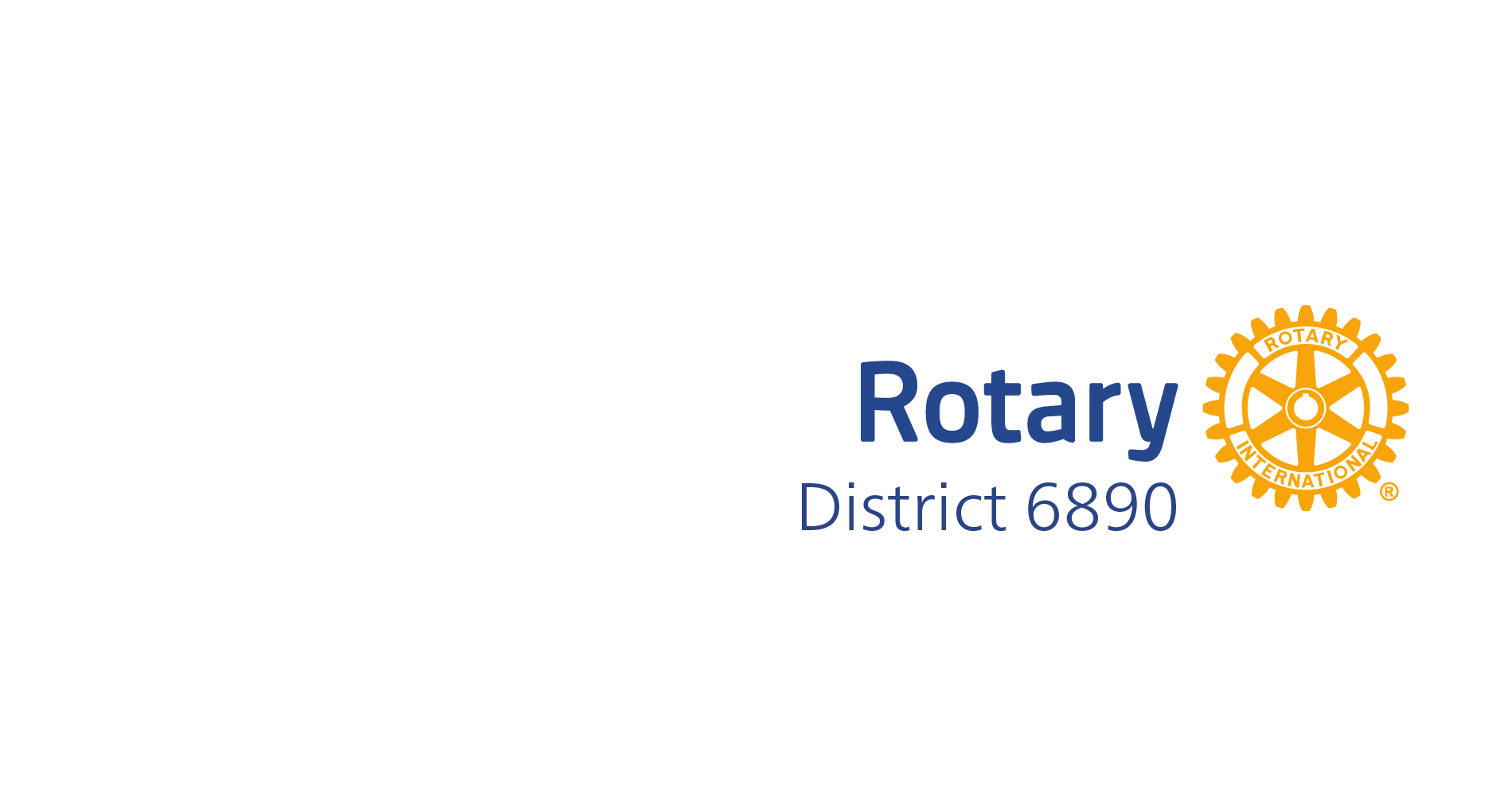 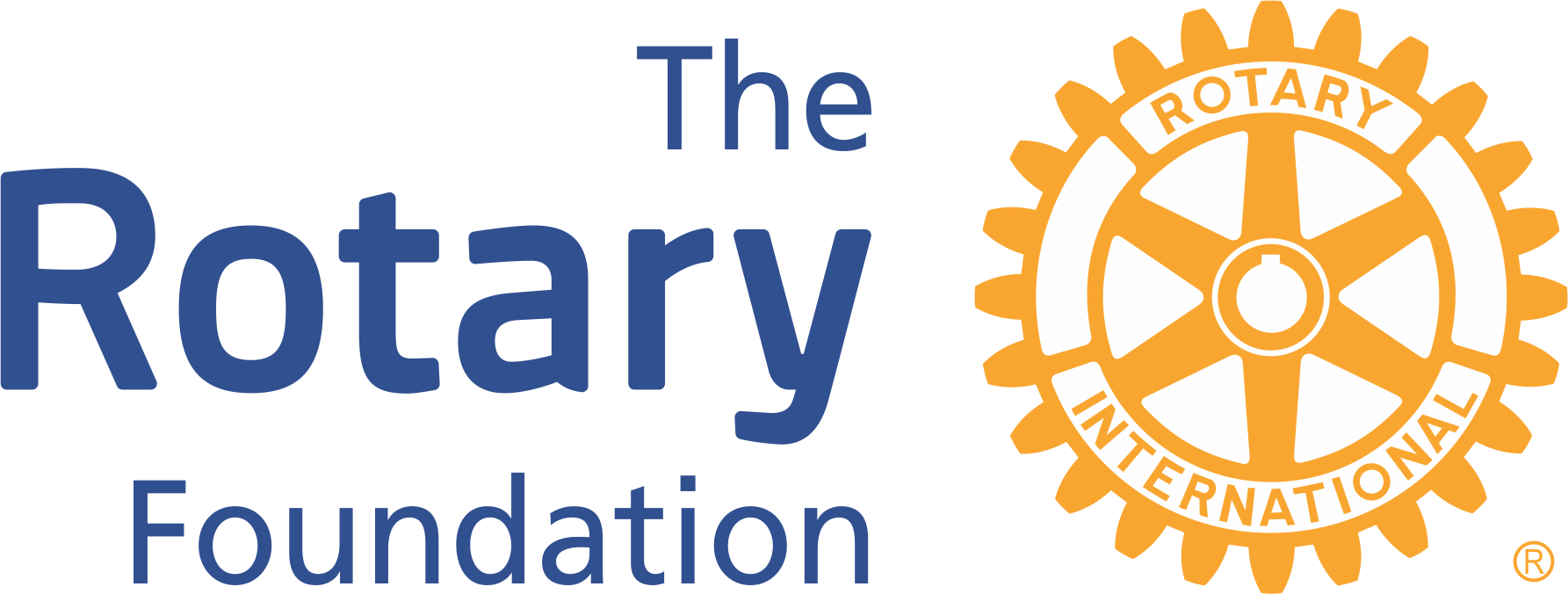 Join Leaders     •     Exchange Ideas     •     Take Action
9
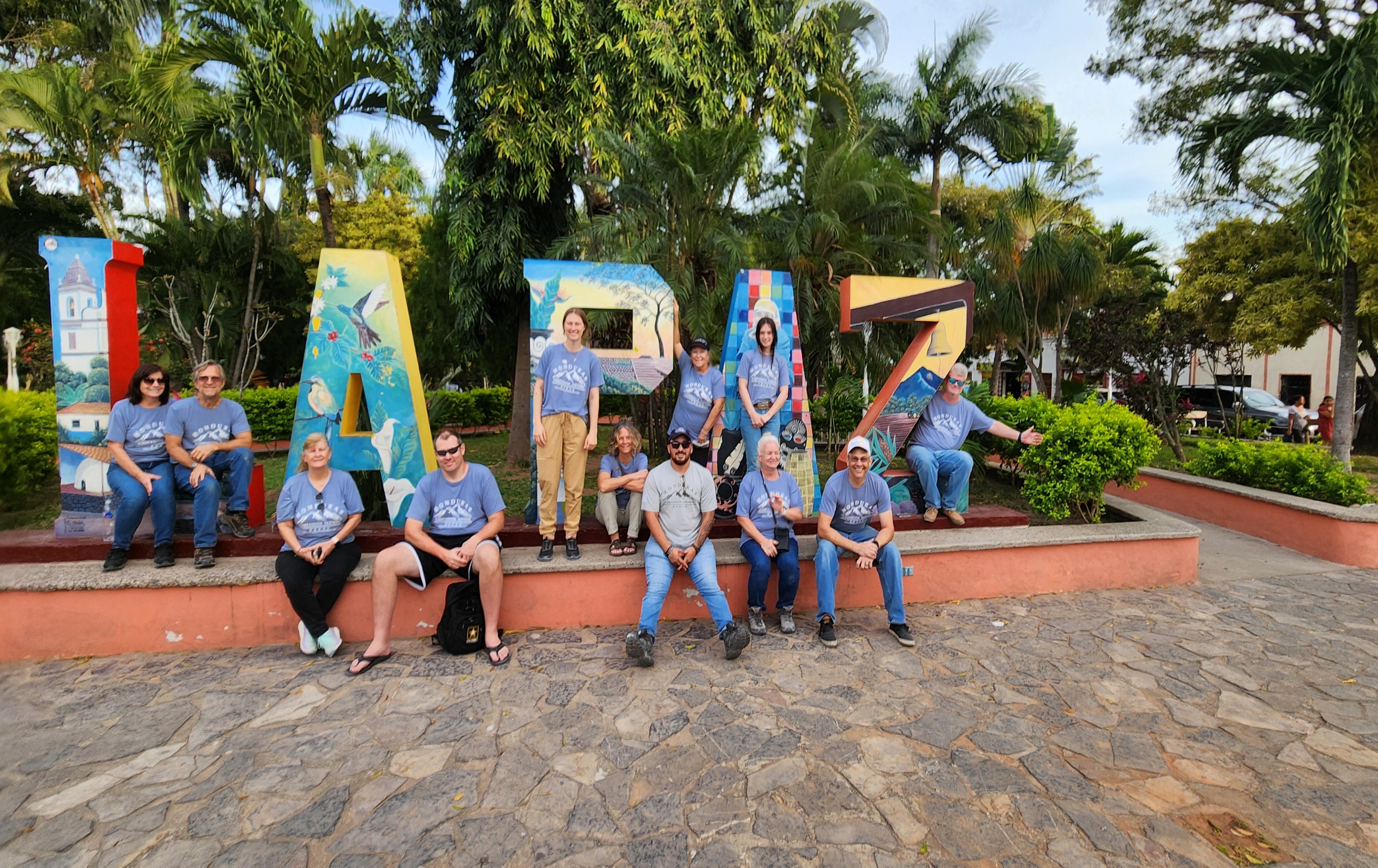 Annual Fund – SHARE
District 6890 Rotarians have been serving in Honduras for over 15 years!
Contact: Jim Weaver (Lake Wales Breakfast), Irma Cole (Lakeland),
Christy Young (Tampa Westchase), Ed Odom (FishHawk-Riverview)
Honduras Mission Trips
8
Annual Fund – SHARE
Primary program for TRF contributions.  Funds are held in “escrow” for 3 years, earnings used for administration and fund raising.  Roughly half of funds are returned to districts (earmarked for clubs in 6890) to be applied to eligible grants.
PROGRAM
Minimum donation of $100 per member (sustaining TRF member) 
Paul Harris Society members pledge minimum $1,000 per year
EREY (Club averages $100 per capita AND each Rotarian gives at least $25)
TARGETS
Florida PETS • February 28, 2025
Monthly Contribution Report (Rotary.org / My Rotary >> Contribution & Recognition)
District TRF Newsletter (Annual Fund – SHARE contributions listed quarterly)
Club Recognition Summary (Rotary.org / My Rotary >> Contribution & Recognition)
TRACKING
https://My.Rotary.org/en/Annual-Fund
D6890 Annual Fund Chair, Taylor Bell
Rotary.org / My Rotary >> Learning Center
LEARNING
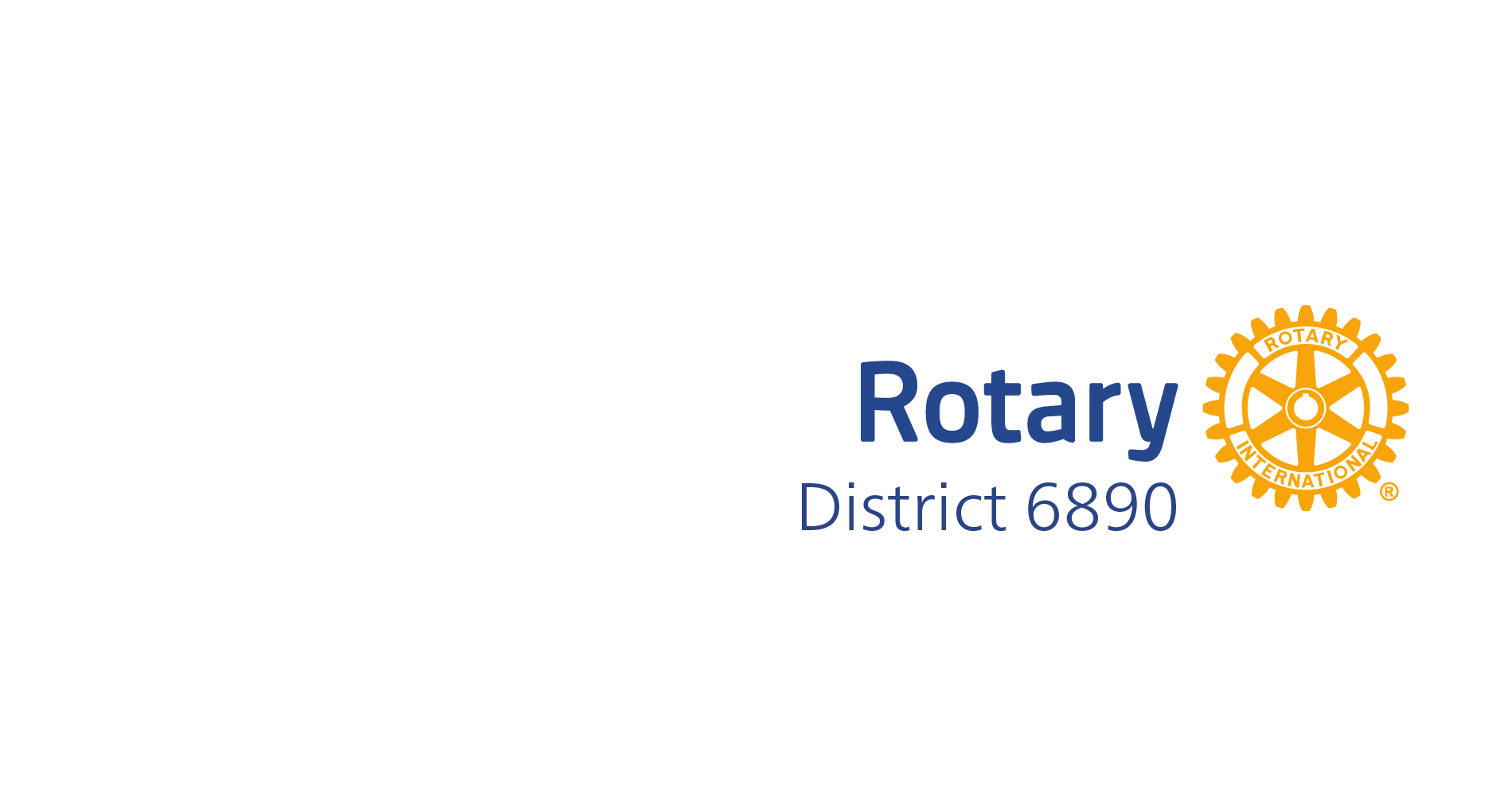 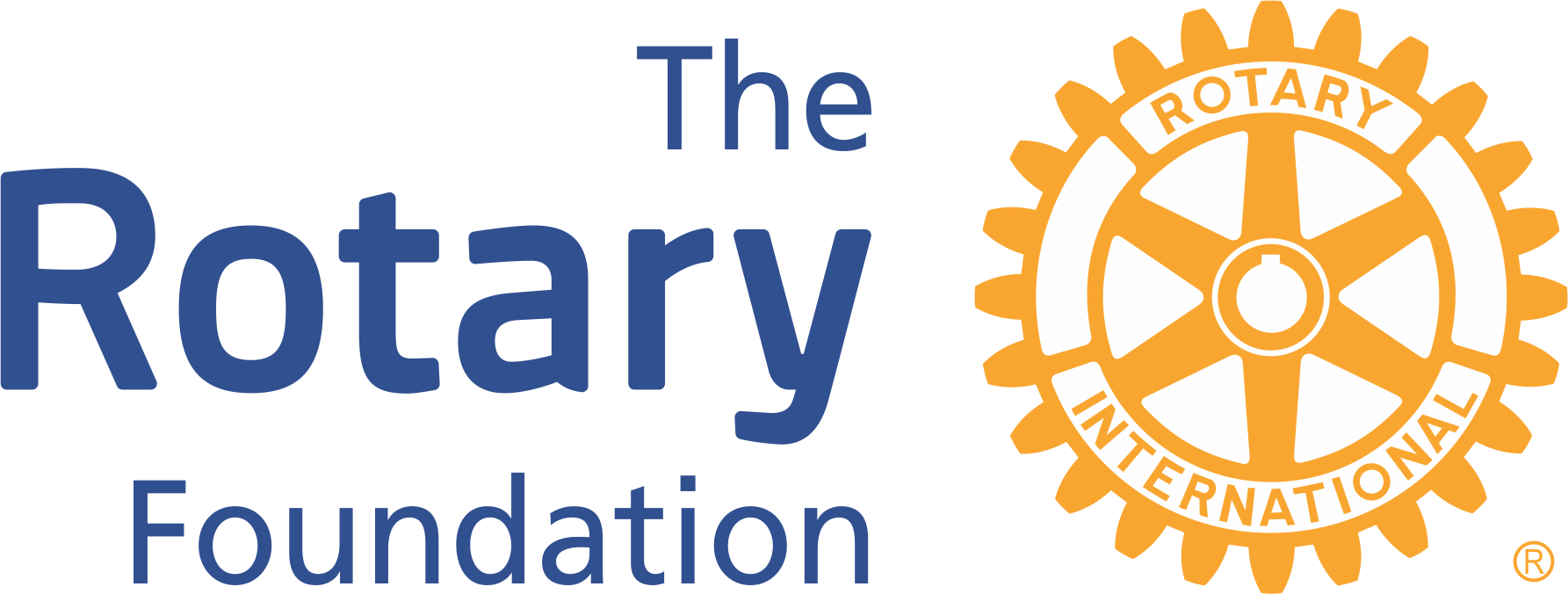 Join Leaders     •     Exchange Ideas     •     Take Action
7
Know Your Numbers
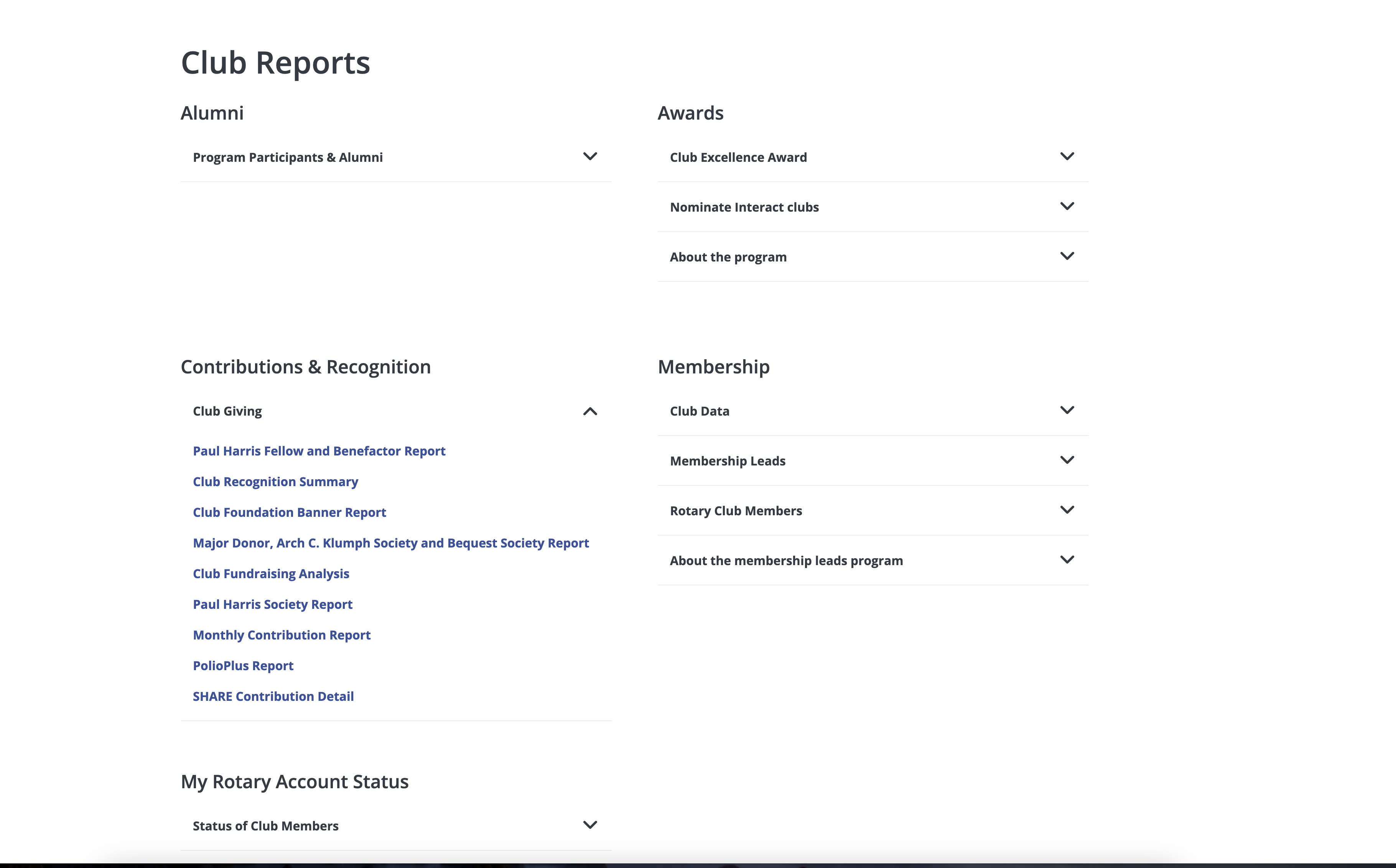 Club Officers can access a variety of TRF, Membership, and other reports at Rotary.org (My Rotary). Log-in required.
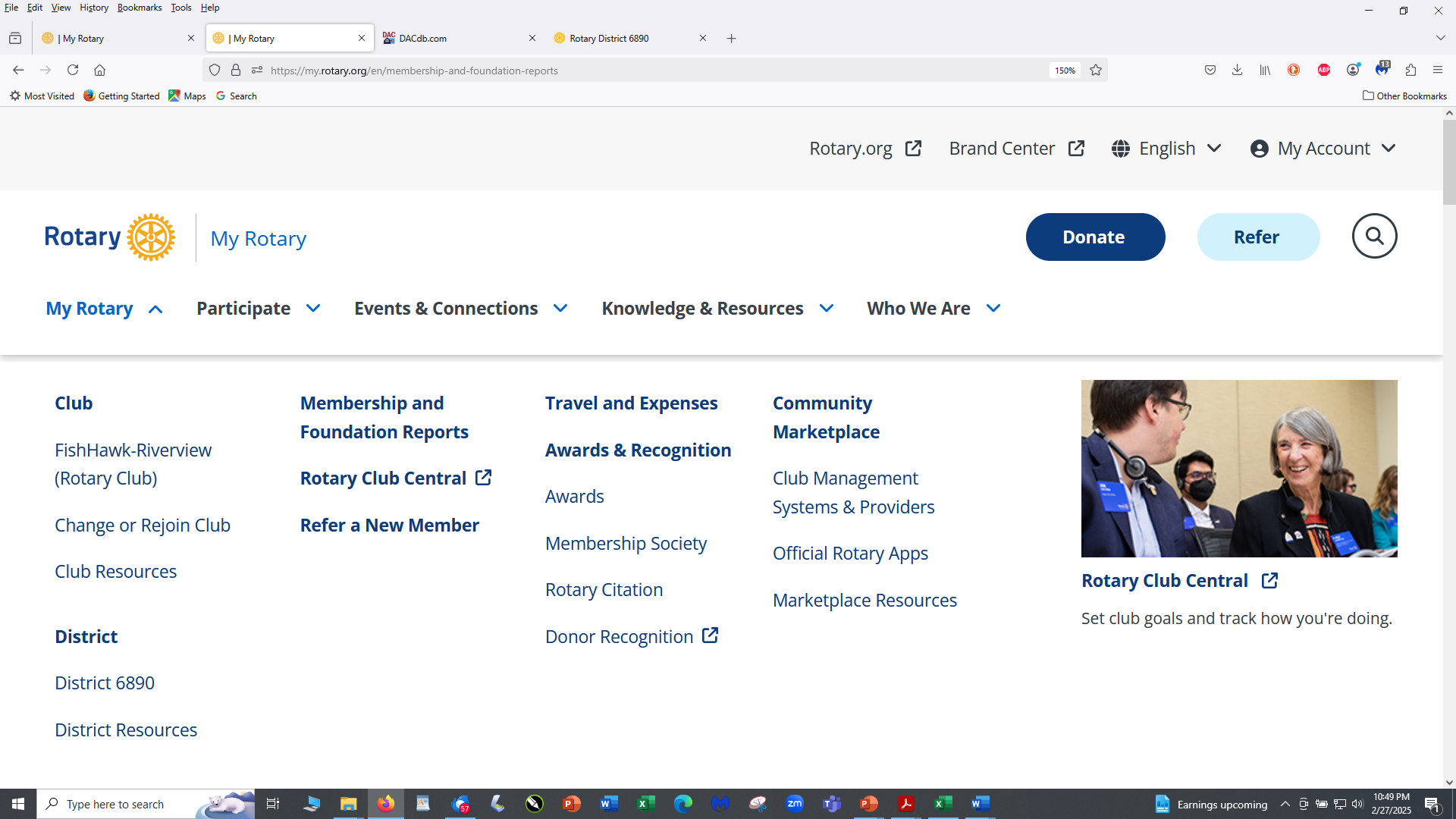 Florida PETS • February 28, 2025
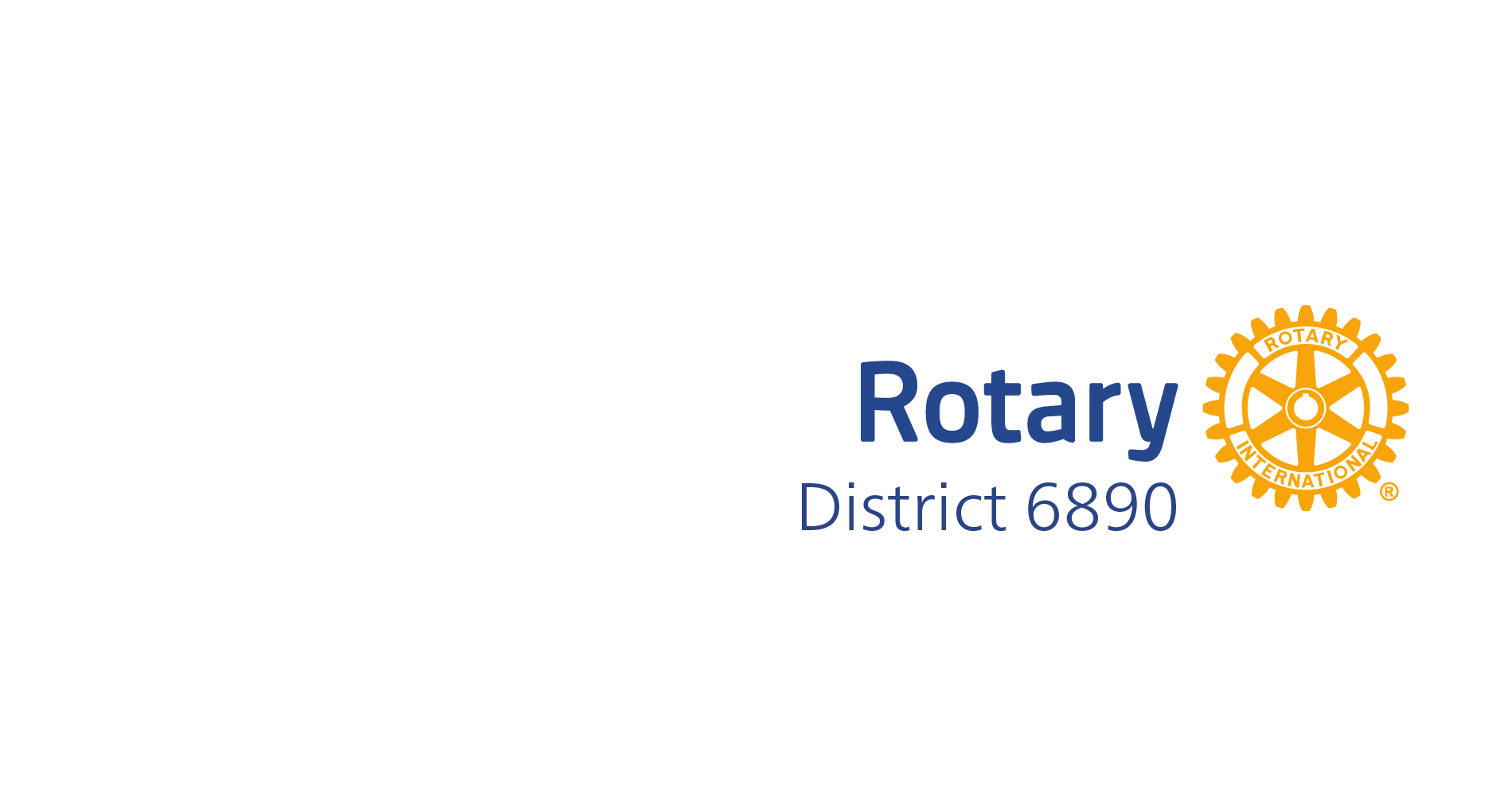 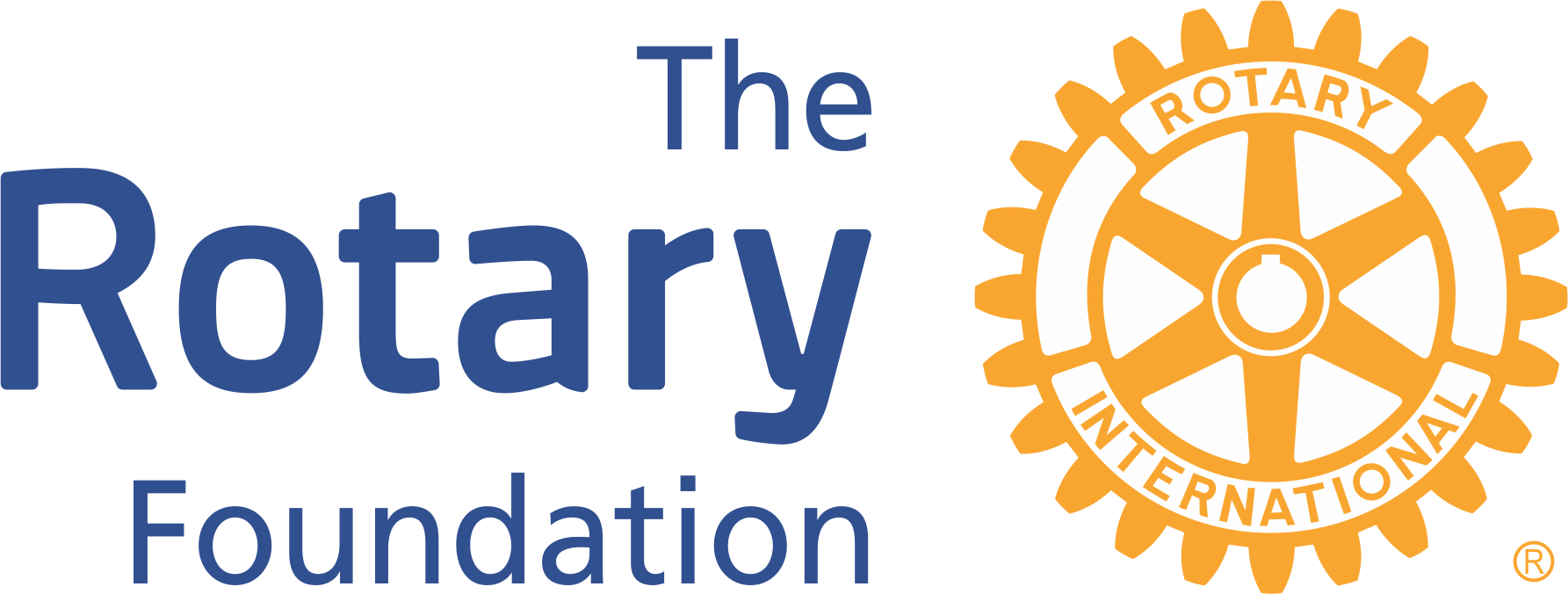 Join Leaders     •     Exchange Ideas     •     Take Action
6
CRS – Best Report for PHF Recognition
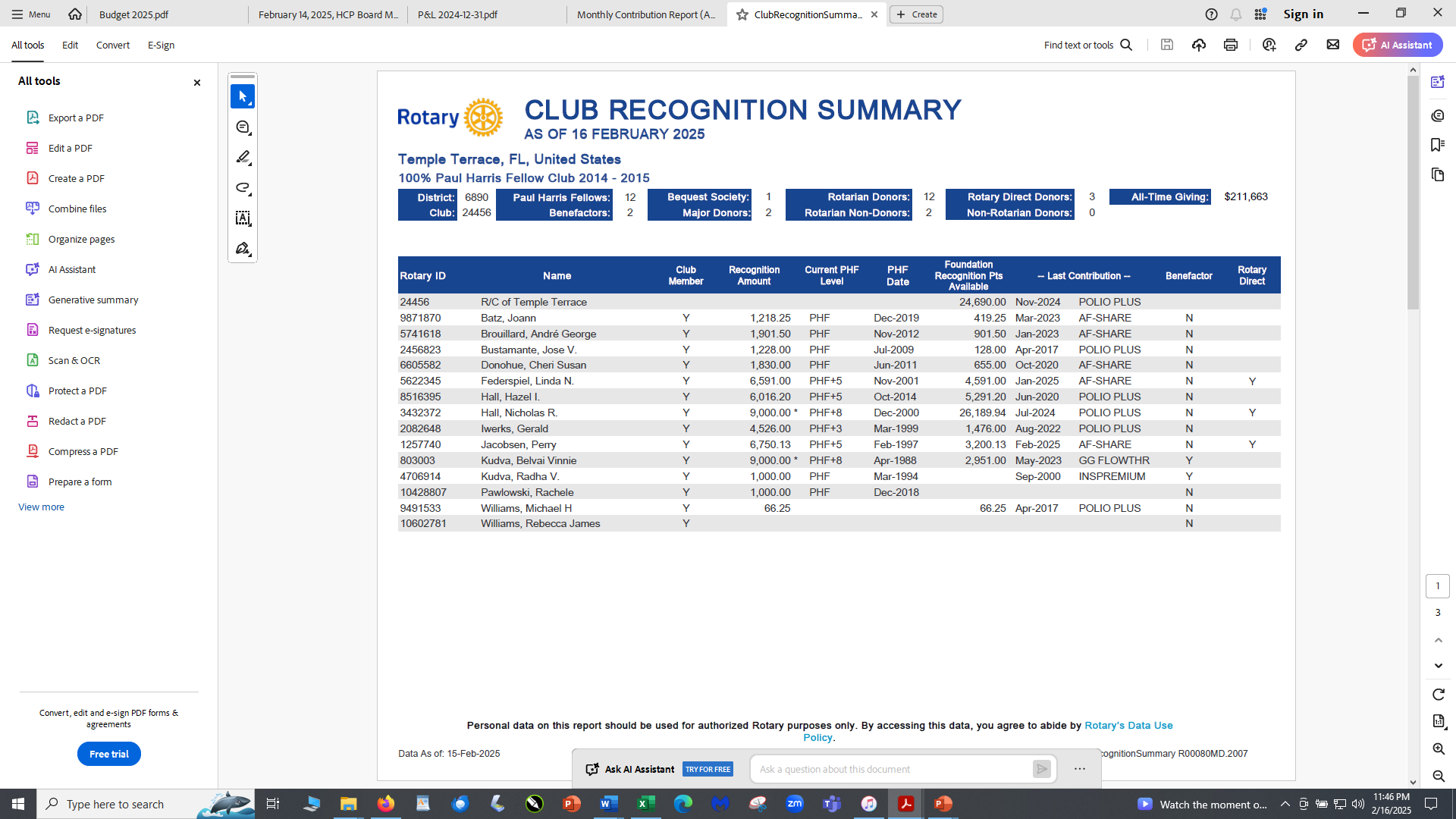 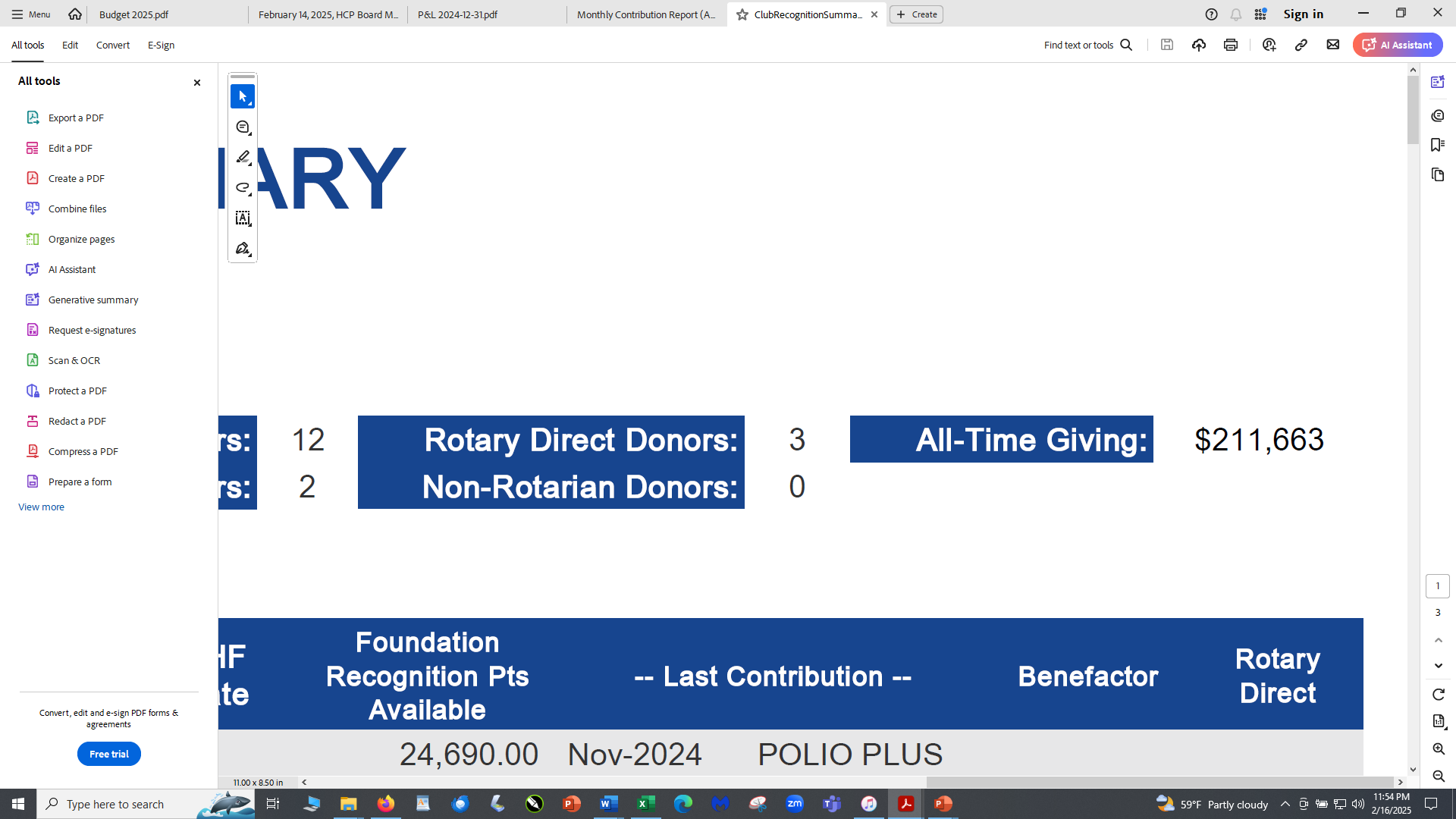 Recognition Amount 
(Dollars Given AND Points Received)
Recognition Pts Available 
(Points Available for Transfer ONLY)
Paul Harris Fellow Status 
(Up to PHF + 8 MAX)
CRS is available to Club Presidents, Presidents-Elect, Secretaries, and TRF Chairs at Rotary.org (My Rotary). Log-in required.
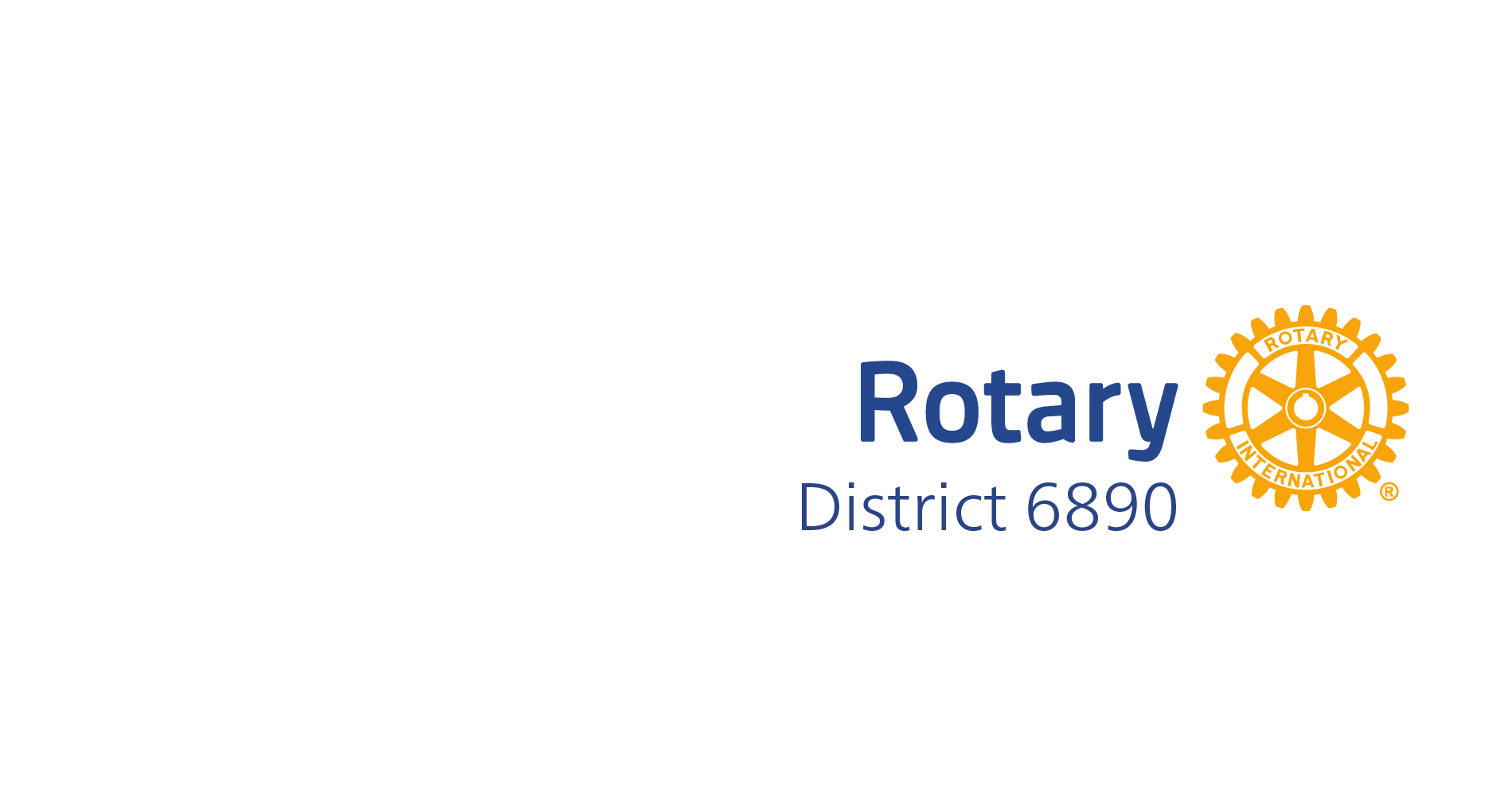 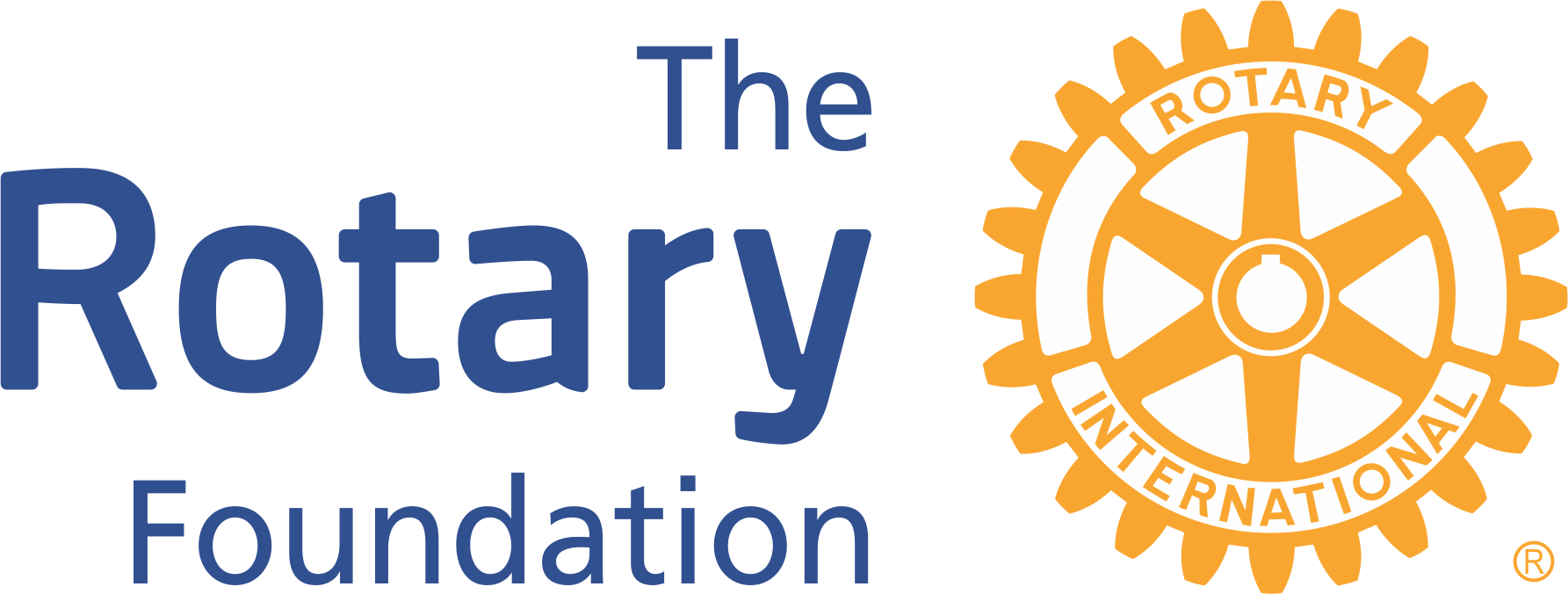 Join Leaders     •     Exchange Ideas     •     Take Action
5
Fundraising Analysis – Best Report for Club TRENDS
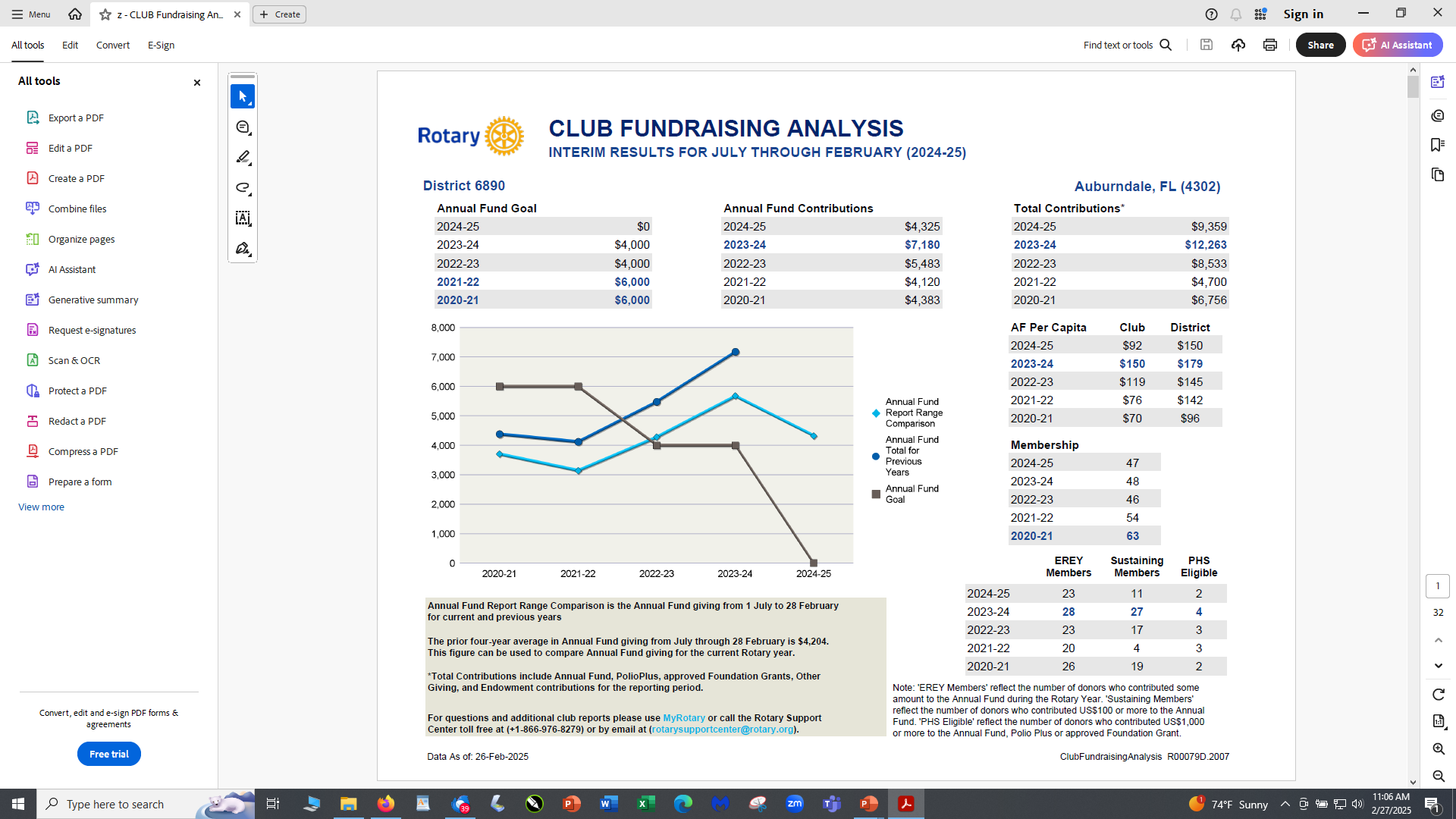 Annual Fund Total 
(Prior Years)
Florida PETS • February 28, 2025
Annual Fund to Date 
(This Year and Prior Years)
Annual Fund Goal 
(This Year and Prior Years)
Club Fundraising Analysis is available to Presidents, Presidents-Elect, Secretaries, & TRF Chairs at Rotary.org (My Rotary). Log-in required.
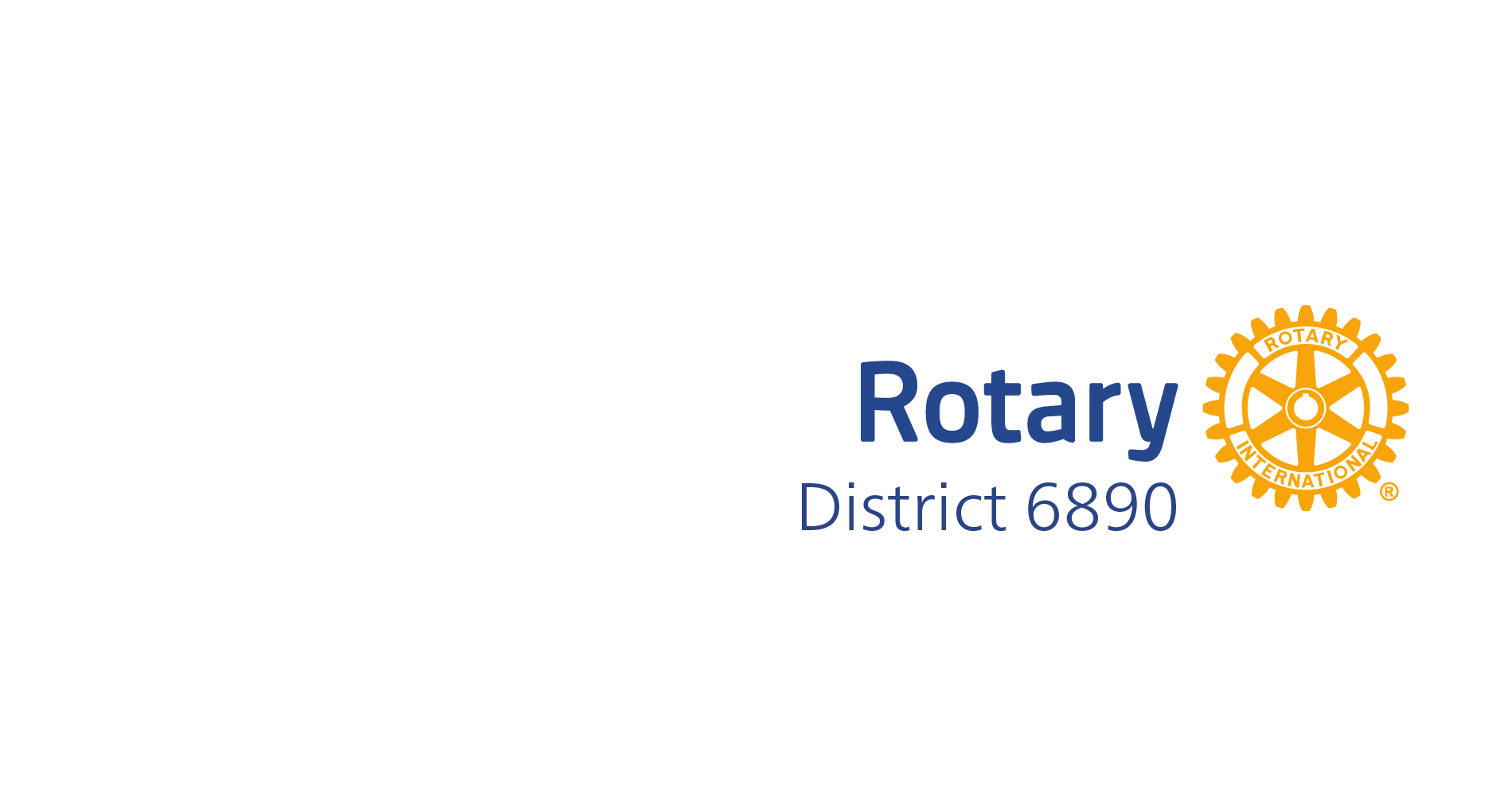 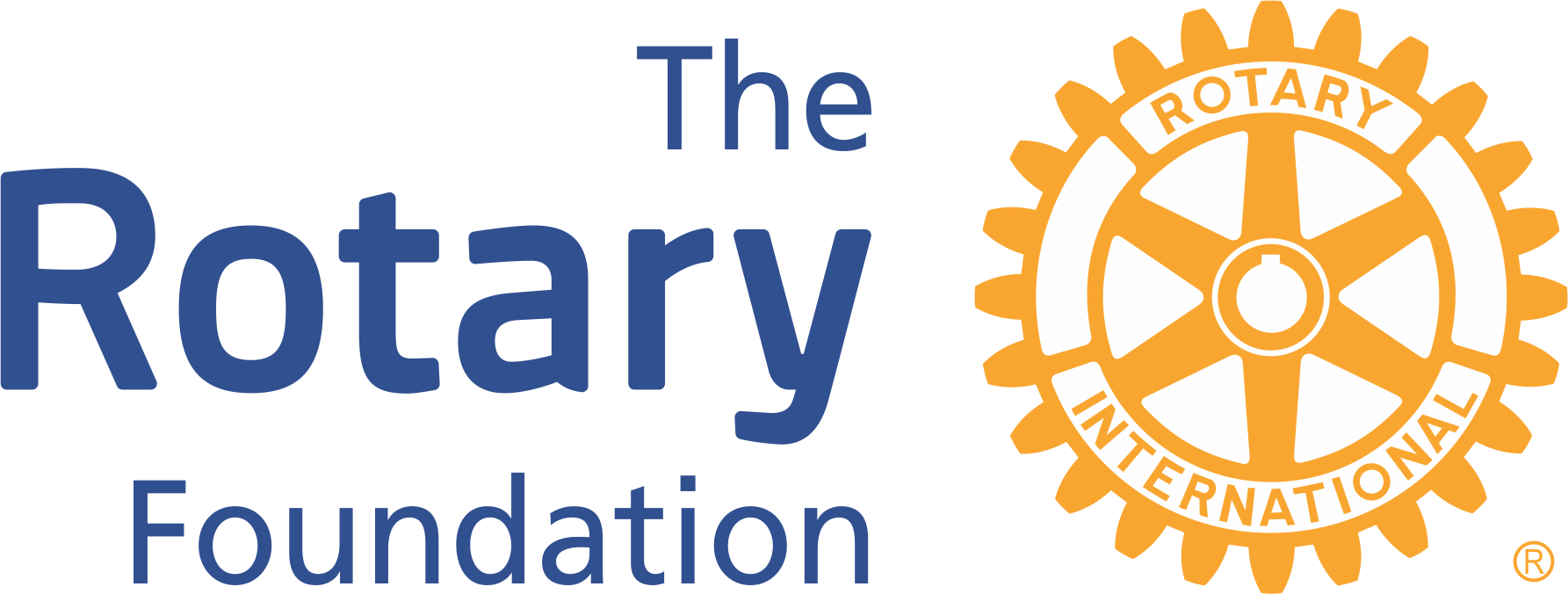 Join Leaders     •     Exchange Ideas     •     Take Action
4
Monthly Contribution – Best for 3 Key Elements
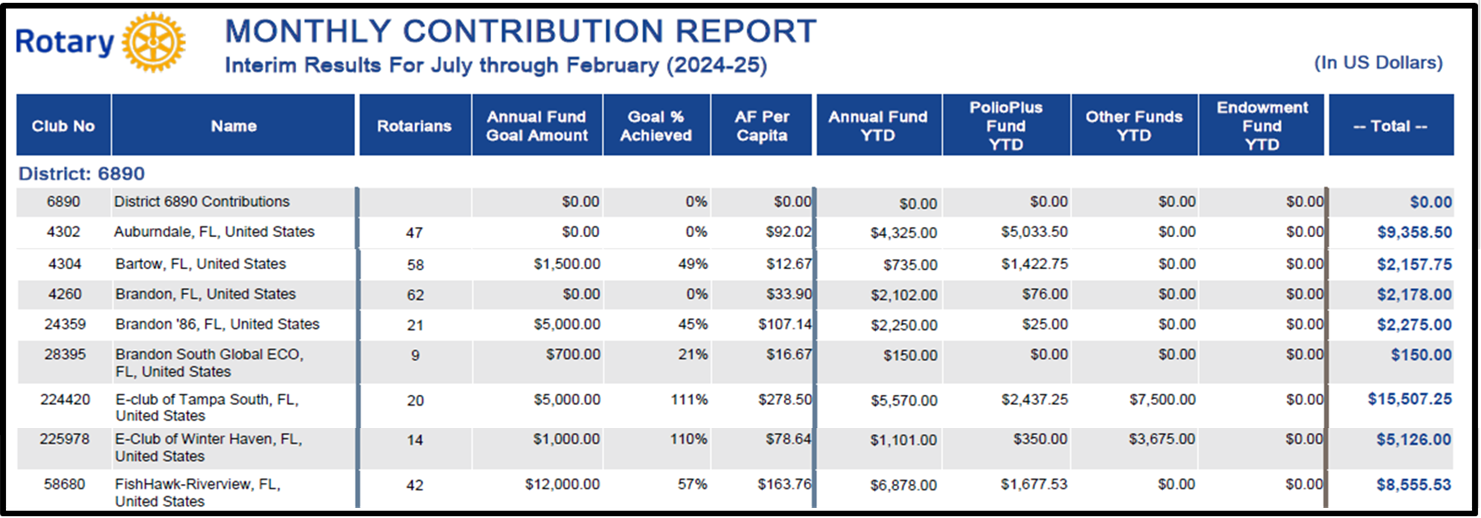 Florida PETS • February 28, 2025
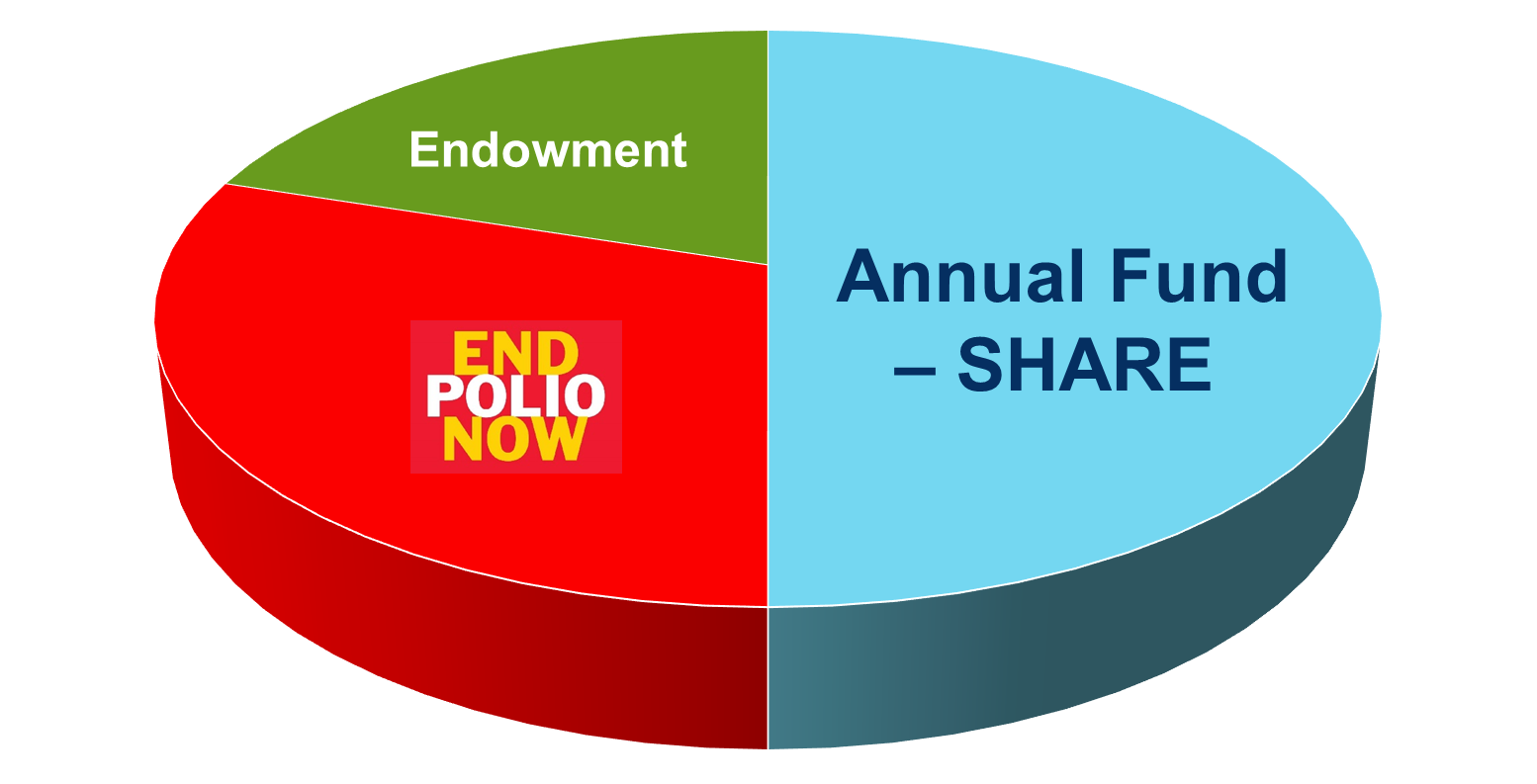 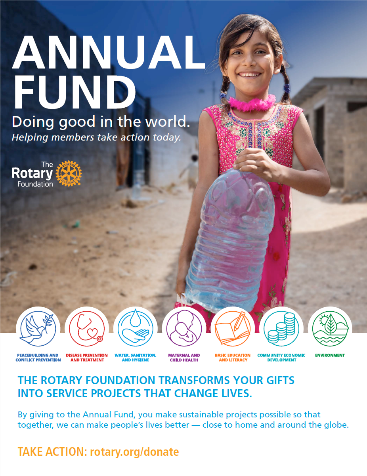 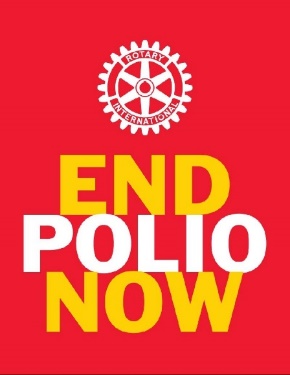 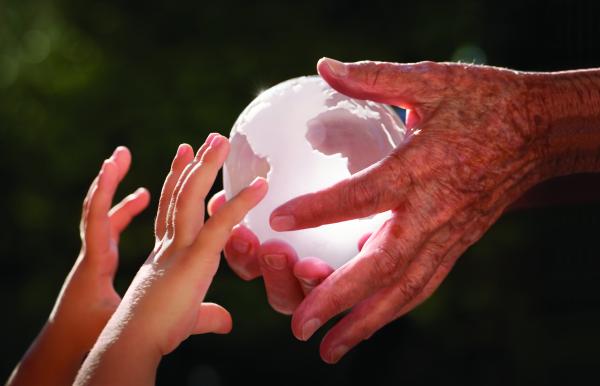 Your Legacy, Rotary’s Promise
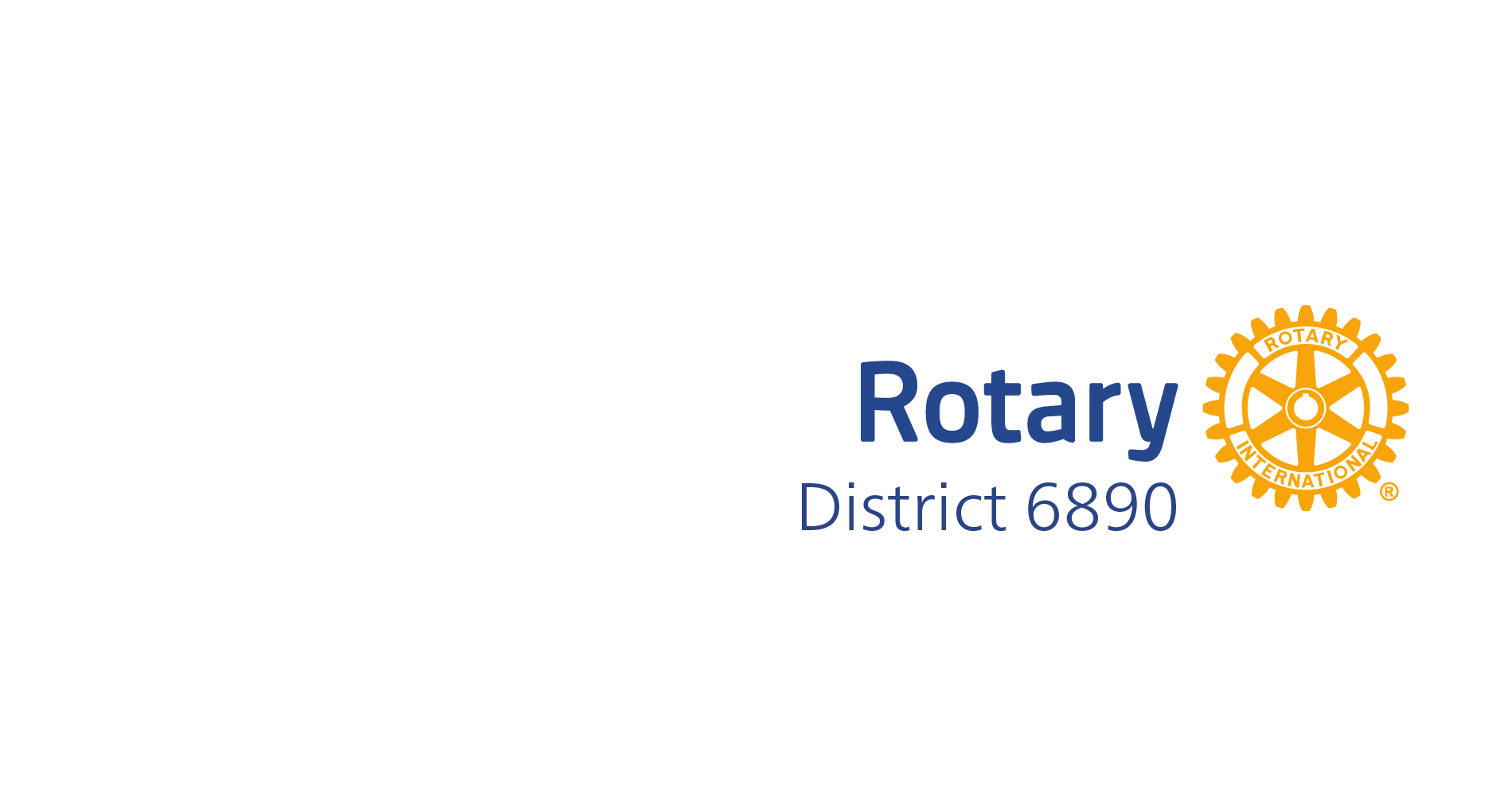 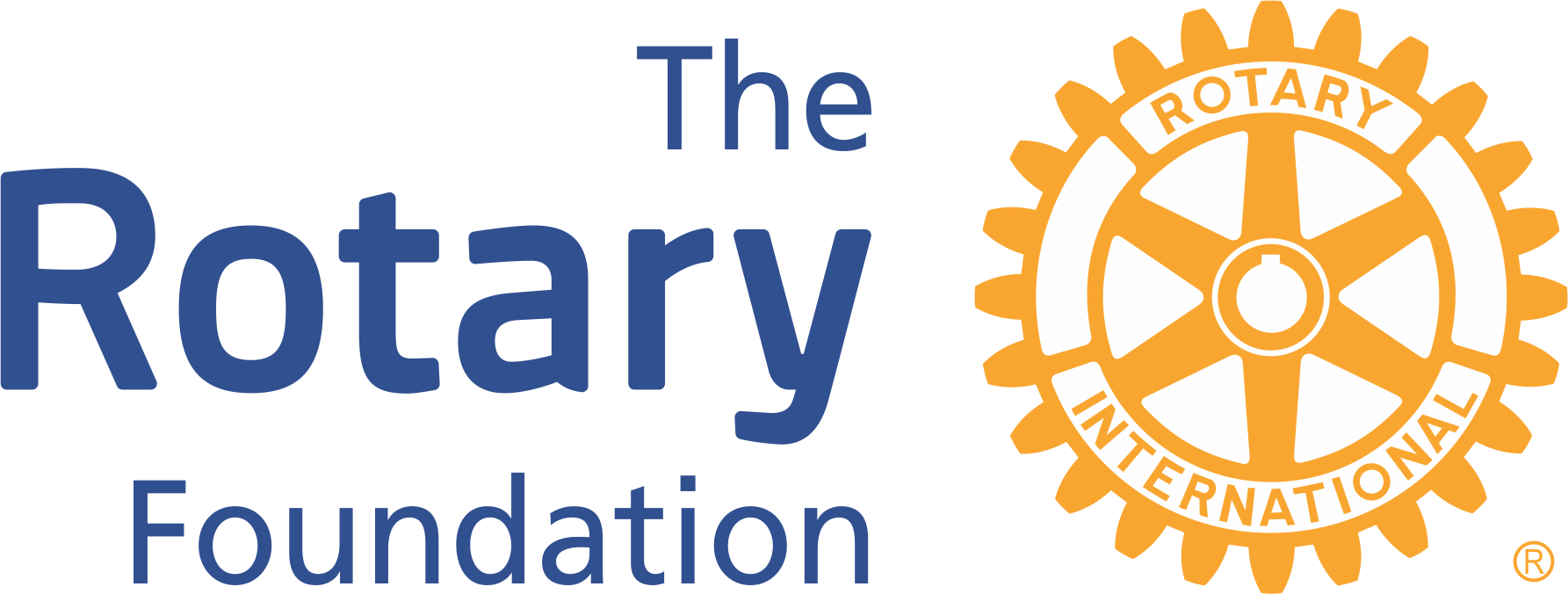 Join Leaders     •     Exchange Ideas     •     Take Action
3
Surely in your calendar from PETS 1…
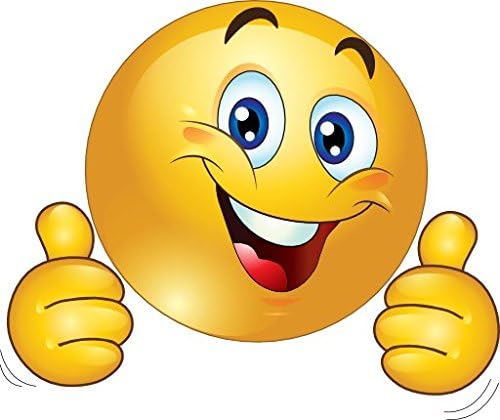 District 6890
Rotary Foundation Gala
November 5, 2025
Florida PETS • February 28, 2025
Bonnet Springs Event Center, Lakeland 
Details T.B.D. – More to come!
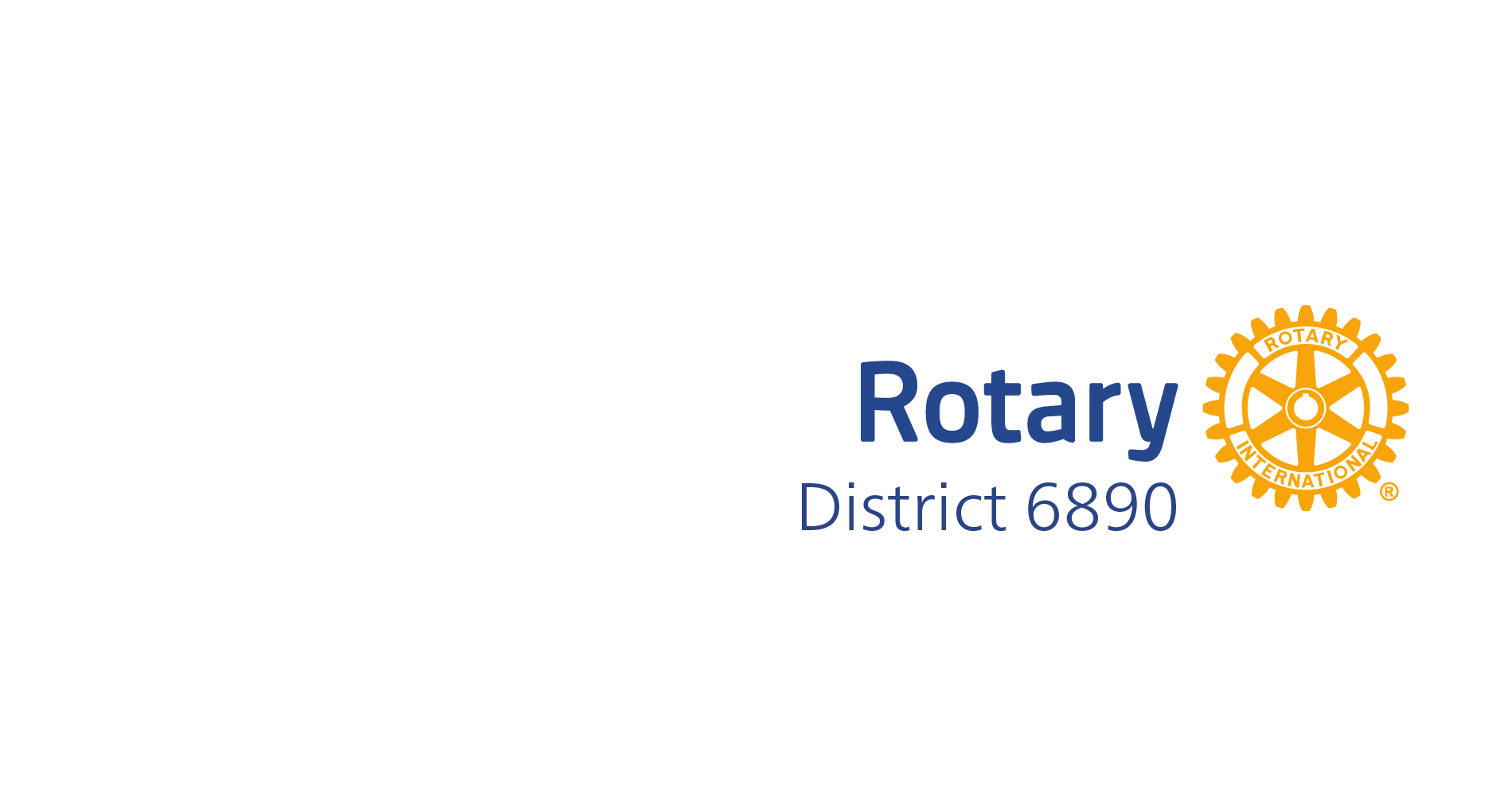 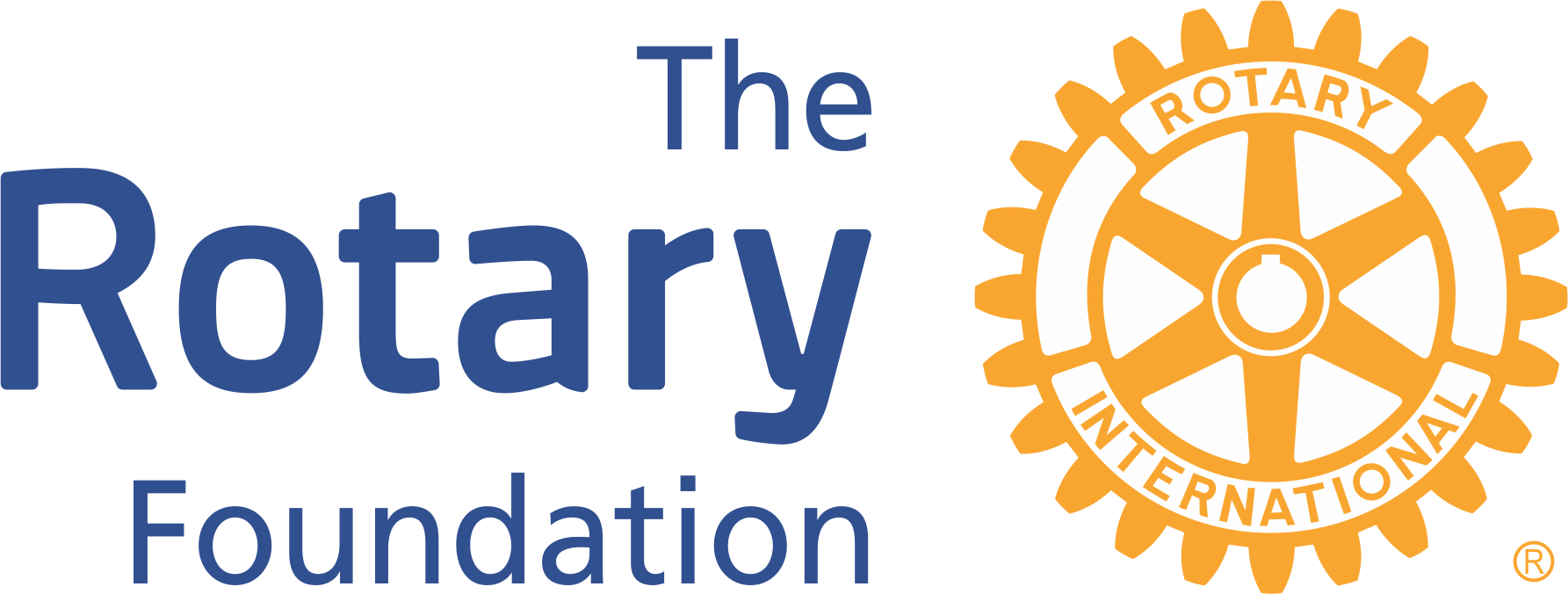 Join Leaders     •     Exchange Ideas     •     Take Action
2
Additional Resources
District 6890 Rotary Foundation Chair
	 PDG Ed Odom (813) 351-9723, EdOdom01@gmail.com
District 6890 SHARE Committee Chair
	 Jason Lewis (303) 731-7300, Jason.Lewis1979@gmail.com
District 6890 Grants Chair 
	 PDG Tom Wagner (813) 843-2494, TomCWagner6890@Outlook.com
PolioPlus Committee and PolioPlus Society
PDG Mark Scolnick (863) 944-3497, MarkScolnickDistrict6890@gmial.com   •   PDG Nick Hall (813) 230-5112, RotarianNick@gmail.com
								Annual Fund Giving															Paul Harris Society
				Taylor Bell, (813) 955-1016, TaylorBell01@gmail.com					Doug Roderick, (813) 283-2941, DARoderick5@aol.com
District 6890 International Service Chair
Irma Cole, (987) 394-2661, RtnIrmaCole@yahoo.com
www.Rotary.org/MyRotary (log-in required for many areas)
	Knowledge & Resources > Learning Center (numerous TRF topics)
	My Rotary > Membership & Foundation Reports (access limited by position)
Florida PETS • February 28, 2025
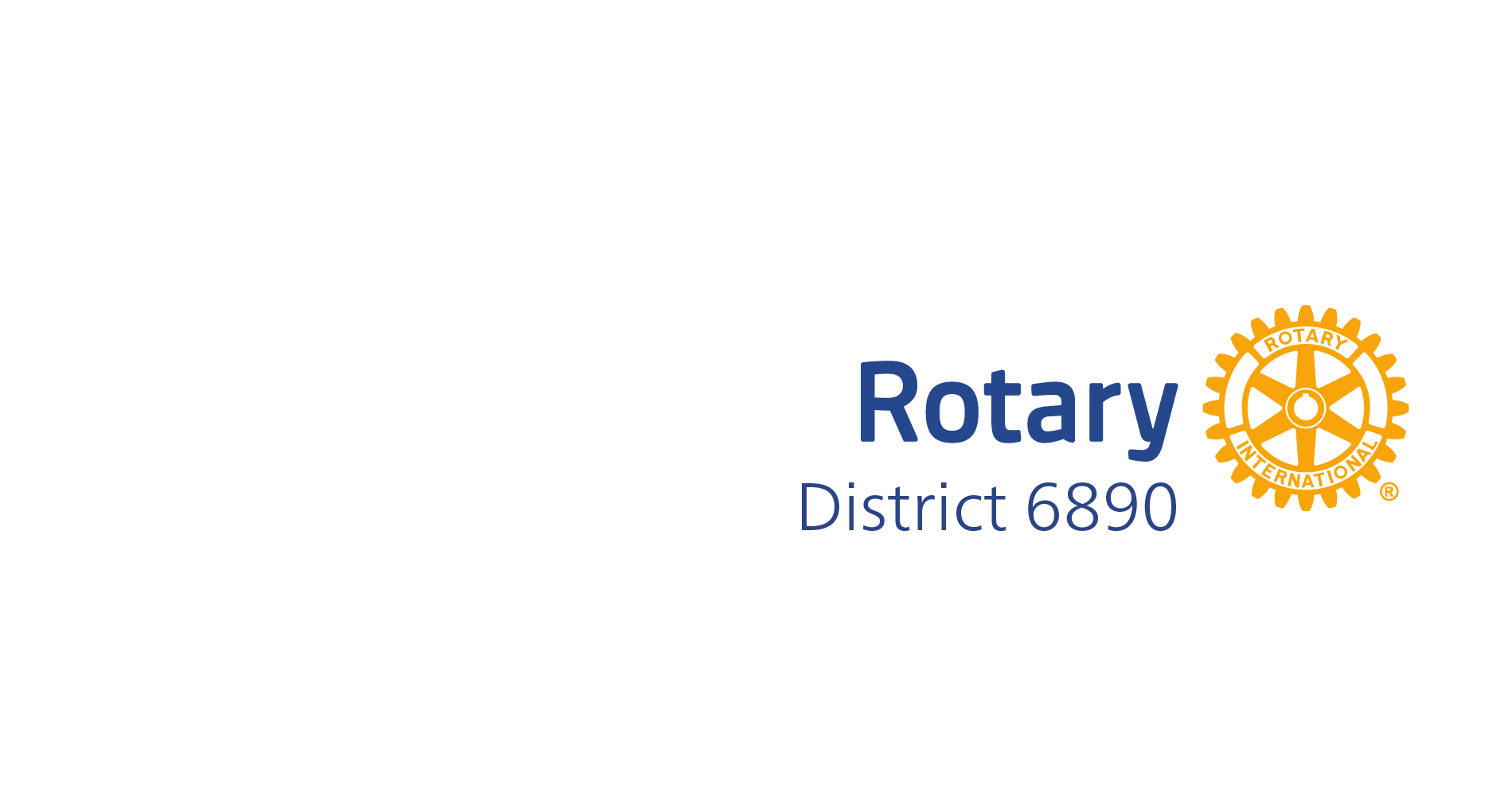 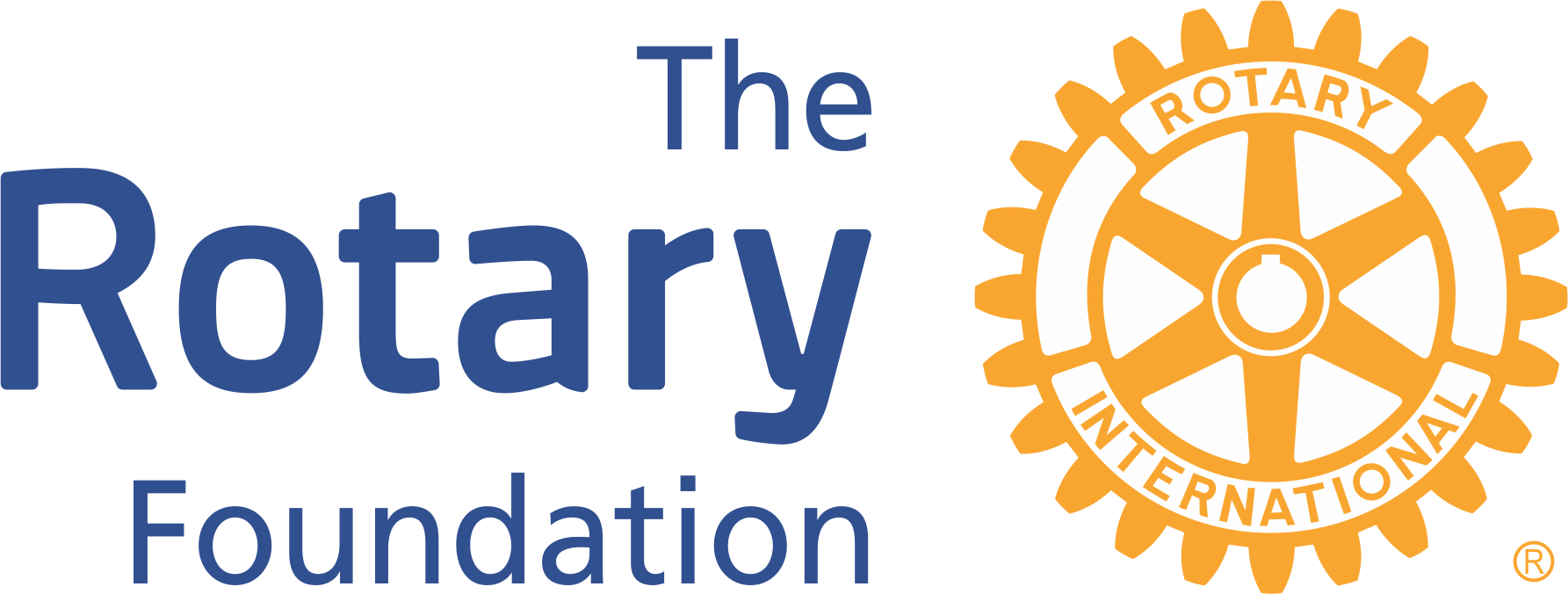 Join Leaders     •     Exchange Ideas     •     Take Action
1
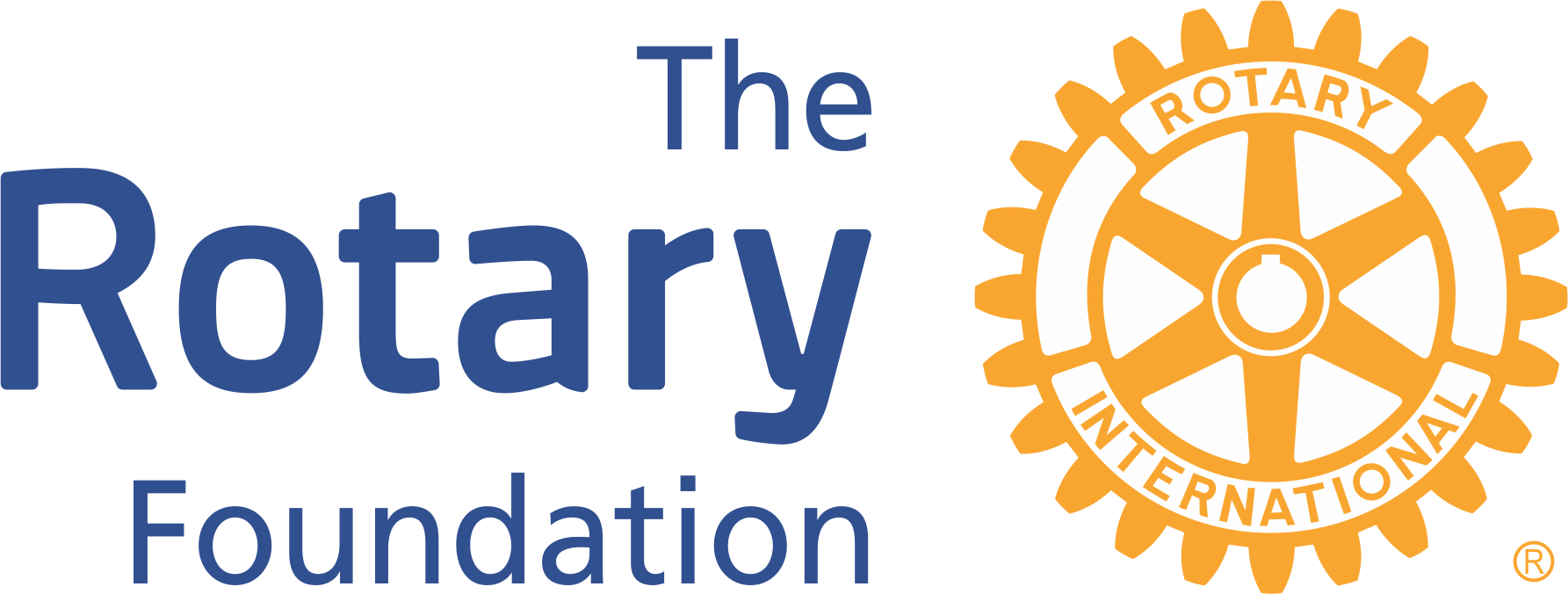 President-Elect Training Seminar
February 28, 2025
Thank You!
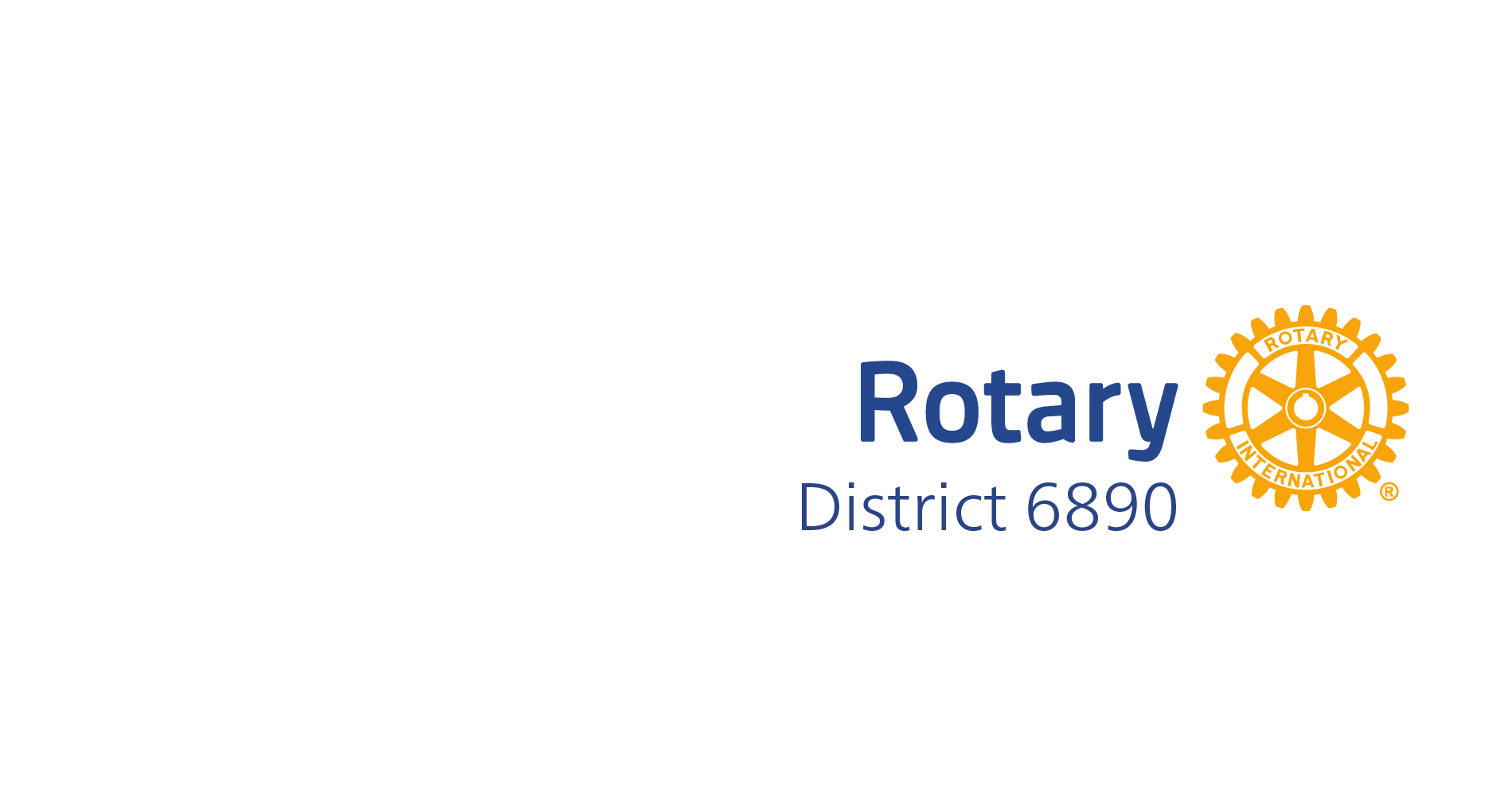 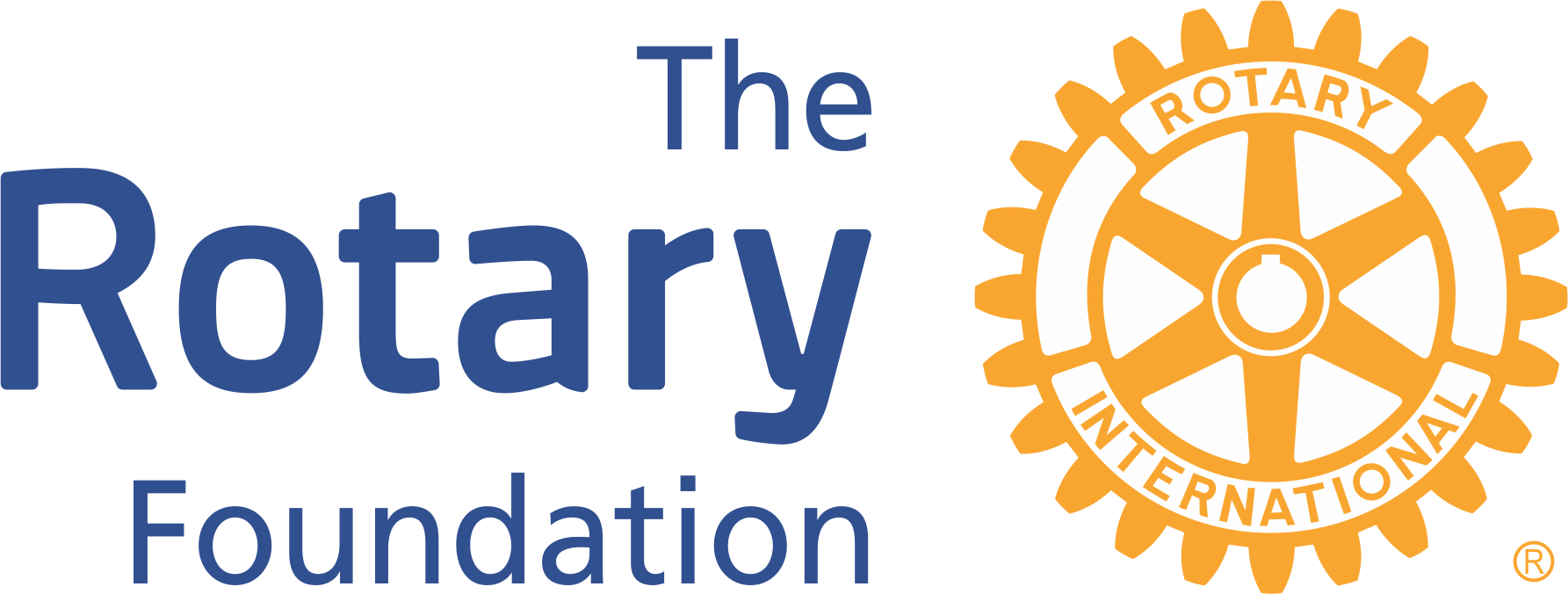 Join Leaders     •     Exchange Ideas     •     Take Action
Recognition for TRF Giving
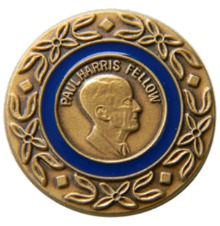 Paul Harris Fellow Pin & Medallion
= $1,000 Total to Qualifying TRF Programs
PH Society Tabs,
Major Donor Pins
& Crystals
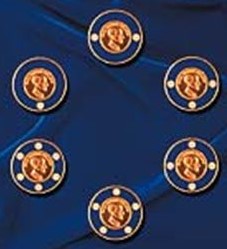 Subsequent Paul Harris Fellow Pins
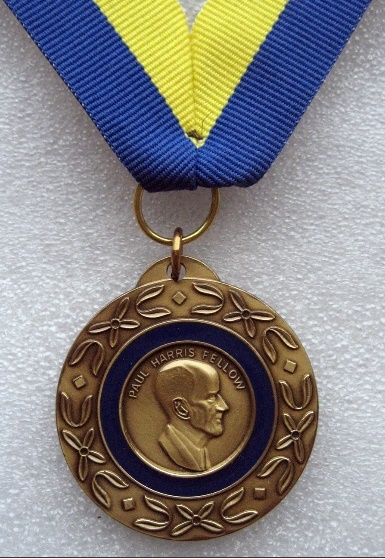 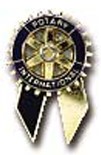 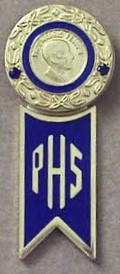 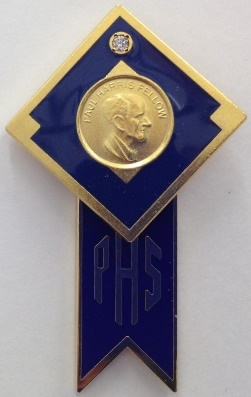 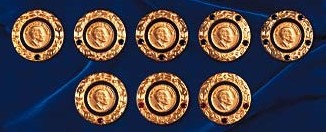 Bequest Society
& Benefactor Pins
(for Legacy Pledge or Endowment Giving)
(From top left: PH+1, PH+2, PH+3, PH+4, PH+5,
from bottom left: PH+6, PH+7, PH+8)
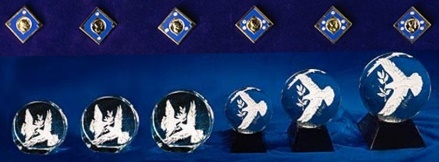 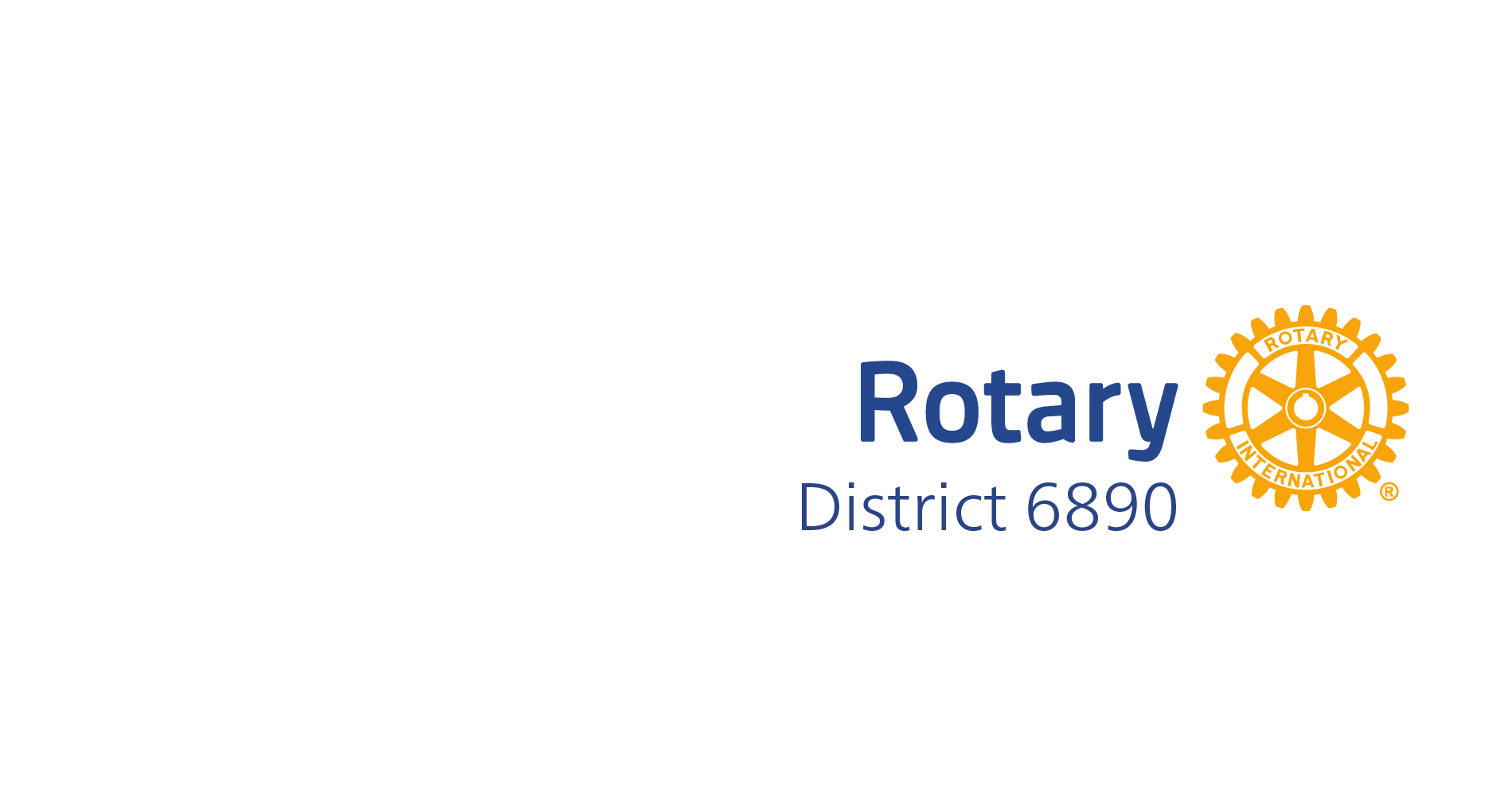 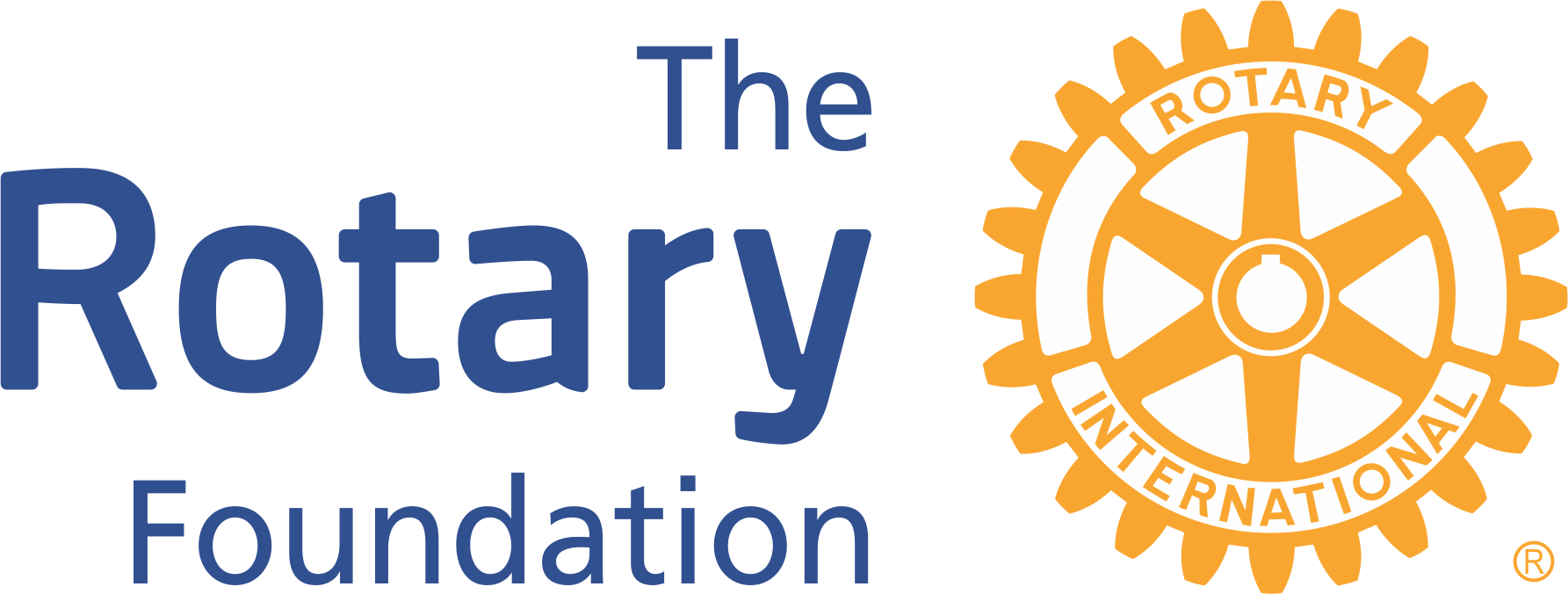 Join Leaders    •    Exchange Ideas    •    Take Action
4